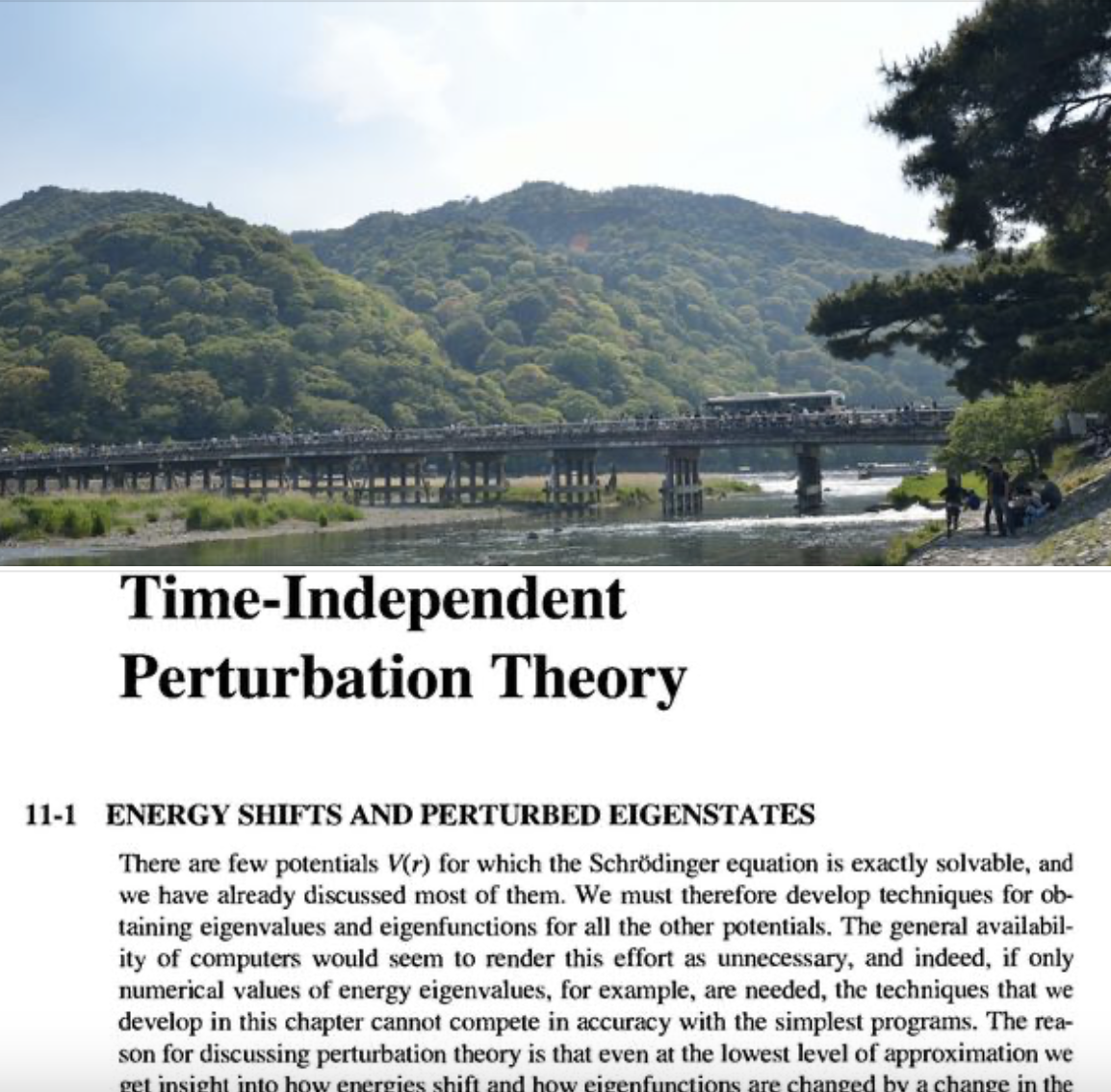 Time-Independent Perturbation 通常是用來解能量本徵問題：
舉例來說：Anharmonic Oscillator 非諧項
Stark Effect 在氫原子上加上一個常數電場
Time-Independent Perturbation
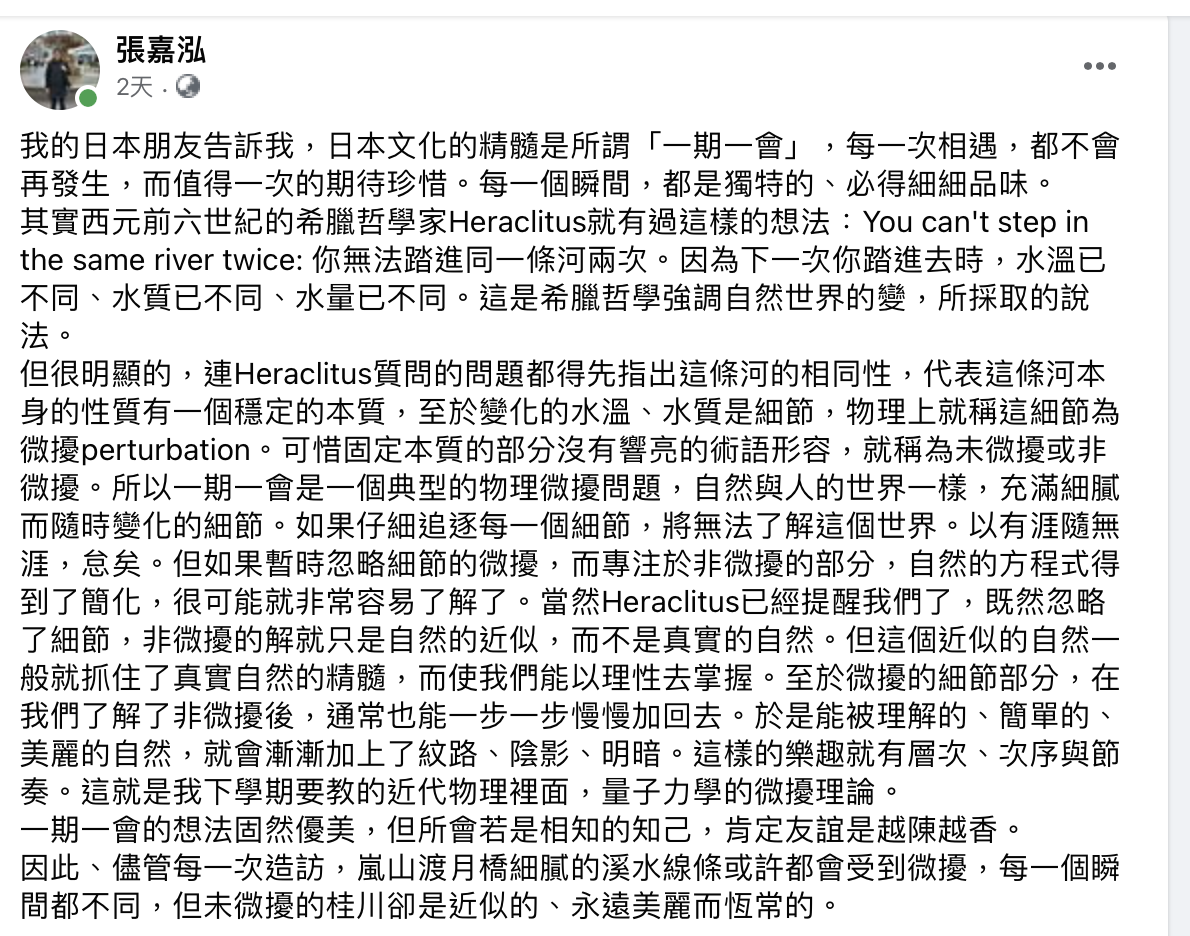 我們的目標之一是描述氫原子簡併能階的細微分裂！
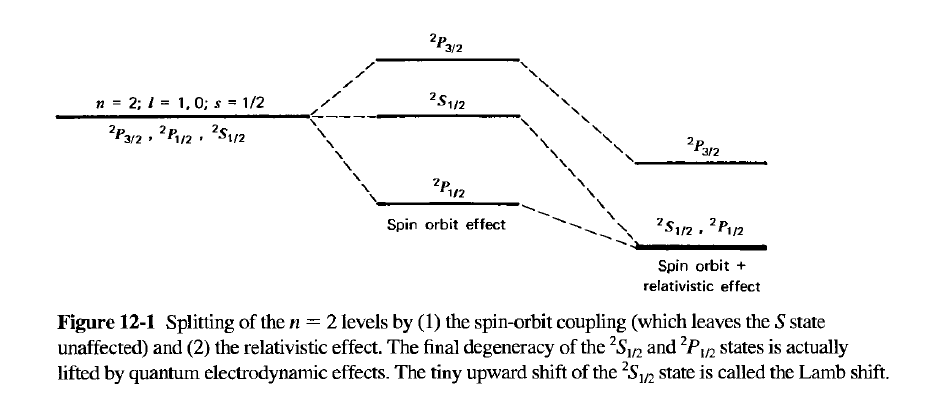 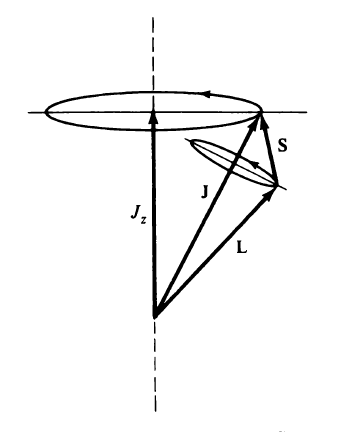 氫原子中運動的電子會感受到質子庫倫電場因相對論效應產生磁場。
電子的自旋會因此相對論性磁場而對定態的能量產生影響。
原來簡併的能階，精細的測量會發現細微的分裂：精細結構 Fine Structure。
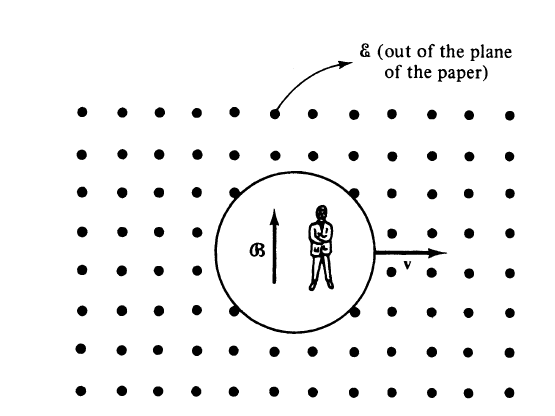 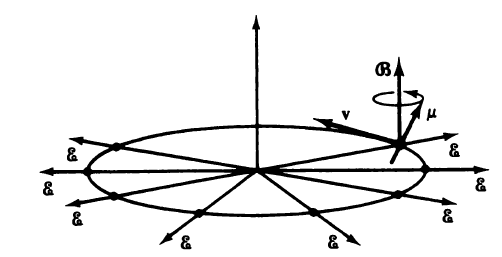 從電子的座標系來看，質子是在移動的！因此它的自旋會感覺到有磁場存在！
自旋磁偶極會得到一個能量：
代入質子的庫倫電場：
整理後得到軌道角動量與自旋的內積！
電子的非慣性效應會再除2，最後：
此微擾項稱為Spin-Orbit Coupling。
與SL coupling大小接近的，還有另一個相對論效應：
應用於氫原子中的電子：
這兩項幾乎就是所有的、領先的相對論效應。
本徵態問題的微擾計算
下圖是本徵值可能發生的情況。
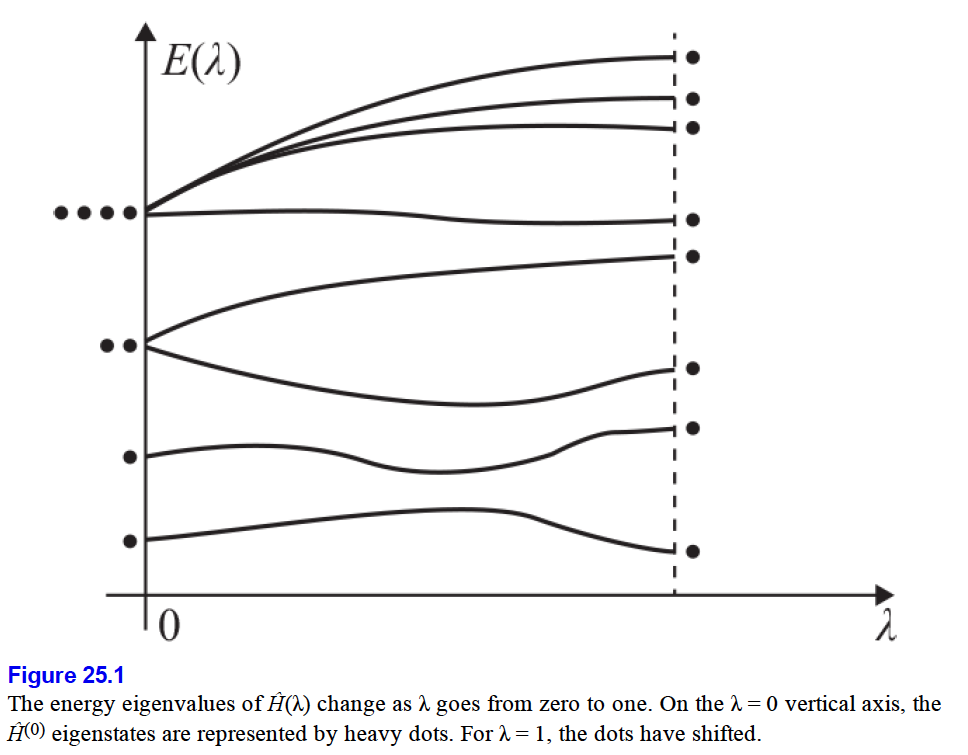 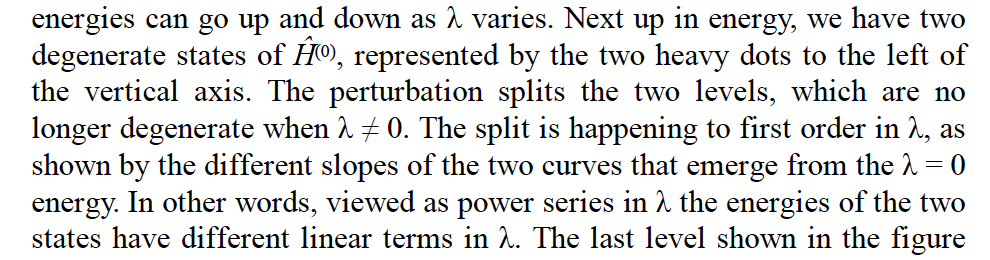 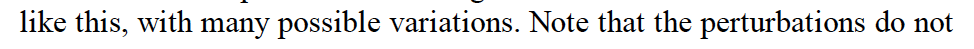 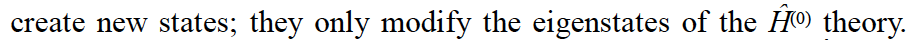 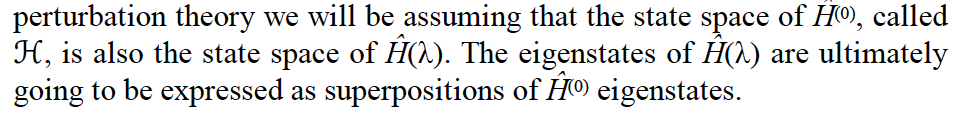 預期兩者差距很小，那麼未微擾的結果為真實結果的一個近似：
以合理精確度計算出兩者差距，就是我們的目標。
因此：
called Energy Shift due to perturbation.
真實的本徵態與未微擾本徵態的差距也假設可以展開。
所以這個式子最後還要再作一次歸一化。 但也因此我們可以偷用一招以簡化計算：
作完了此事，第一項係數現在不是1，但可以再乘上一個常數使第一項係數設為1，
以上操作將能簡化微擾計算。
等整個微擾計算完成後，最後再歸一化 normalization。
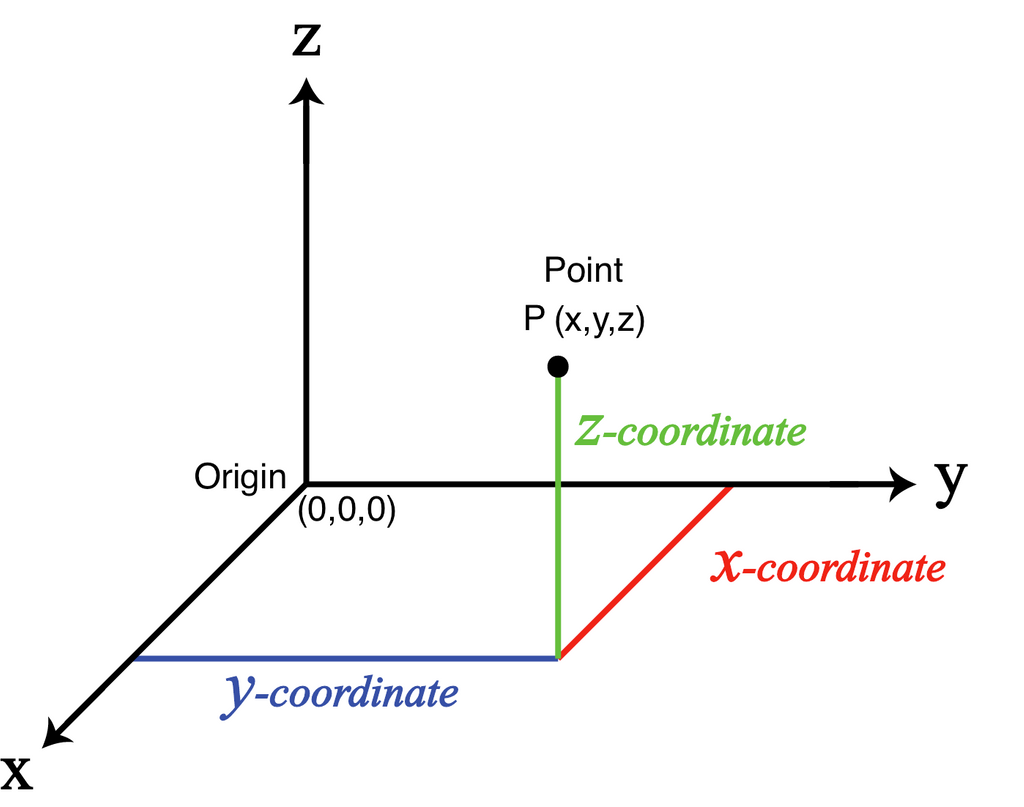 另一個表示法：
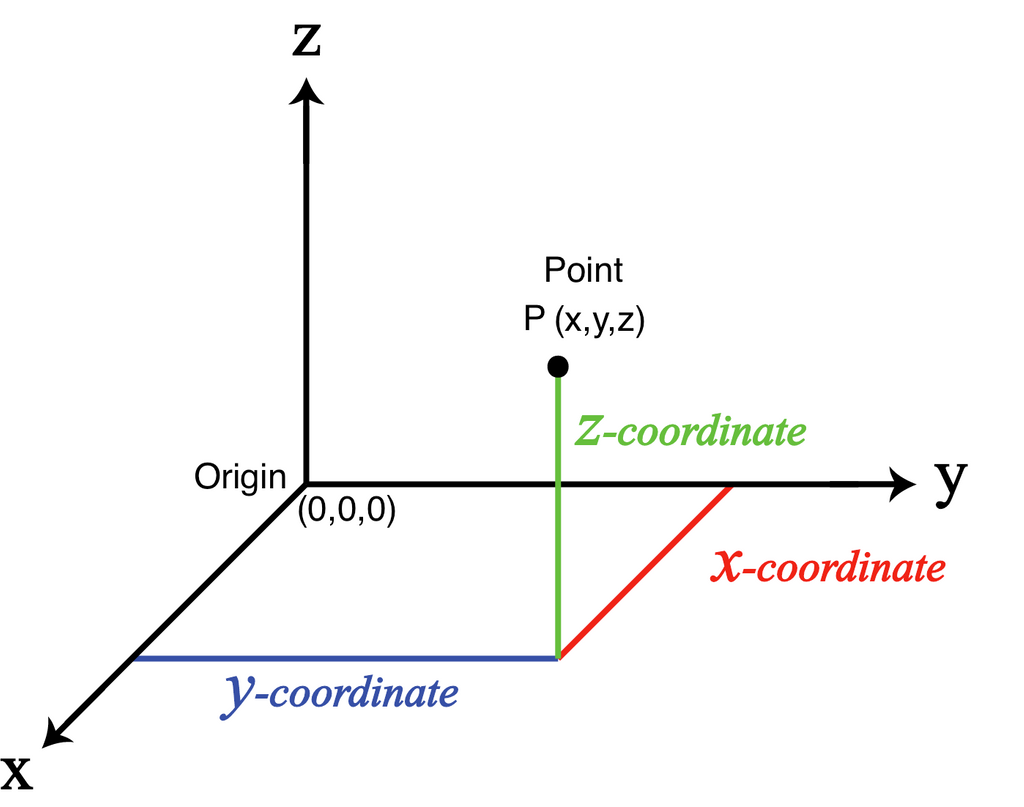 因此
符號 Summary：
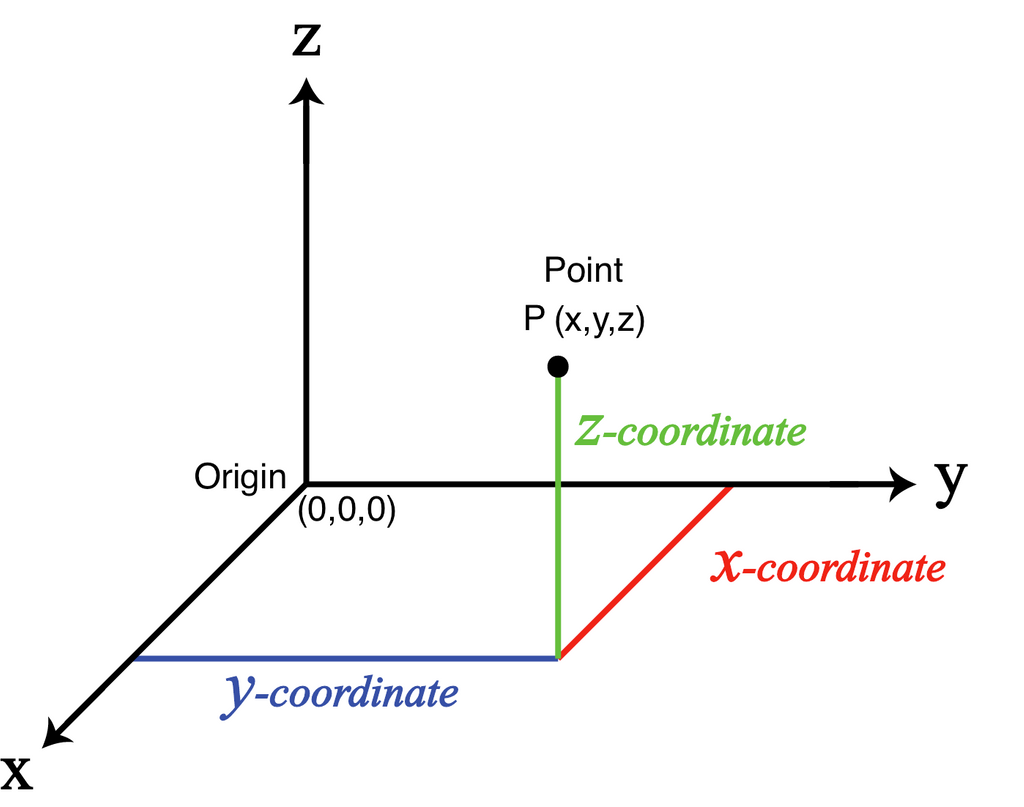 Zwiebach的推導
微擾計算其實就是一個展開 expansion：
希望簡化以下方程式的解，因此第一步是把以上展開代入此方程式：
Zwiebach的數學技巧是把右手邊第一項與左手邊第二項互換！會簡化以後計算。
如此左手邊括號內算子都是未微擾，級數展開已經立刻按次排序了。
接下來再一階階收集到需要的精確度，一步步求解所得較原來簡單的方程式：
這是當然的。這是未微擾結果。
一未知態，一未知數，其餘已知，如同本徵態問題，但算子是未微擾！
右手邊也必須等於零。
可以立刻解出：
此bra對應以下的ket:
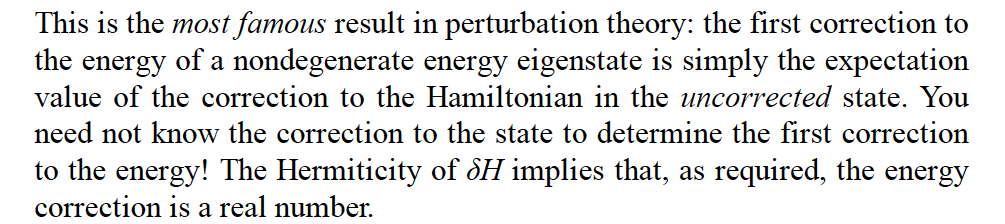 你不需要知道本徵態的一階修正，
只需要未微擾的零次解，就可以計算本徵值的一階修正了！
如果狀態可以用波函數表示，此期望值可以簡單寫成波函數的積分：
如果狀態是行向量，則寫成微擾項的矩陣夾在該行向量與對應的列向量間。
一般來說，算子不一定是Hermitian。
若是矩陣：
代入正交關係：
代入bra的本徵態關係：
有時就稱為混雜或混合：mixing。
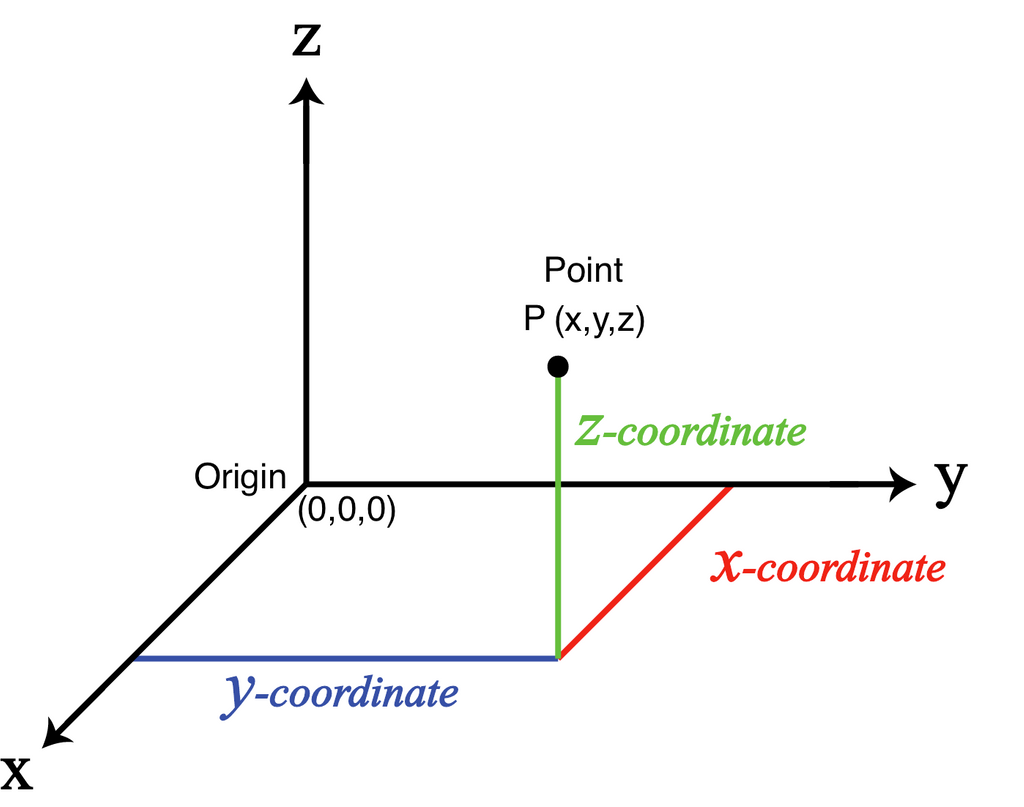 我們曾將狀態的修正對未修正的本徵態展開：
以上的內積得到的就是係數！
若是波函數描述的系統，波函數的重疊大，貢獻也會較大。
舉例來說： 例一： Anharmonic Oscillator 非諧震盪器
計算 Anharmonic Oscillator 基態的一階修正：
我們已推導出微擾一階修正 Perturbation Corrections：
事實上更高階的展開，方程式都有非常類似的架構，
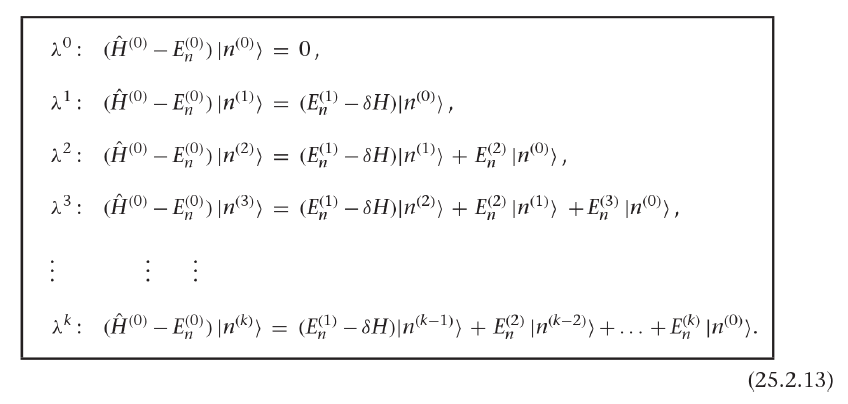 可以得到：
還有一個有用的公式：
一般來說，能量差距越大的態，越不重要。
若是波函數描述的系統，能量差距越大，波函數的重疊越少，矩陣元也較小。
微擾永遠擴大兩個態的能量差距，擴大不均！Inequality is always enlarged.
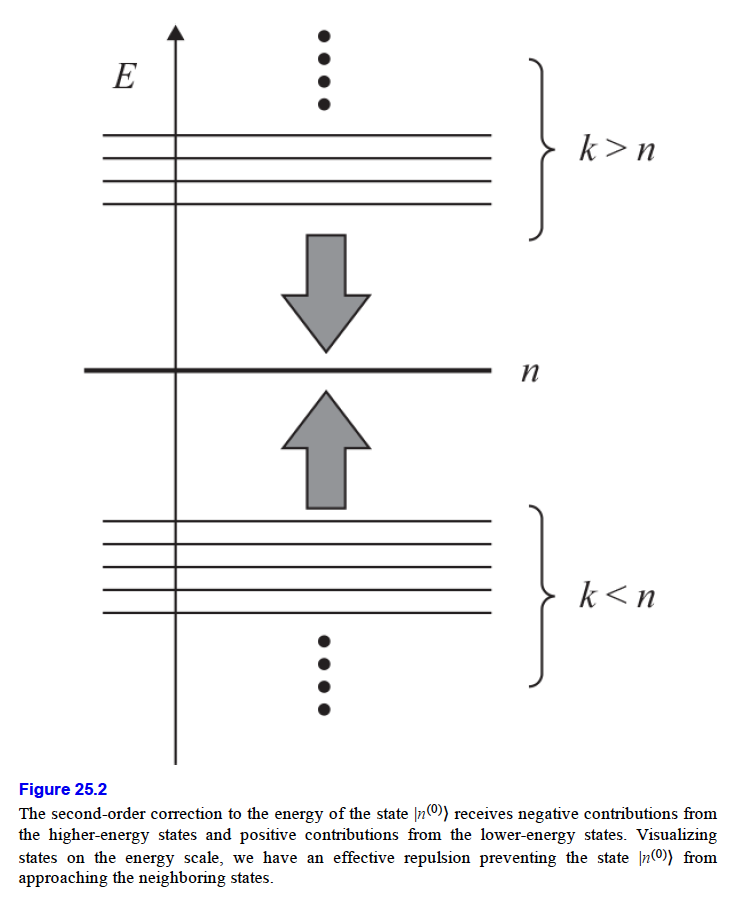 計算 Anharmonic Oscillator 基態能量的二階修正：
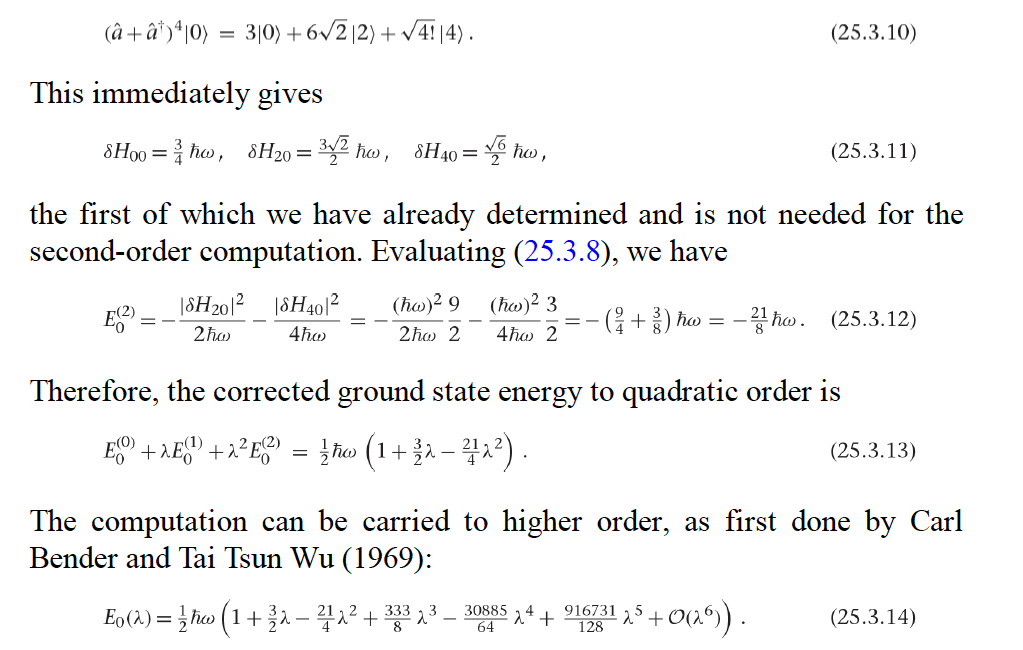 二階狀態修正原則上也可算，但比複雜，在此從略。
能量的一階修正是對角矩陣元、二階能量與一階態修正則是非對角矩陣元。
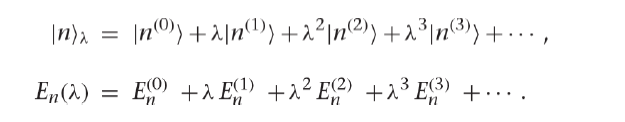 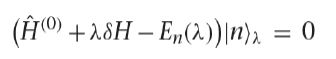 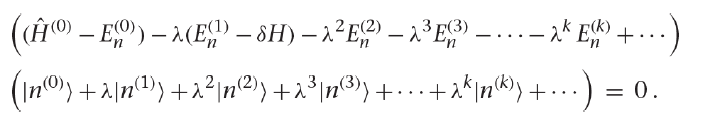 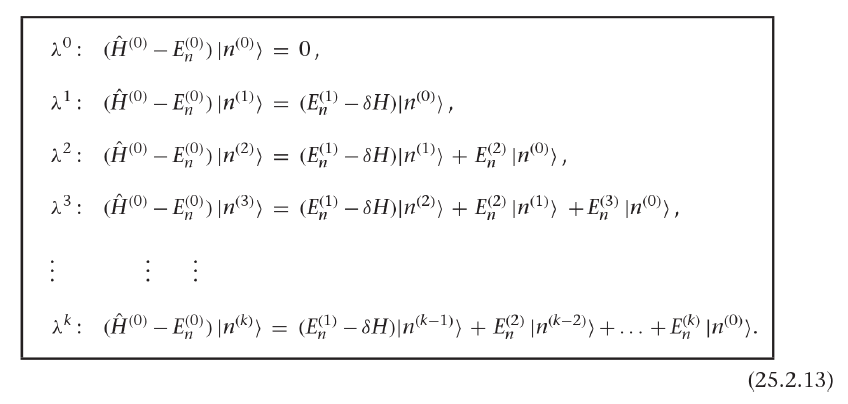 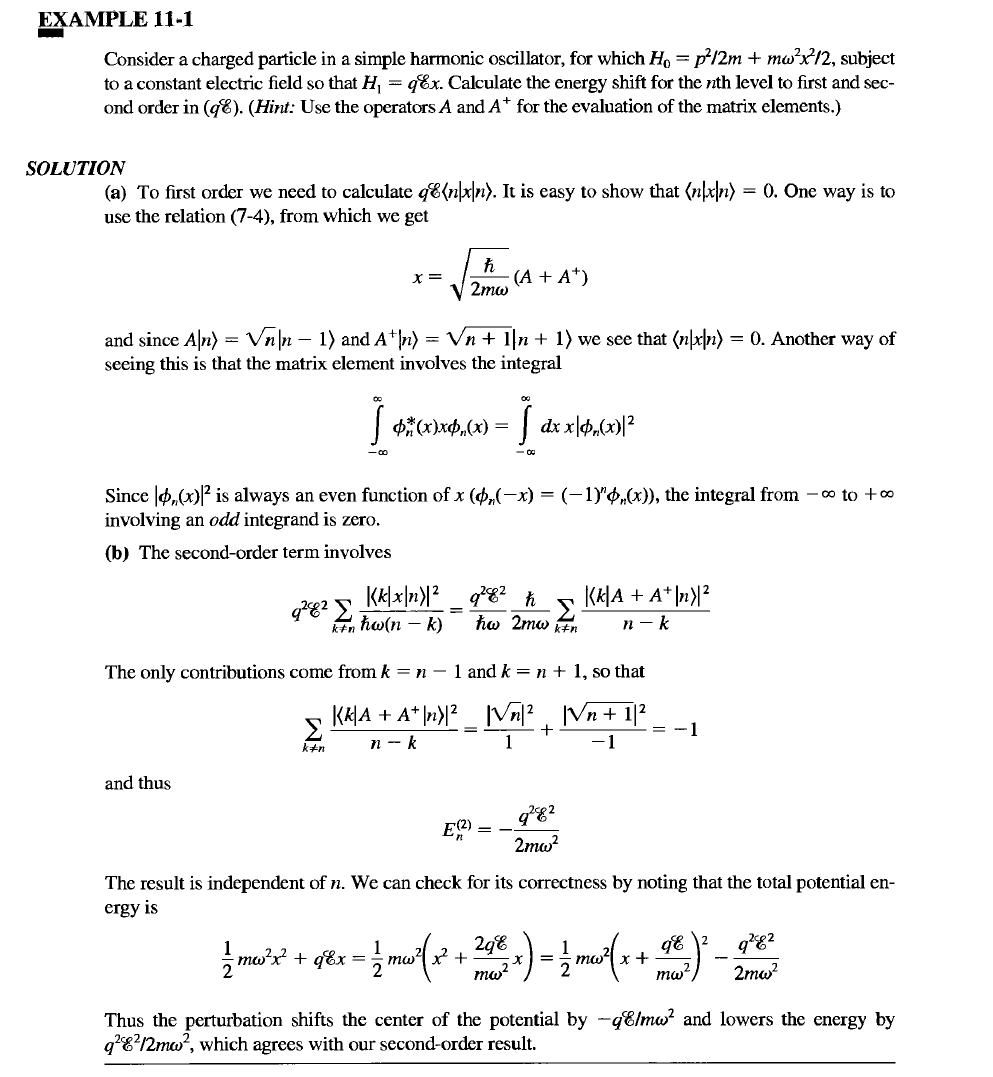 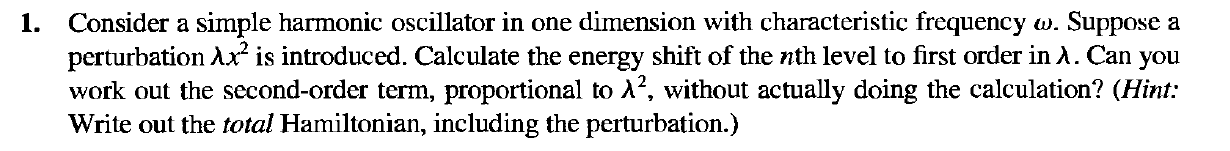 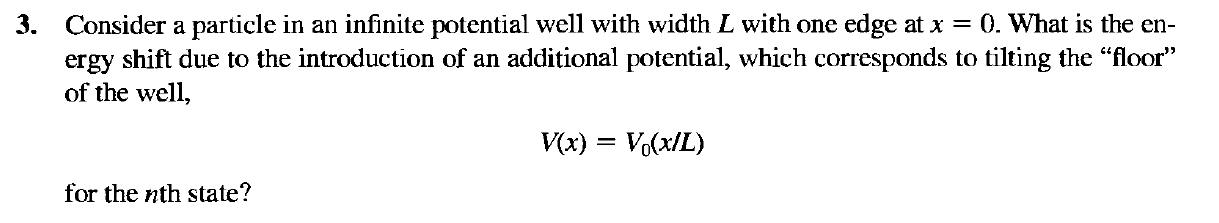 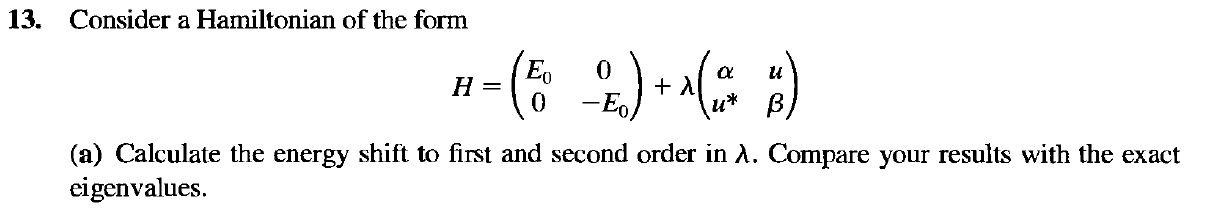 Gasiorowitz的推導
可以預期兩者差距很小，未微擾的結果為真實結果的一個近似：
以合理精確度計算出兩者差距，就是我們的目標。
因此微擾計算其實就是一個近似的展開：
希望可以簡化以下的方程式的解，因此第一步是把以上展開代入以下的方程式：
再一階一階收集到需要的精確度後，一步一步求解較原來簡單的方程式：
這是當然的。未微擾。
如果狀態可以用波函數表示，此修正可以簡單寫成：
讓我們再往前進一階，使微擾計算的系統性更清楚：
代入前一階的結果
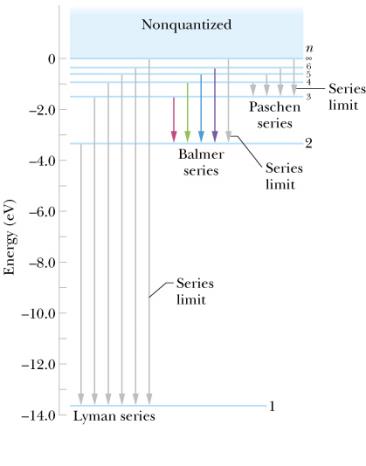 例二：Stark Effect 在氫原子上加上一個常數電場沿z方向，
計算基態本徵值的第一階修正：
基態的z座標期望值為零！
必須計算基態本徵值的第二階修正：
能量差距越大的態，越不重要。
而且波函數的重疊少，矩陣元也較小。
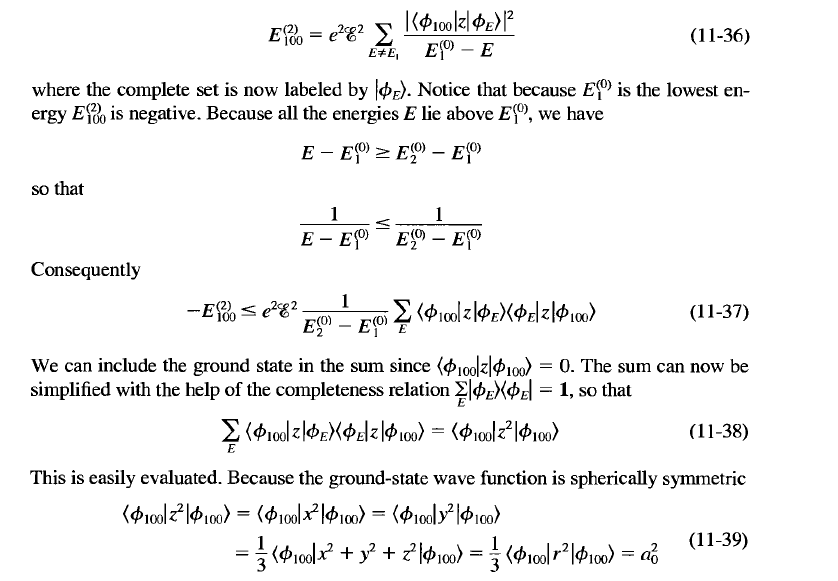 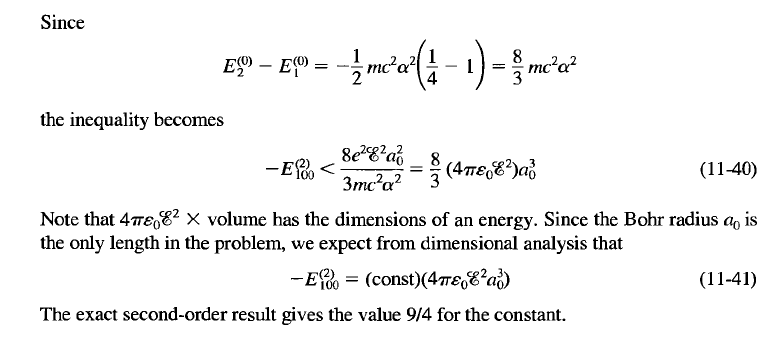 簡併微擾計算必須對簡併態有前置處理，再放入正常的微擾計算！
Degenerate Perturbation Theory
從一個兩態系統的玩具模型開始：
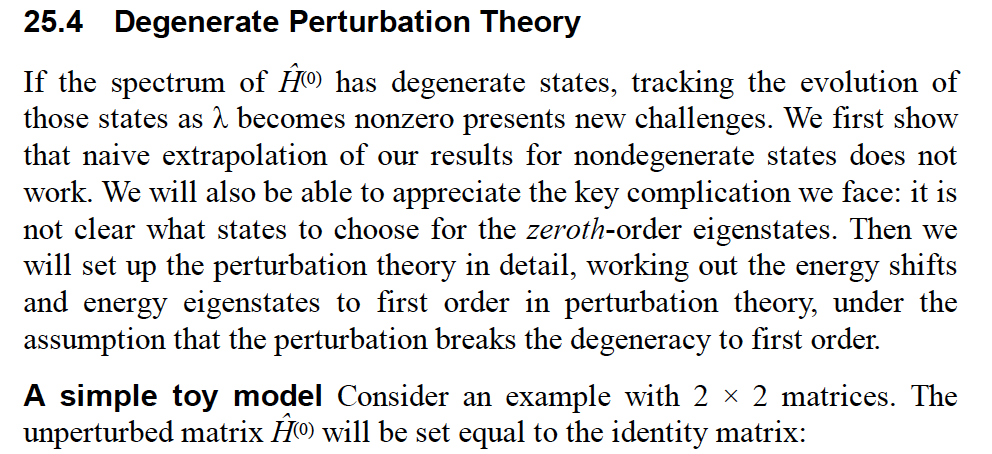 這可以理解為來自一個常數的電位能。當然這實質上等於沒有電位。
使用微擾公式計算，一階能量修正為零：
因此能量的本徵值是可解的：
如果進一步算狀態修正，微擾公式甚至會發散！
此式要有非零解，矩陣的行列式必須為零！
本徵值，
當
當
直接解得到的兩個本徵態：
可見我們在簡併情況下，對零次解的選擇必須顧慮到微擾項！
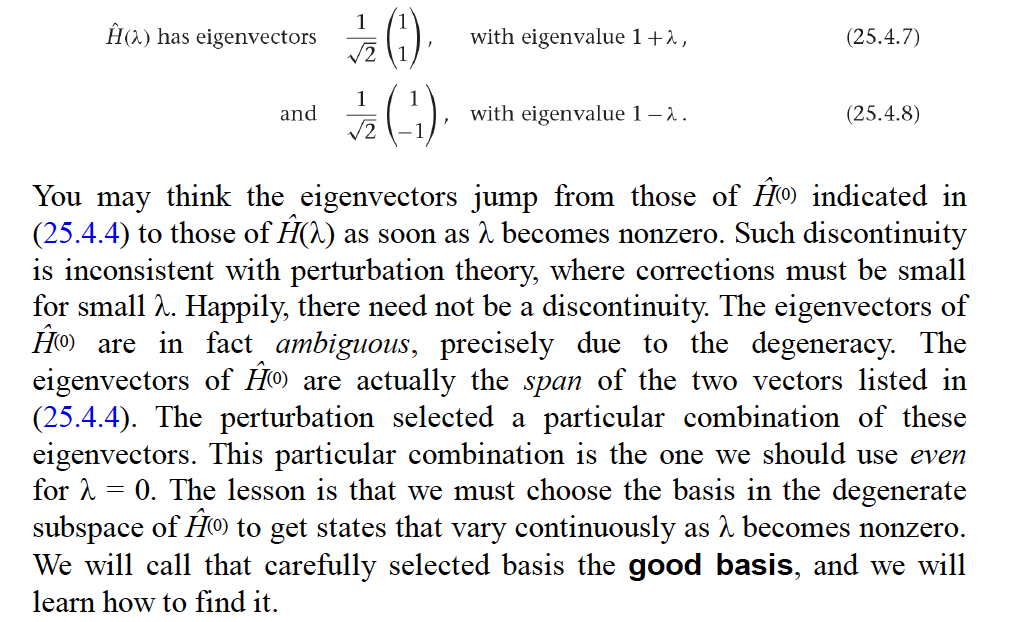 這是正確的！
可以推測，二次以上能量修正，以及所有狀態修正都是零：
可見在如此新的選擇下，微擾計算就會得到完全正確的答案。
可見我們在簡併情況下，對零次解的選擇必須顧慮到微擾項！
選擇的條件似乎是：零次項應該選微擾項的本徵態。
我們可以把在玩具模型中的結論，推廣到一般簡併微擾計算Degenerate Perturbation：
微擾一階本徵態修正：
可見簡併微擾計算必須對簡併態有前置處理，再放入正常的微擾計算！
它們都滿足：
注意這是一個線性方程式。
因此它們就組成了一組新的基底。
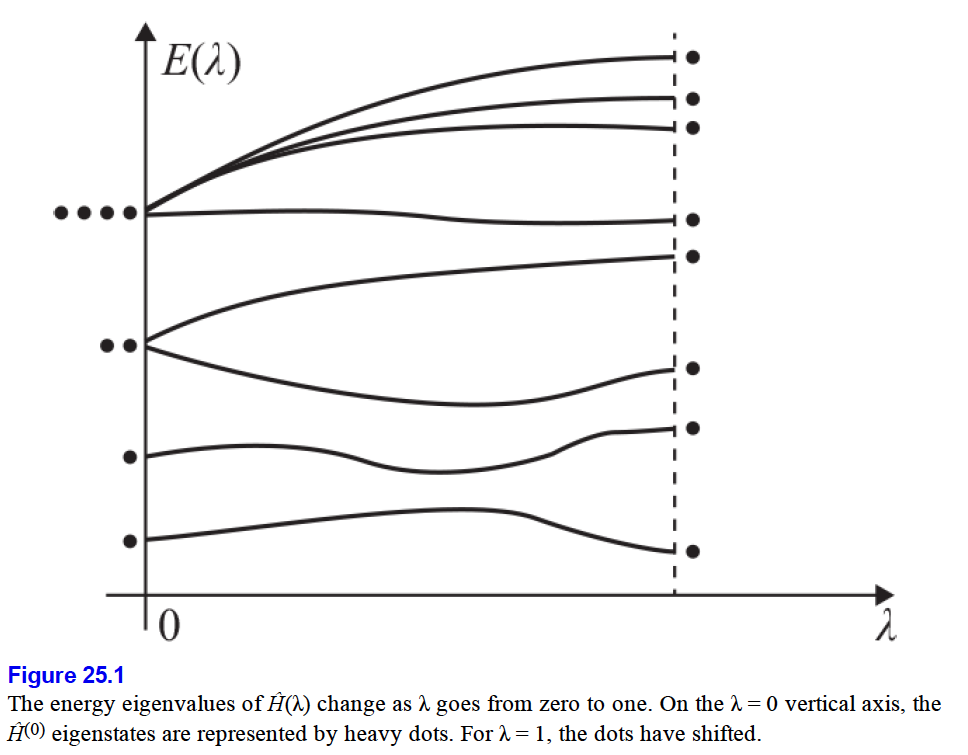 這就是好基底good basis的條件！
找這一組好基底，就是簡併時必要的前置作業！
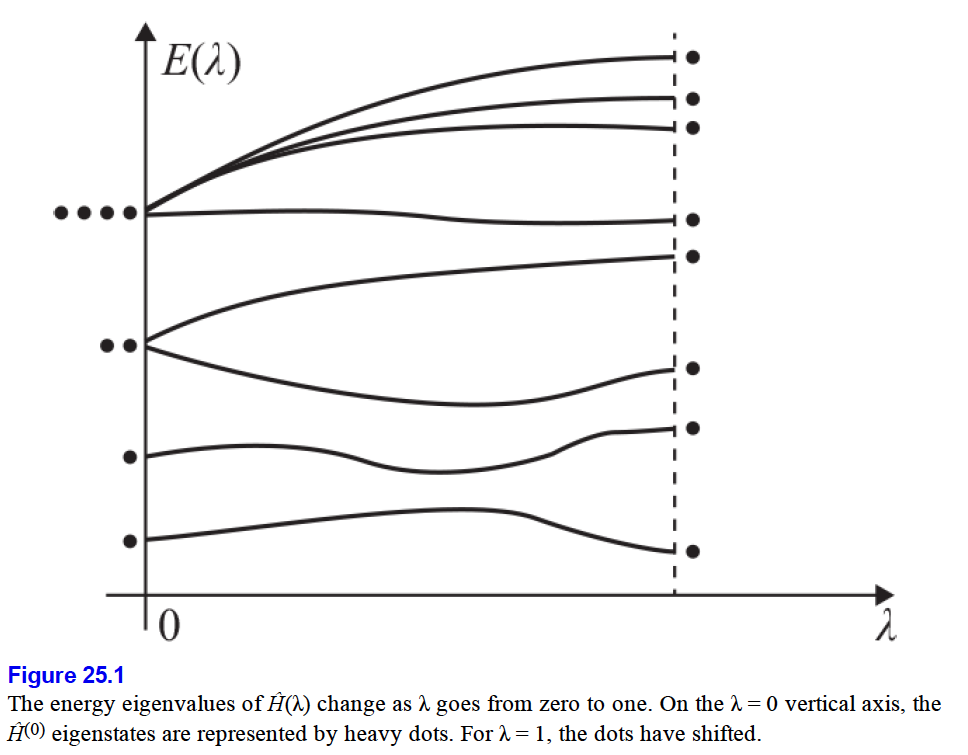 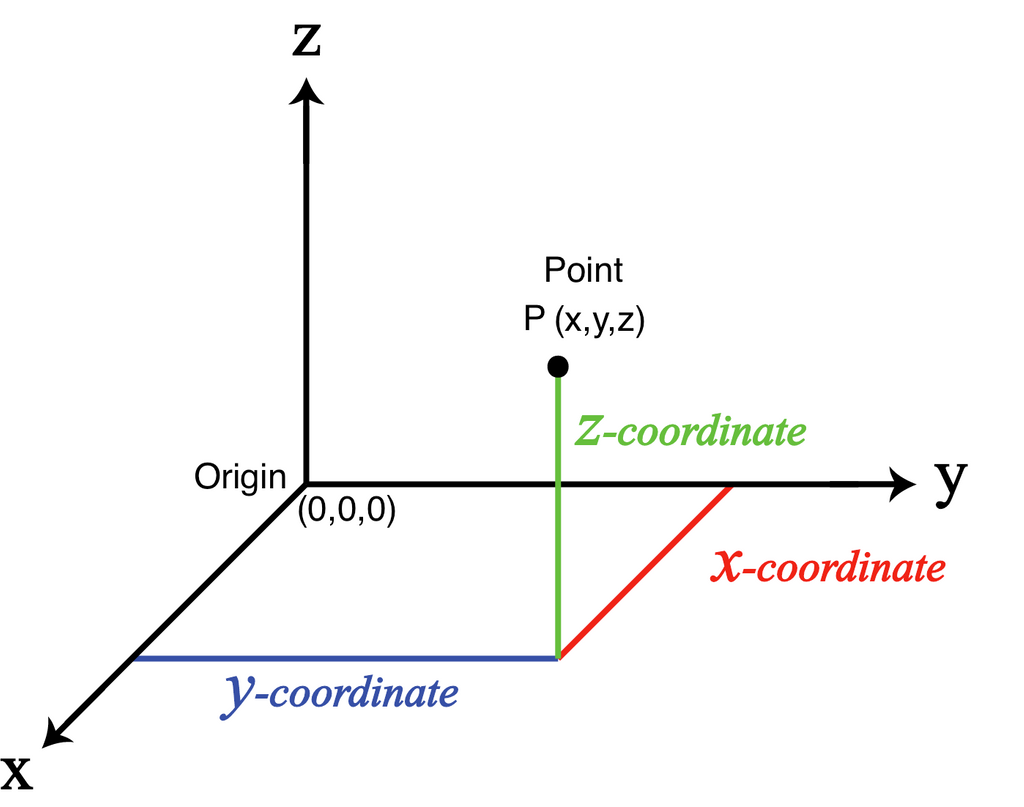 嚴格推導：
那它的微擾展開應該改為：
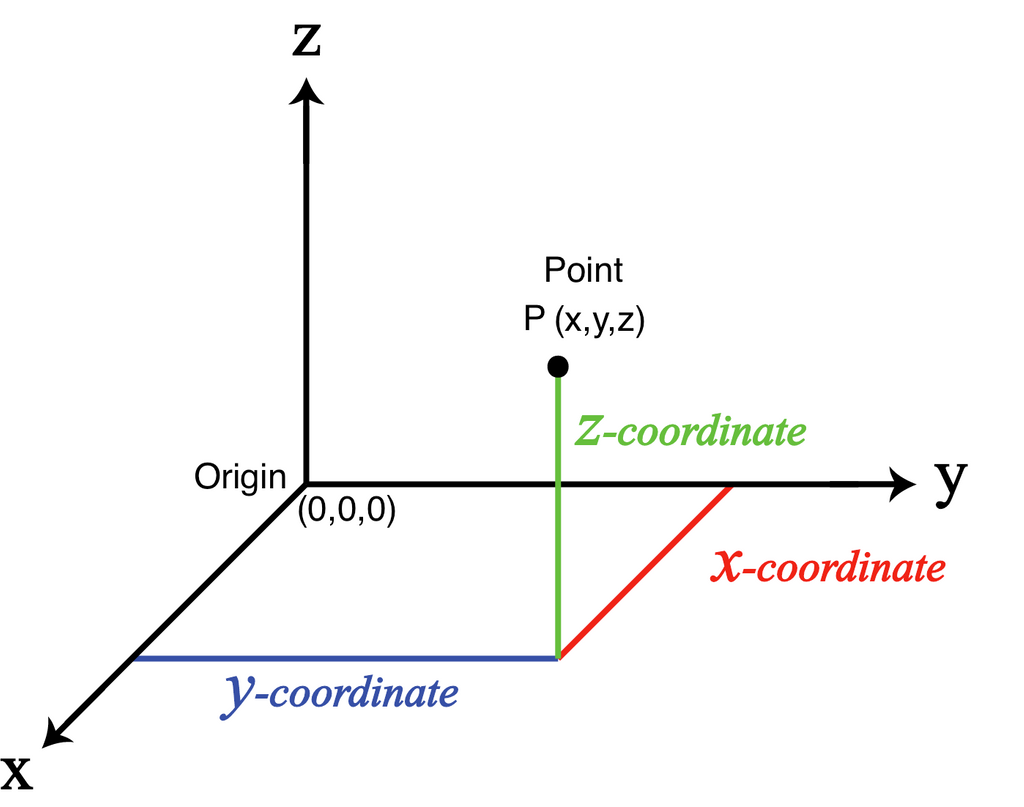 代入本徵態方程式：
取到一階：
這兩式可以以一個矩陣方程式表示：
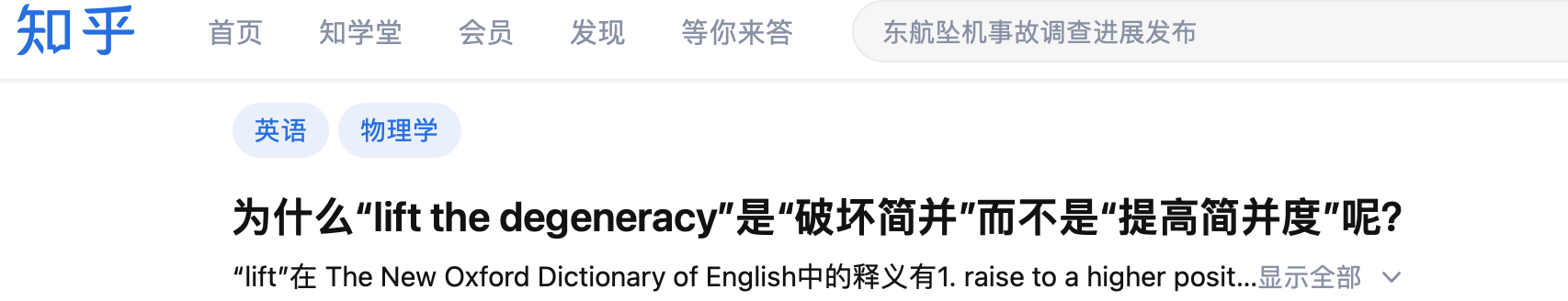 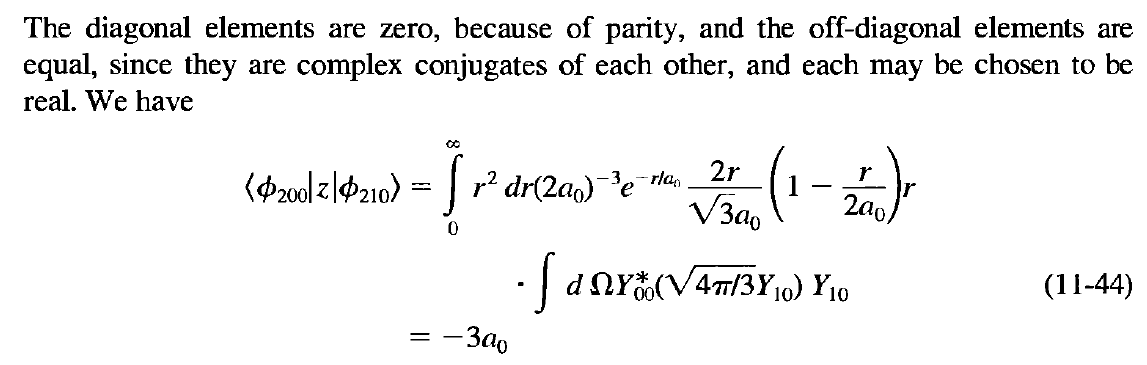 本徵值與本徵態如預期有兩組。
注意：現在能量本徵值已不同，微擾項在一階修正將簡併部分移除。
Perturbation lifts the degeneracy.
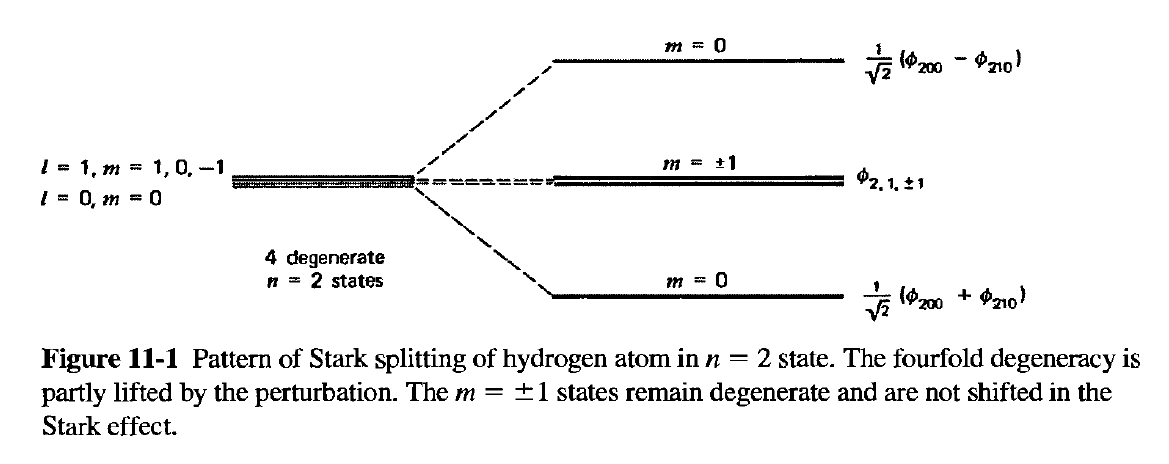 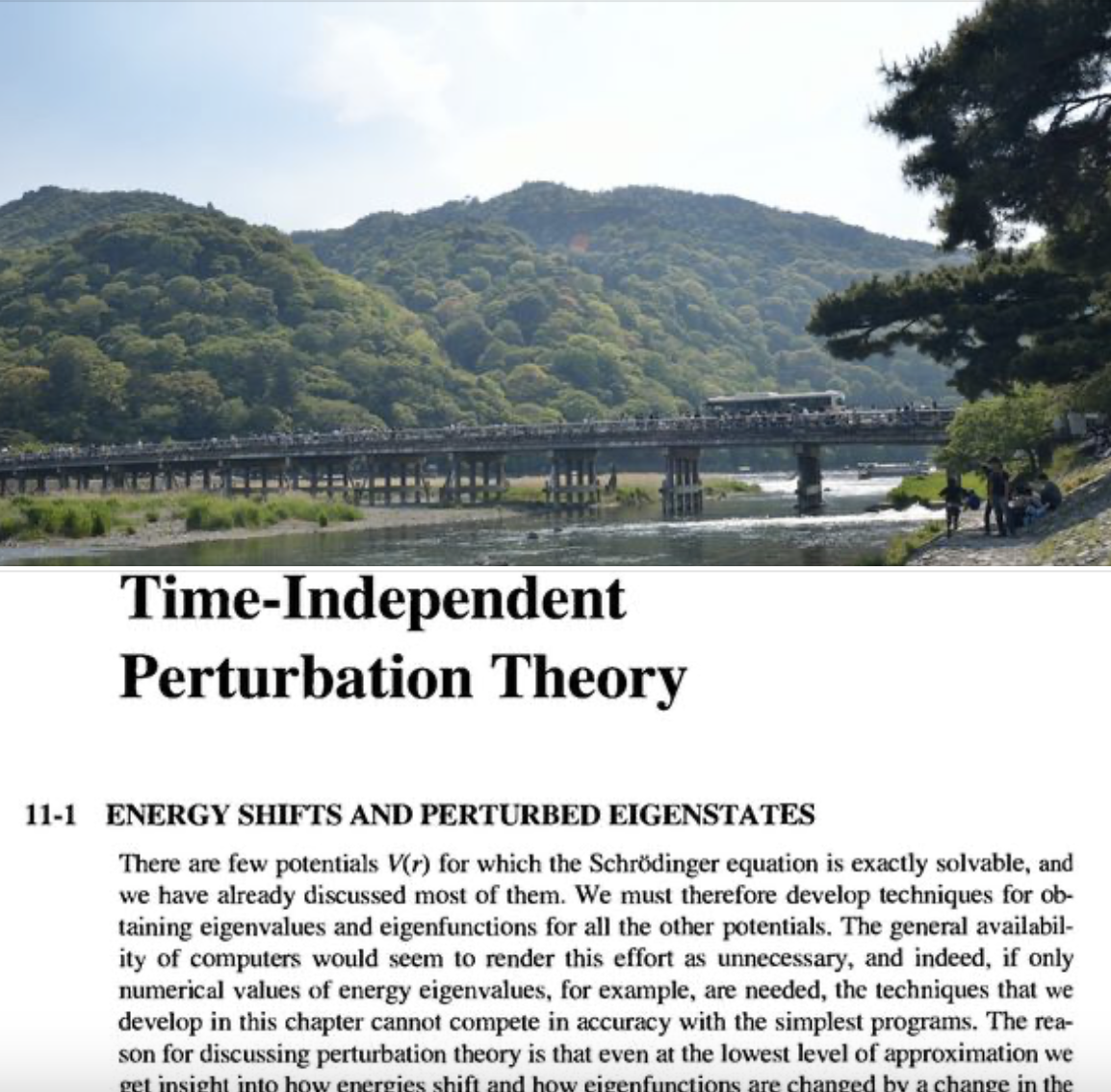 一般來說，微擾不會改變定性的樣貌，畢竟是微小的效應。
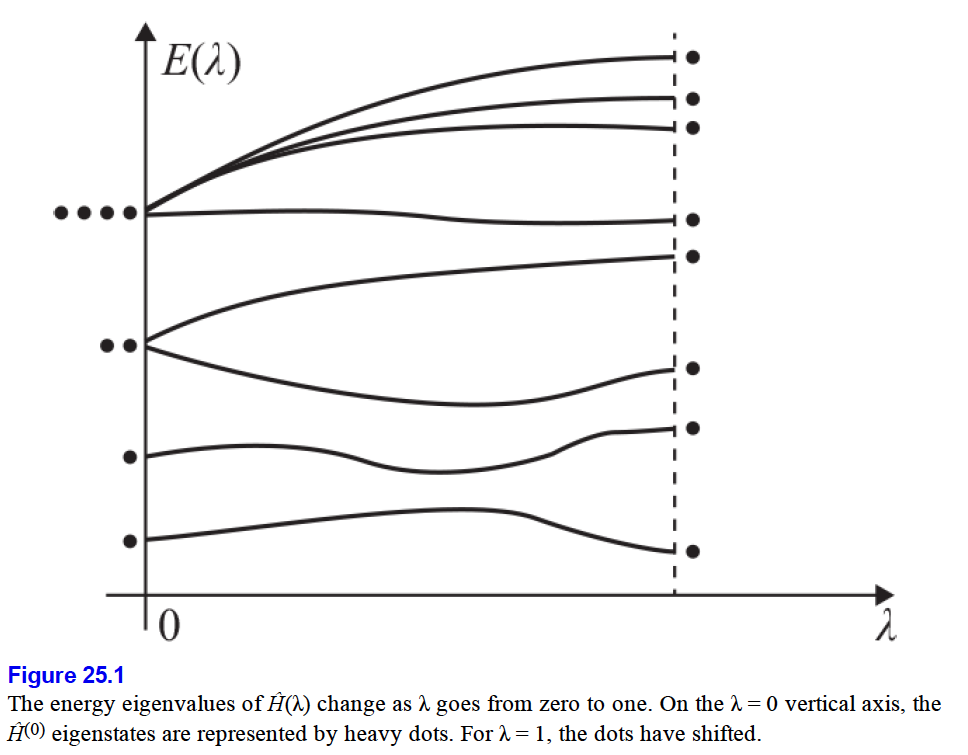 簡併態的微擾卻破壞簡併，完全改變系統的外在性質。
必須用到二階能量修正才可以計算！我們略過。可以見Zweibach。
代入本徵態方程式：
取到一階：
將矩陣對角化，即是求此矩陣的本徵向量與本徵值！本徵向量即零次項。
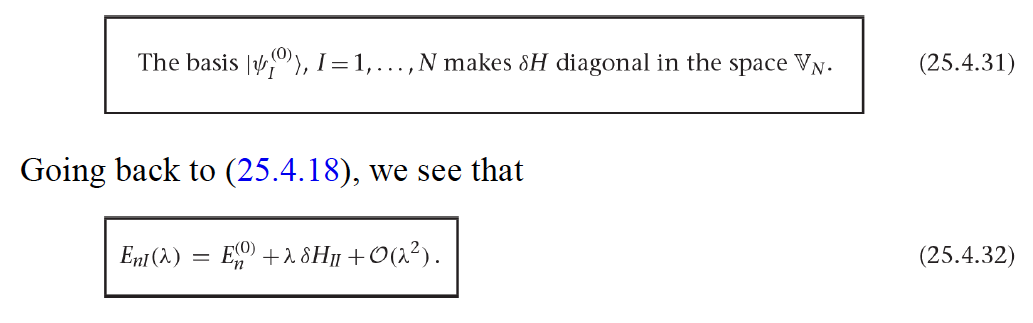 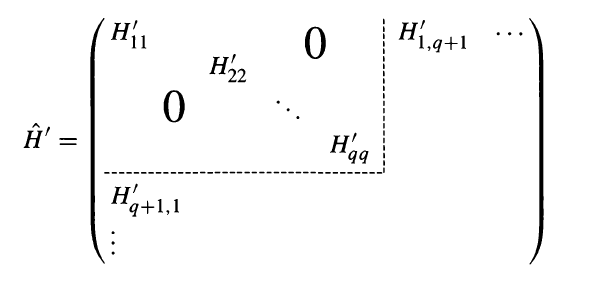 對角的element，也就是本徵值，就是能量一階微擾修正Energy Shift。
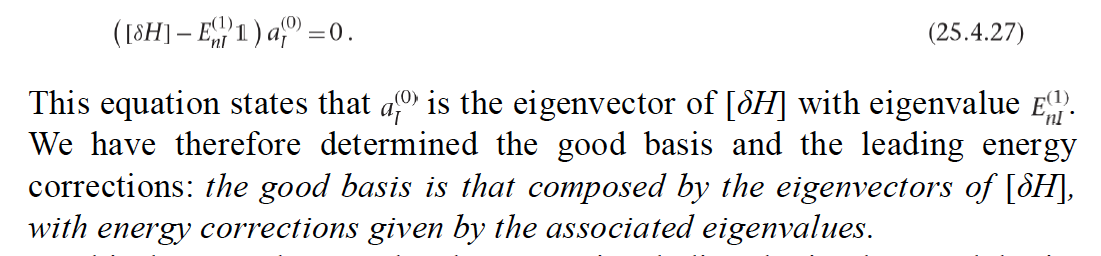 取到二階：
第二項為零！因此得到：
1D Stationary State in Periodic Potential
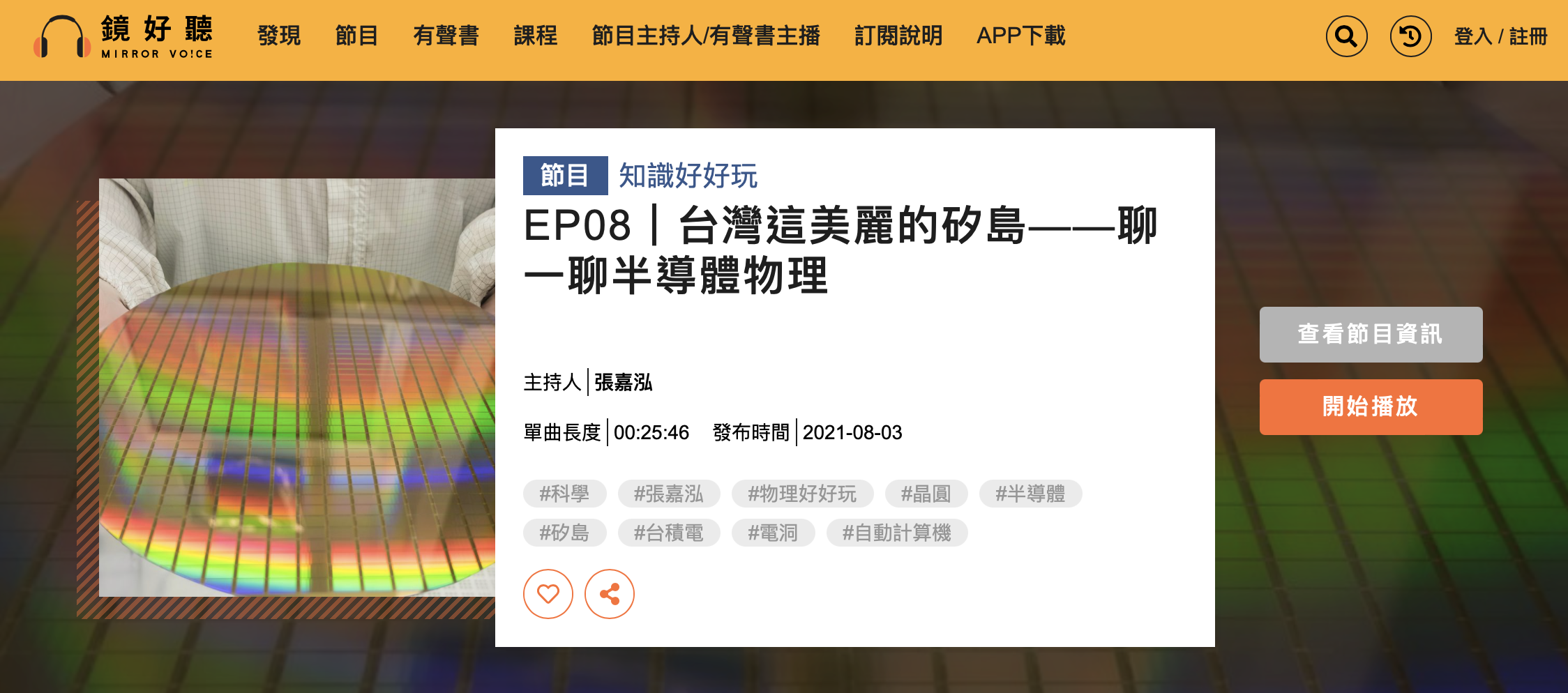 在原子裡面，電子束縛在原子核旁邊。
導體內為何會有電荷可以流動？
絕緣體內為何就沒有電荷可以流動呢？
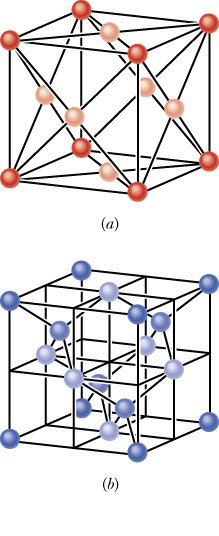 Copper   fcc
Silicon and Carbon
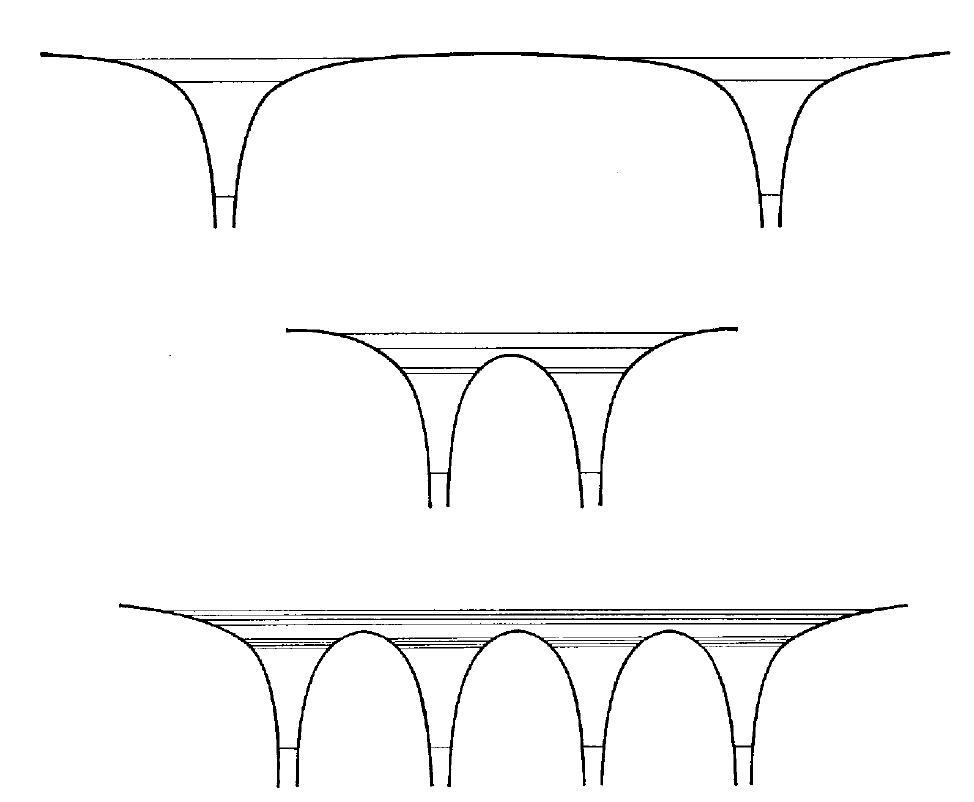 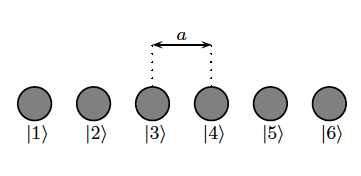 當多個原子彼此靠近，某些能態，將可以跨越原子間的位能。
這些原來屬於私人的電子現在是公共財產！其餘電子還是束縛在單一原子內。
這樣的公共電子會受到所有原子的影響！波函數可以分布於整個固體裡面。
因為能量超越位能，這些電子基本的本質會很像自由的粒子（未微擾）。
晶格上週期排列的離子，產生的週期性位能，可以以微擾項來處理。
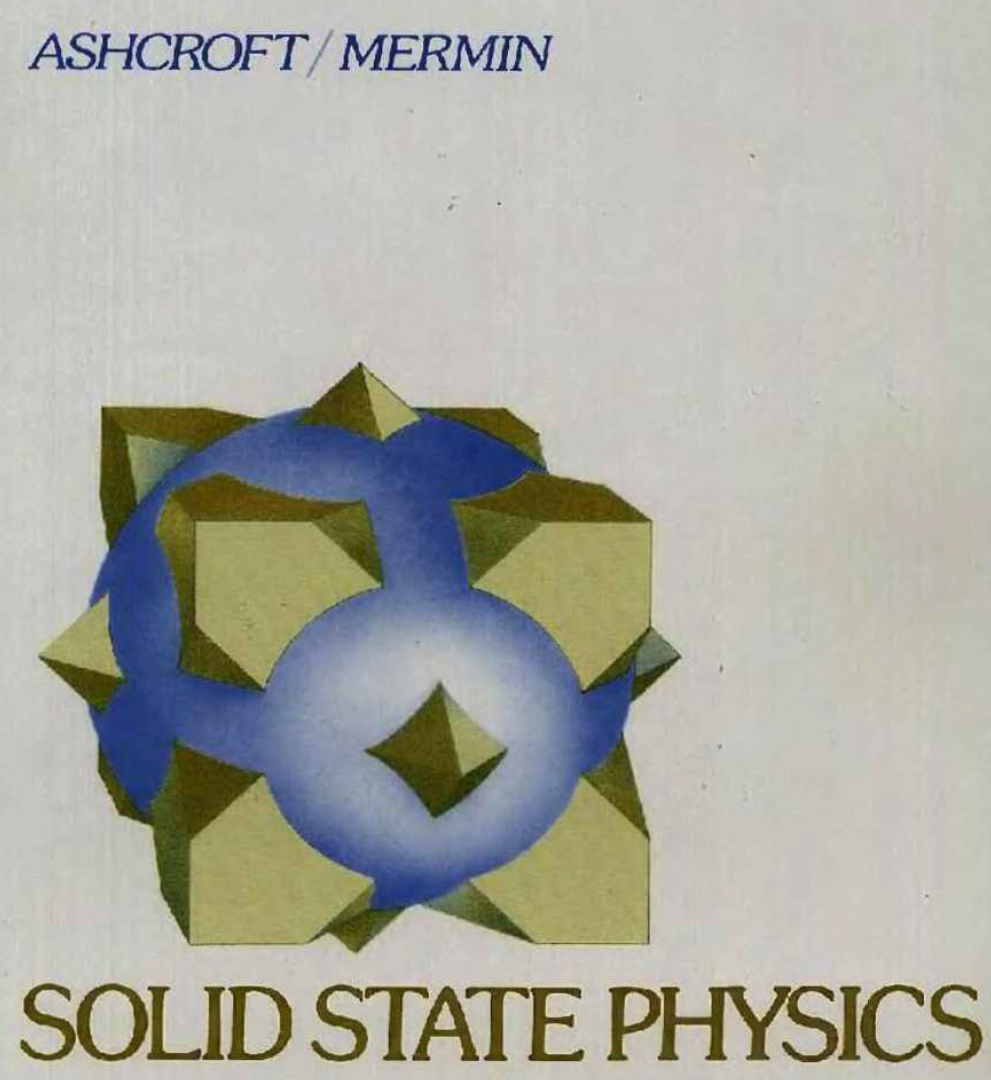 這樣的計算方法稱為 Nearly free electron model
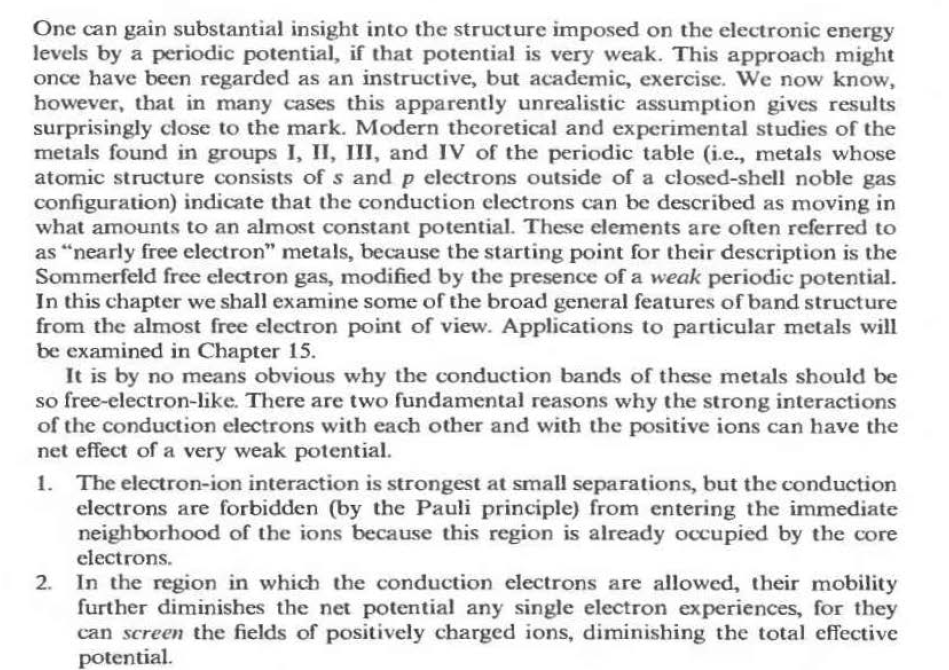 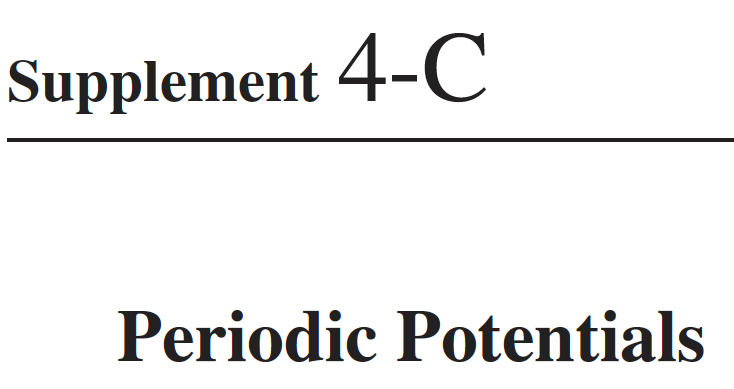 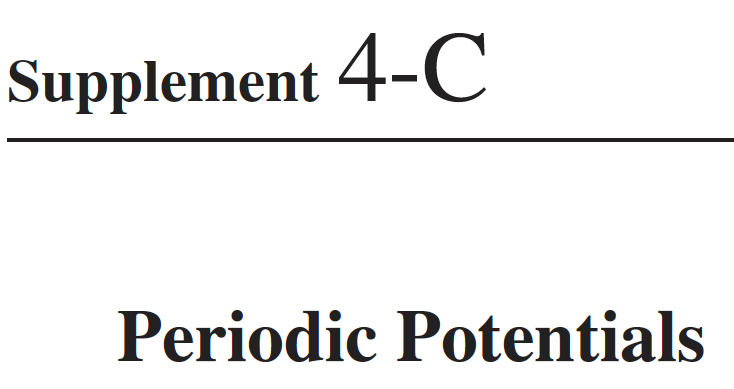 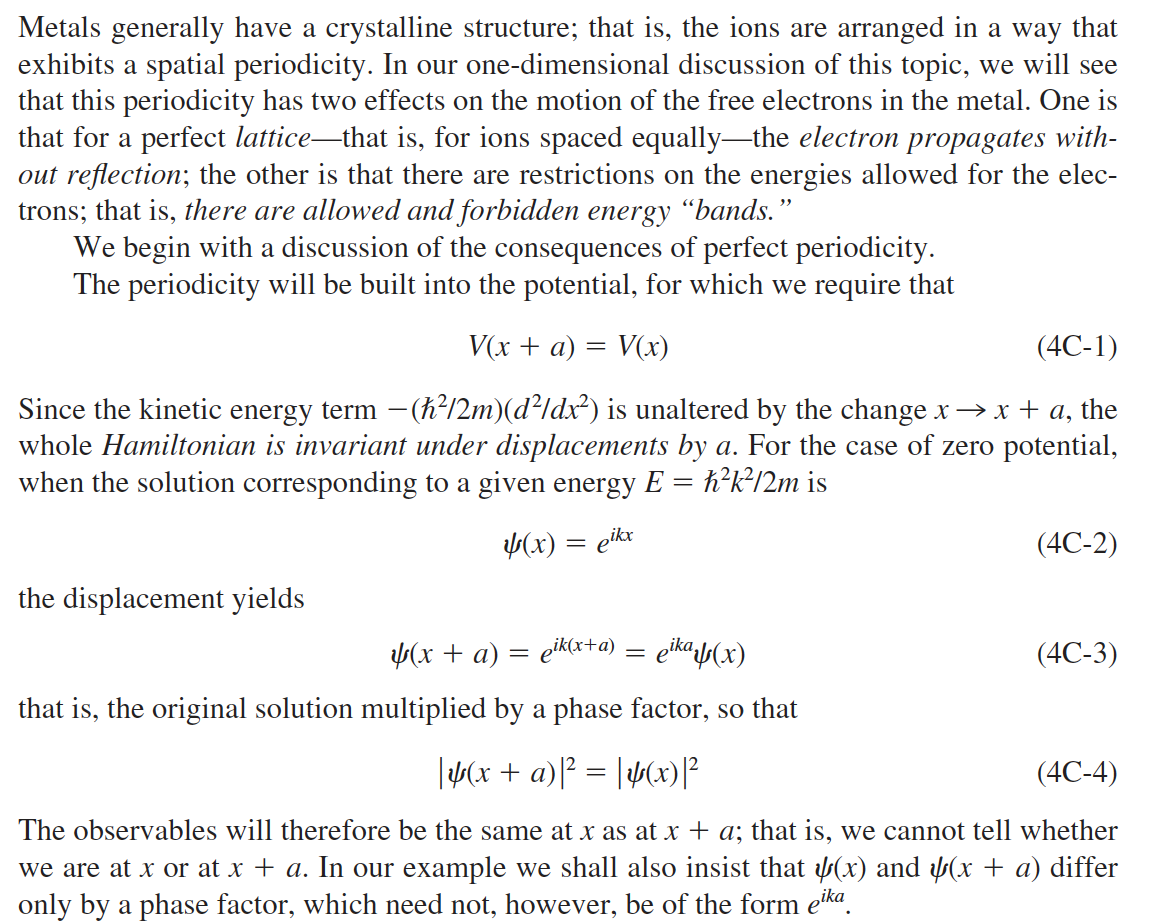 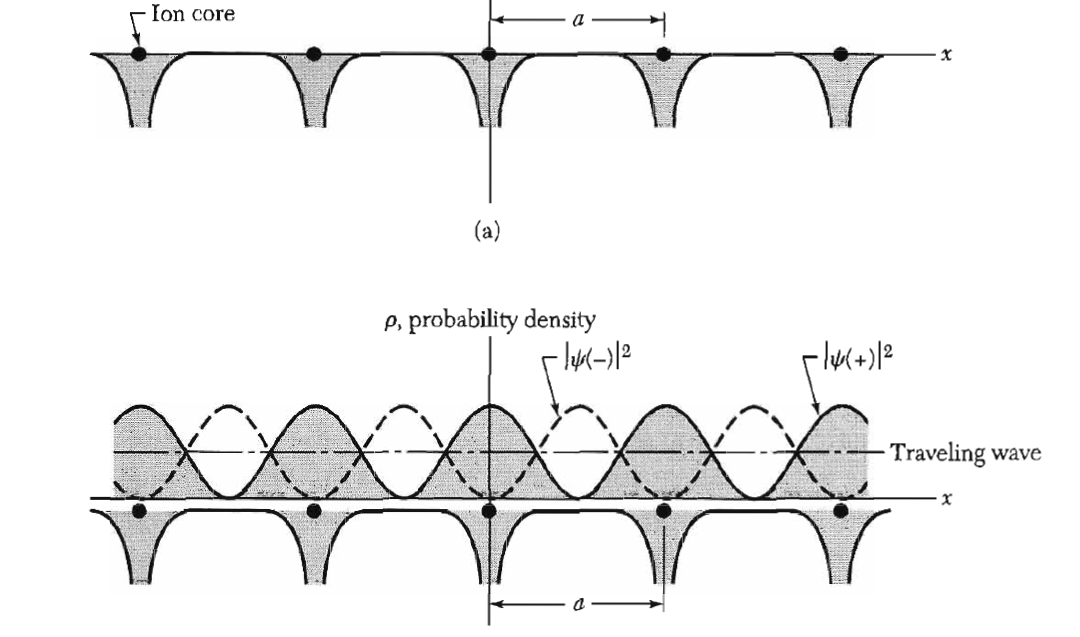 Nearly free electron model
例如：
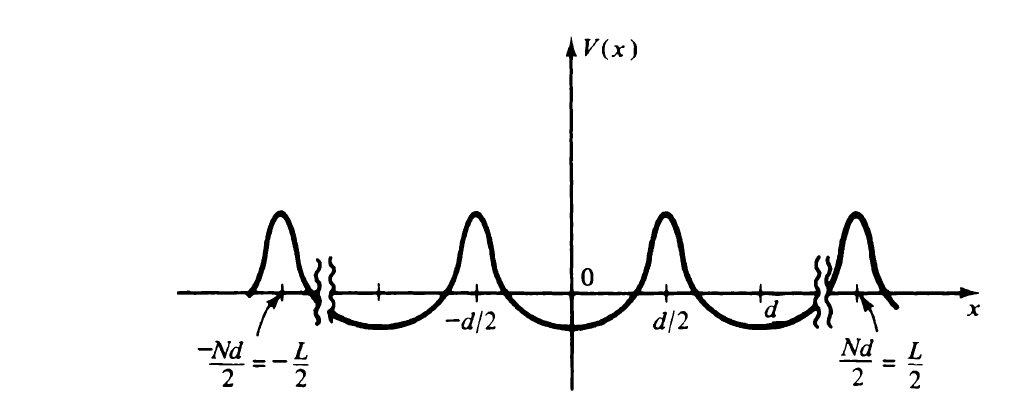 位能應該是實數，因此：
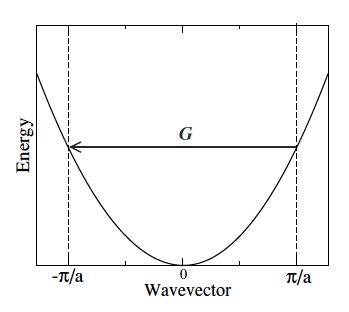 未微擾自由電子能量：
波函數：
計算能量一階修正，代入公式：
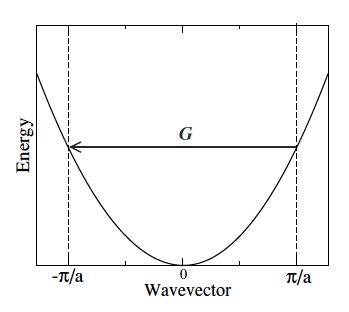 因此似乎電子還是處於自由狀態！
這個結果大部分對，但不完全！
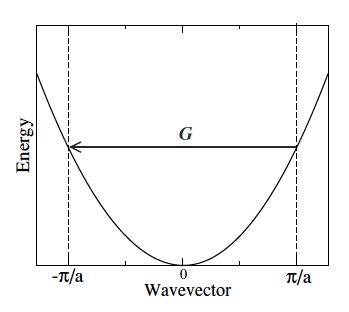 分母會出現零，使該混雜係數發散。
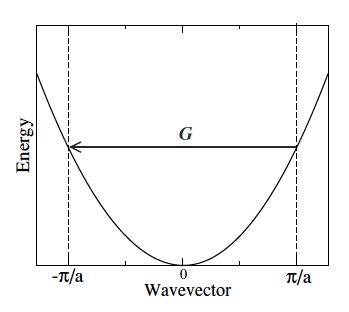 原來自由電子的能量本來就有一個簡併：
一階微擾態修正的分母就是零：
此時一般微擾的公式就不能用，要用簡併下的微擾。
稱為Band Edge
能量一階修正，代入公式 ：
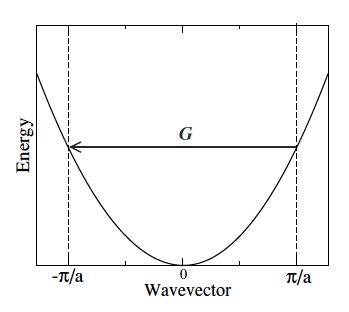 因此似乎電子還是處於自由狀態！
但這個結果不完全對！
計算一階本徵態修正時有問題：
有時就稱為混雜或混合：mixing。一般不大。
但此式在某些波數，分母會出現零，使該係數發散，例如：
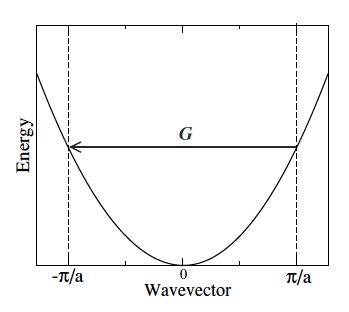 原來自由電子的能量本來就有一個簡併：
一階微擾態修正的分母就是零：
此時一般微擾的公式就不能用，要用簡併下的微擾。
稱為Band Edge
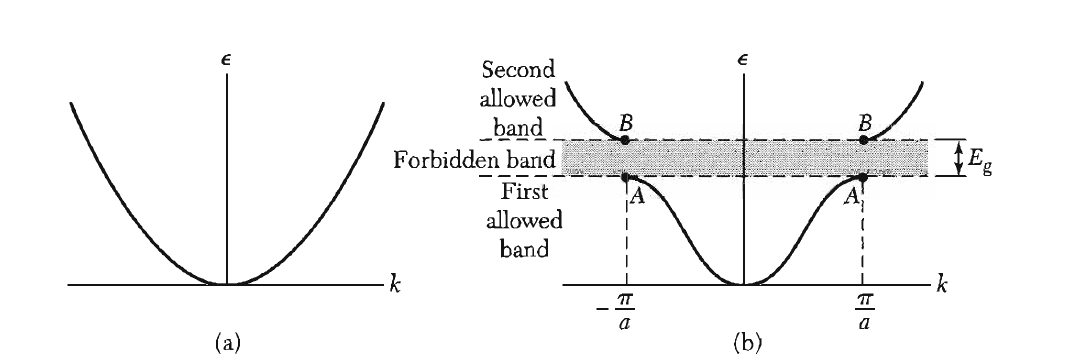 Band Edge
因為只有兩個簡併態，還沒有算，已經從經驗可以猜到答案了！
微擾會消除簡併！在Band Edge上的簡併態，微擾後會分裂為A,B兩個能量不等的態！
而接近Band Edge的能態能量，微擾後應該也要隨著上述的分裂而跟著改變。
因此原來能量值是連續的，在Band Edge處因微擾出現不連續的間隙Energy Gap。
Band Edge上的嚴格計算：
這兩個態處於簡併。考慮二維簡併空間：設微擾計算的零階項可以寫成：
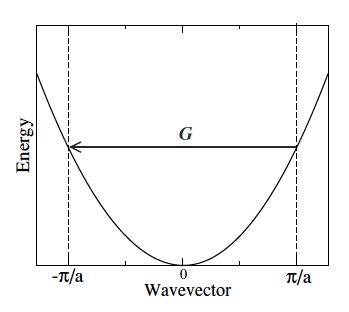 零階項滿足微擾項的本徵態方程式：
此式要有非零解，矩陣的行列式必須為零！
本徵值，
當
當
本徵值與本徵態如預期有兩組。
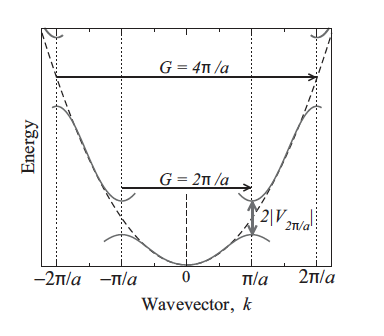 或者
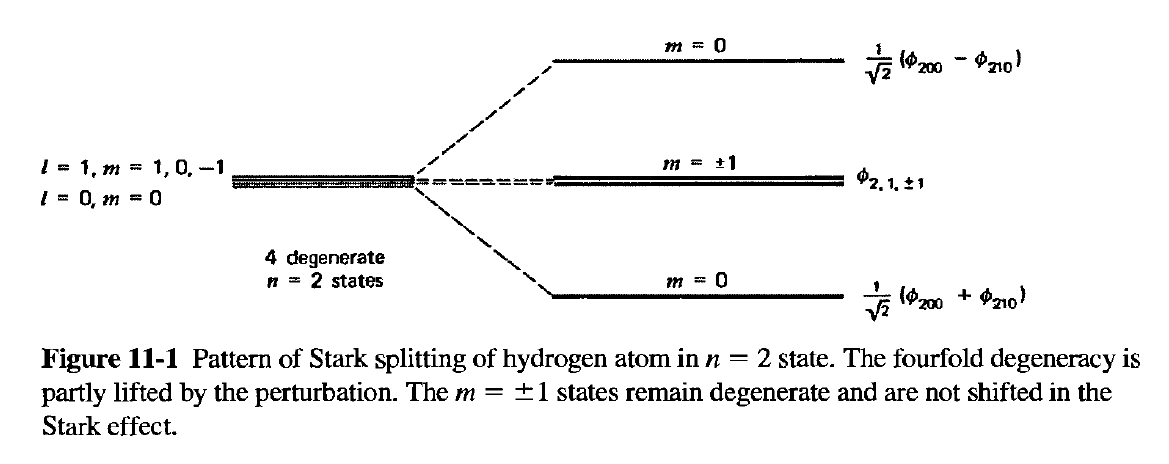 Bnad Edge上兩能量相等的簡併態，會因微擾分裂為兩個能量不等的定態！
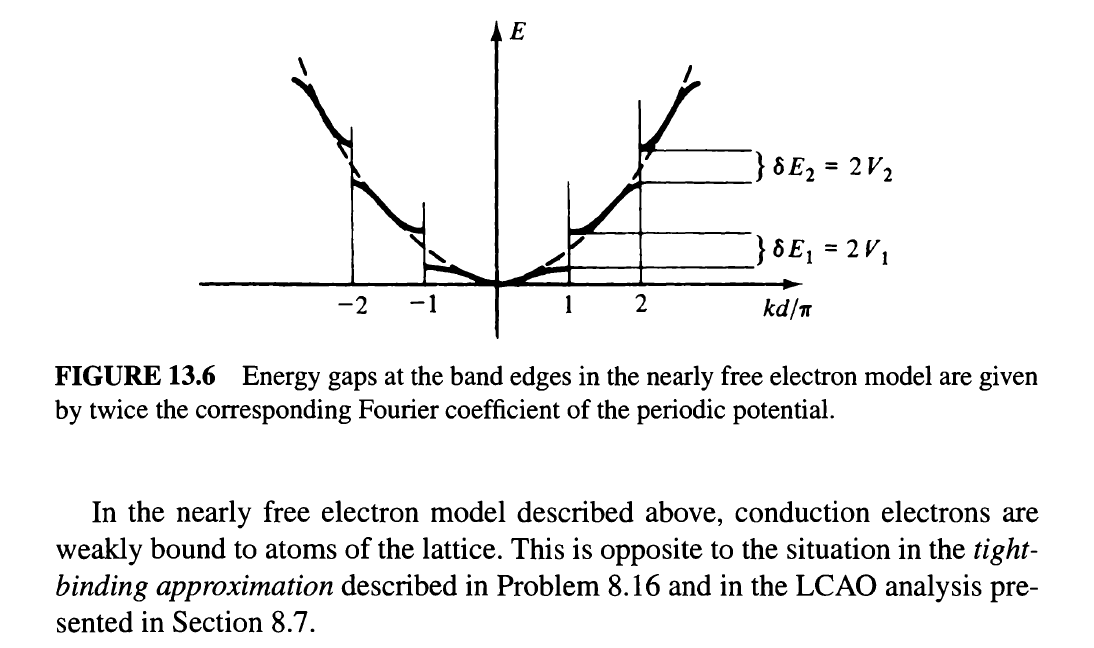 這兩個能量不等的定態，是原本兩個簡併態，相加與相減形成的疊加態！
電子的機率密度分別集中與遠離，離子附近位能較低的區域，造成能量差異。
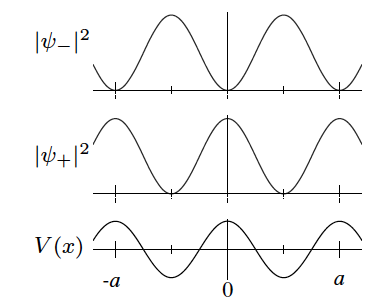 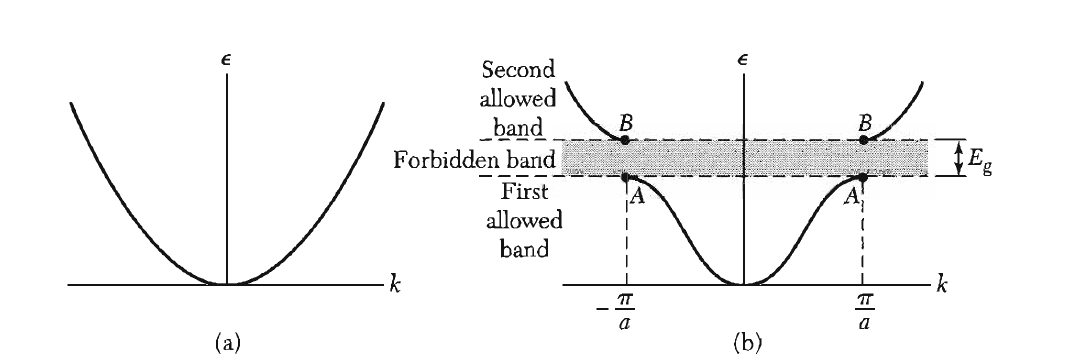 所以嚴格說，這不是簡併微擾。
就應該把兩個態的混合也考慮進去。
能量差是能量本徵值的一部分，不是混雜，因此會出現在矩陣的對角元素！
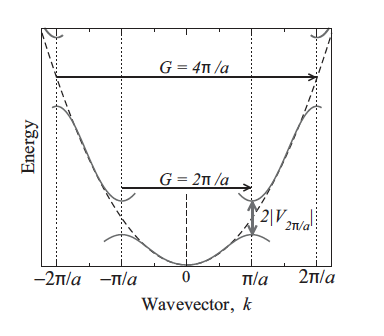 這個矩陣經常出現，值得以簡化的代號求解：
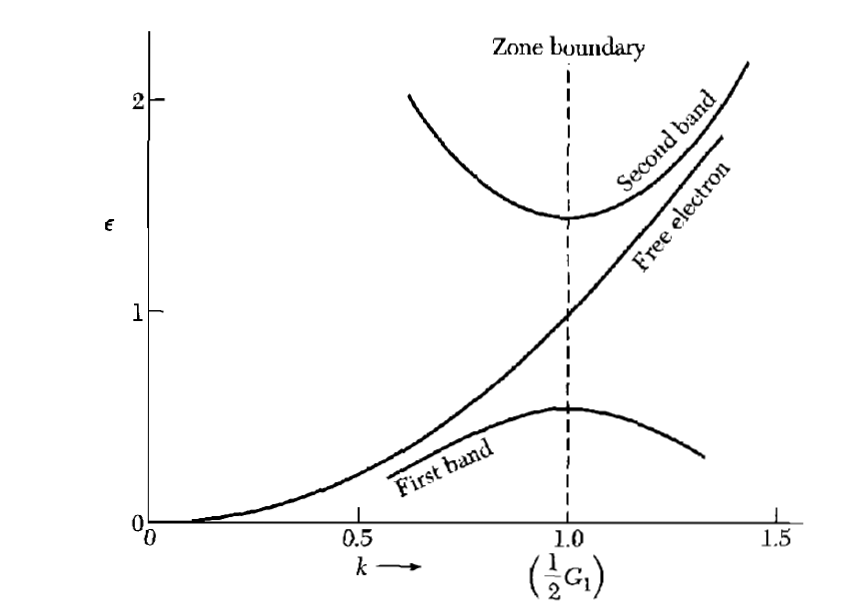 以能量較低的能態為例：
真實可解的Dirac梳週期性位能
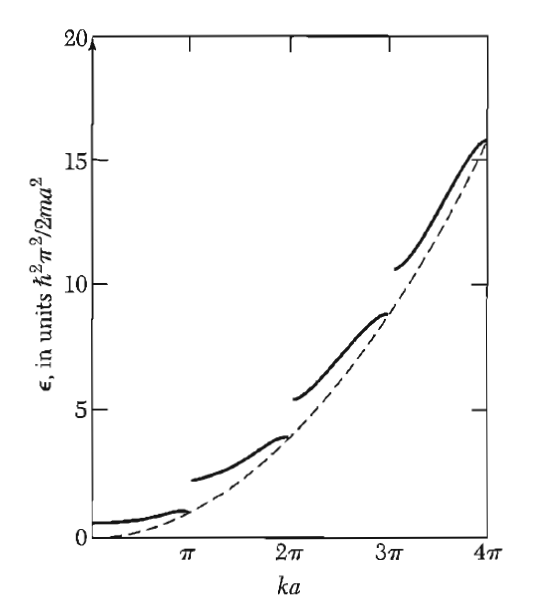 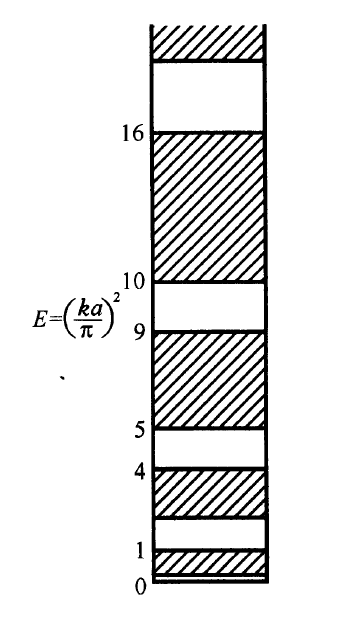 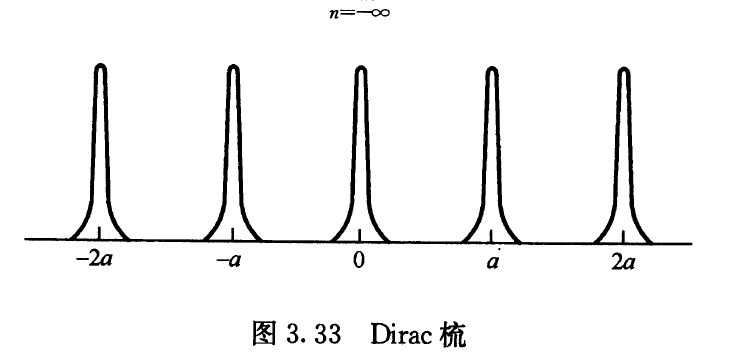 如果電子恰好填滿一個能帶（稱Valence），這些能帶中的電子無處可去！
需要很大能量才能克服間隙，才能改變狀態。
如此電子即使不再被束縛，但完全不能自由。這樣的固體無法導電，是絕緣體。
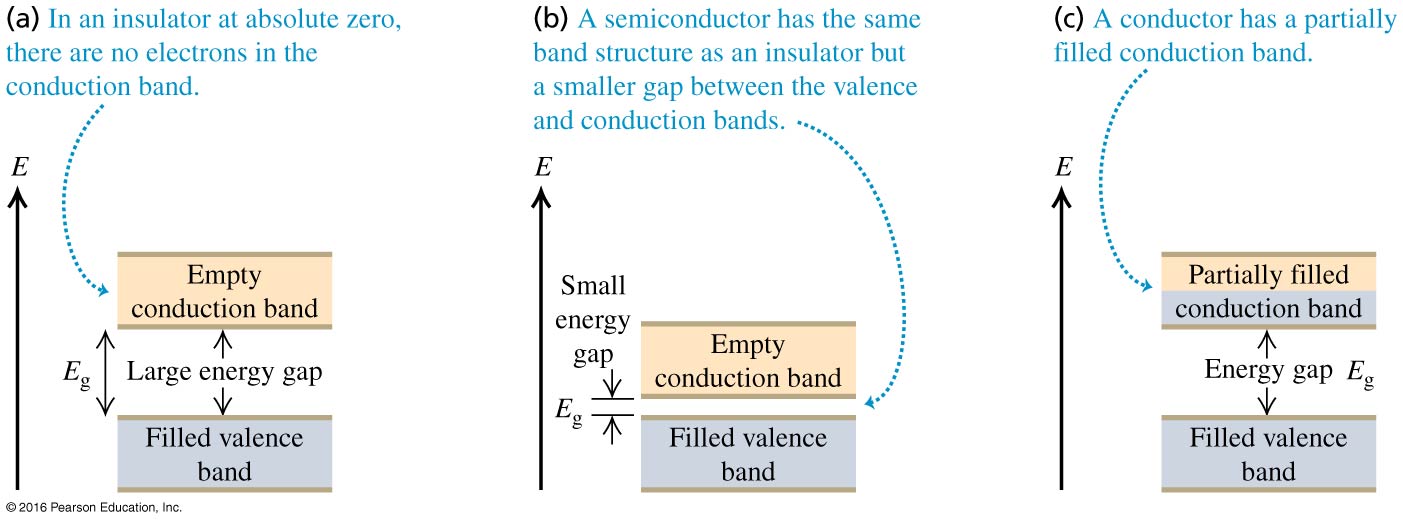 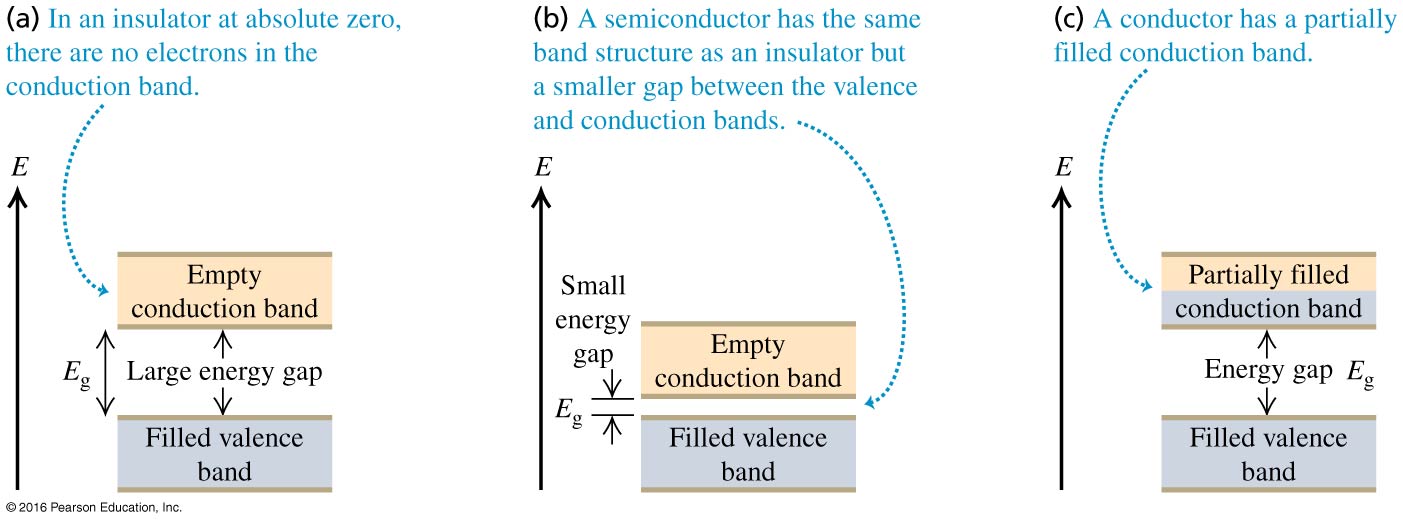 如果電子未填滿能帶（稱Conduction） ，未滿能帶內的電子很容易改變狀態。
只要些許能量就能讓它激發到其他能態。
這些電子非常自由，可以移動。這樣的固體就可以導電，就是導體。
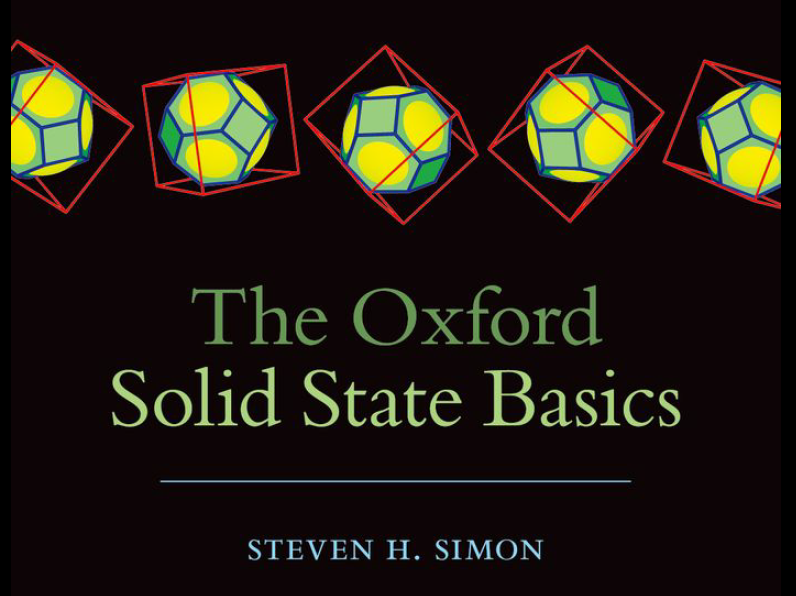 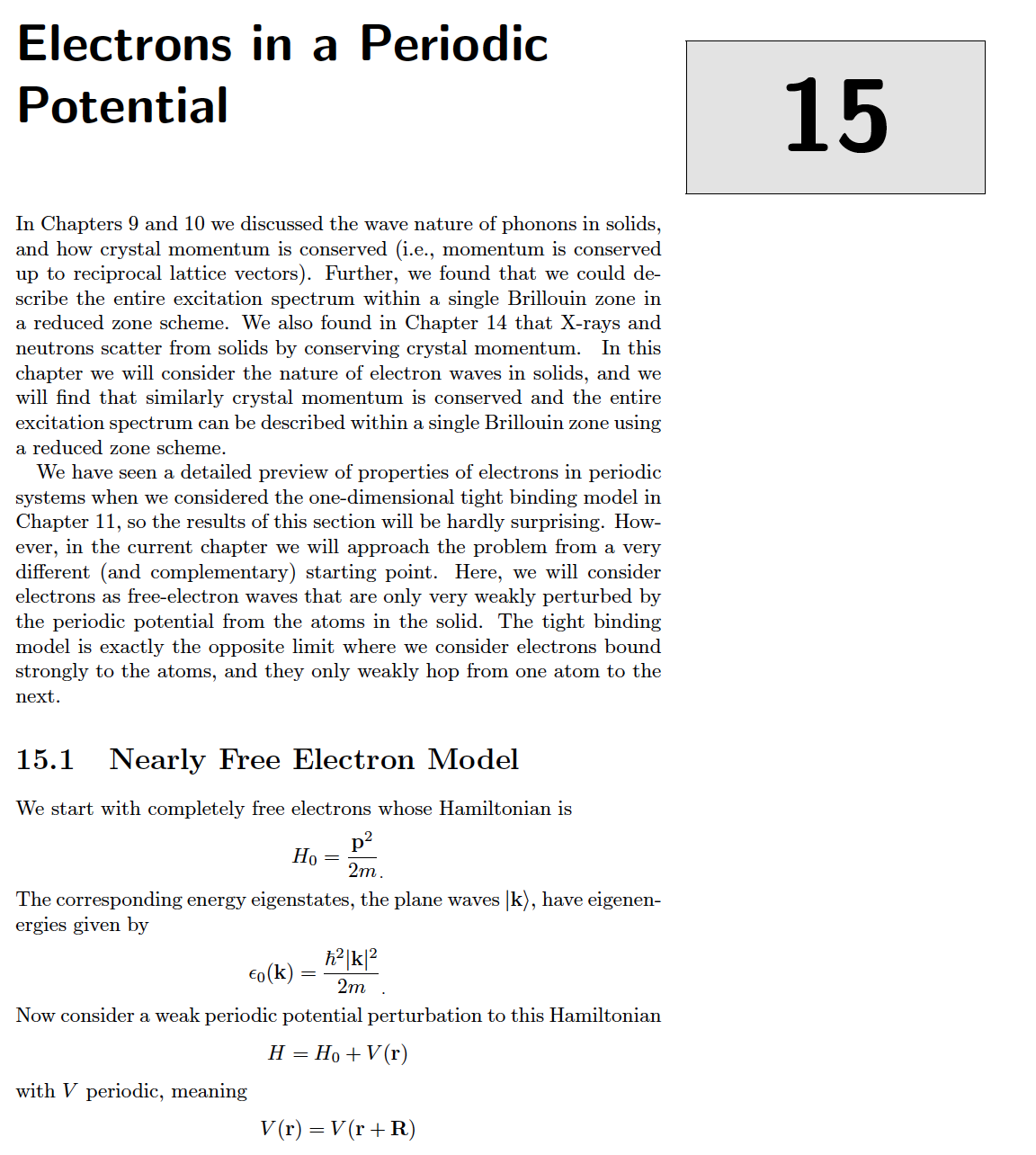 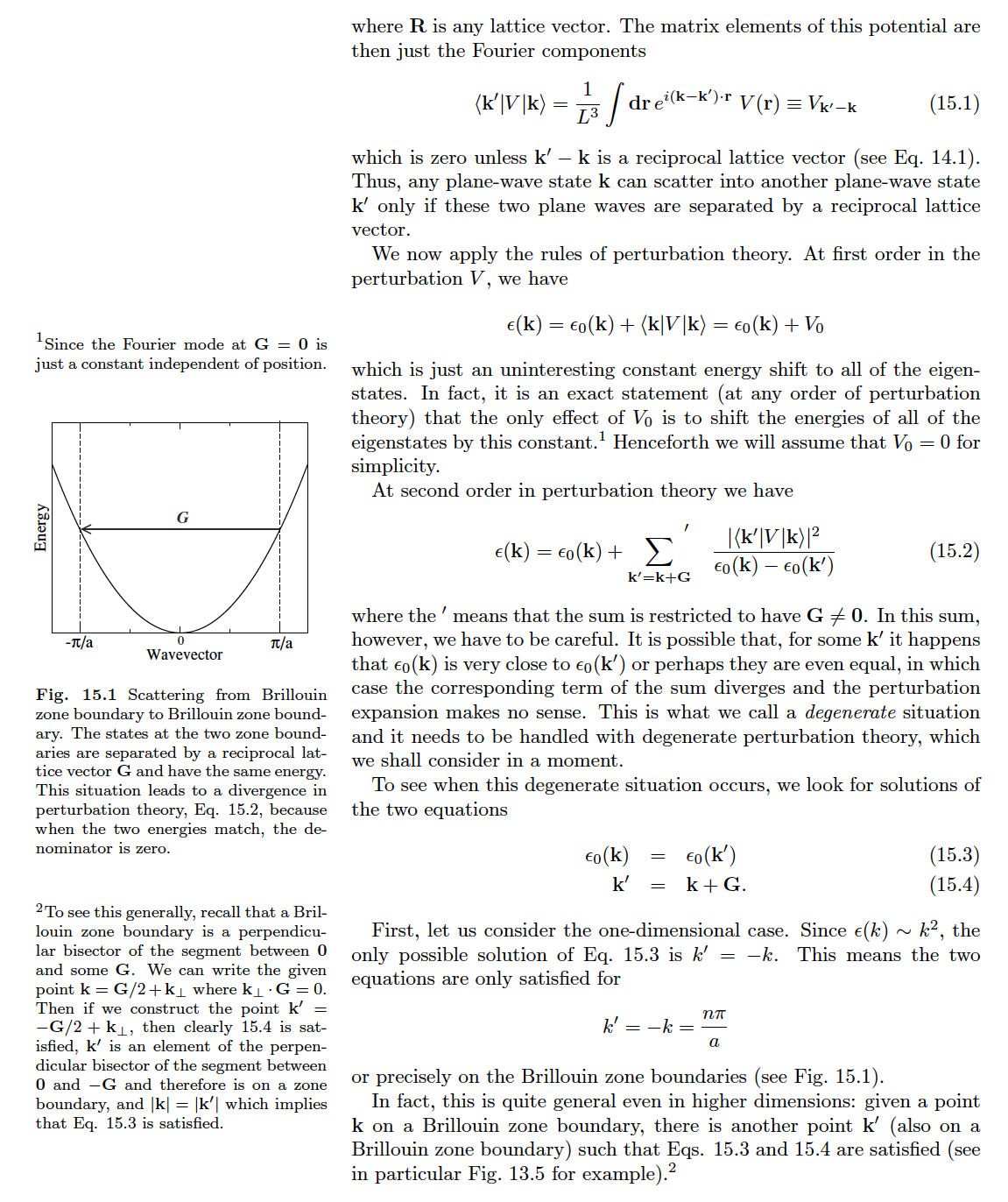 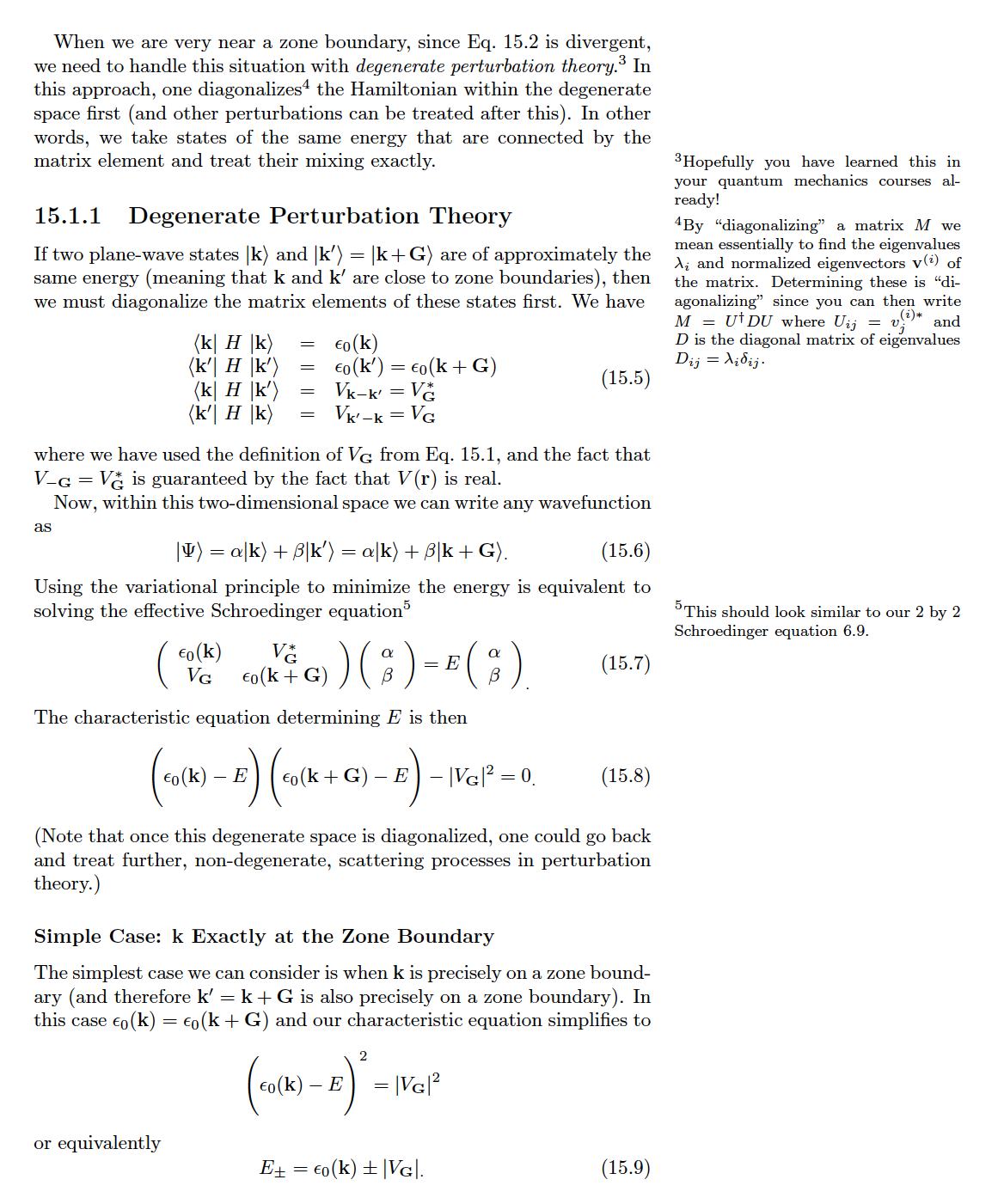 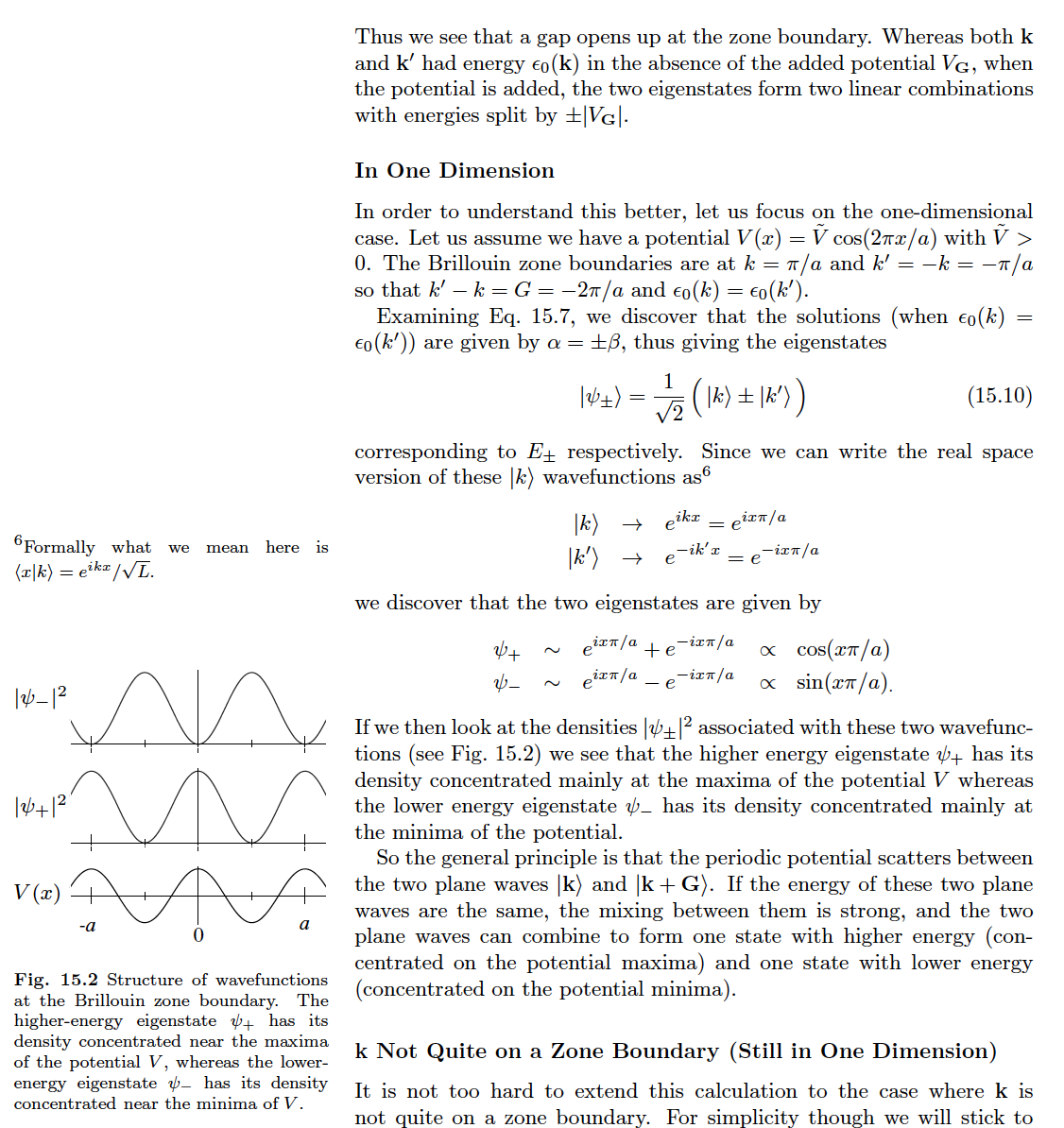 在Band Edge附近的簡併計算
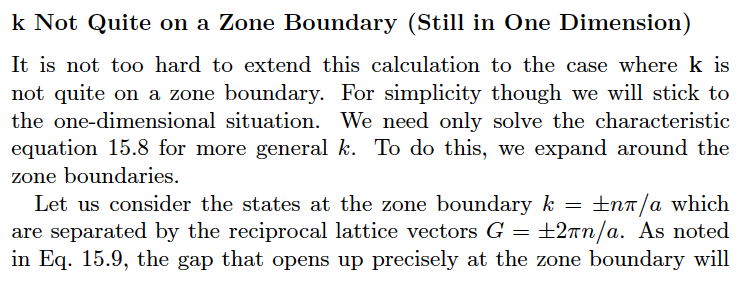 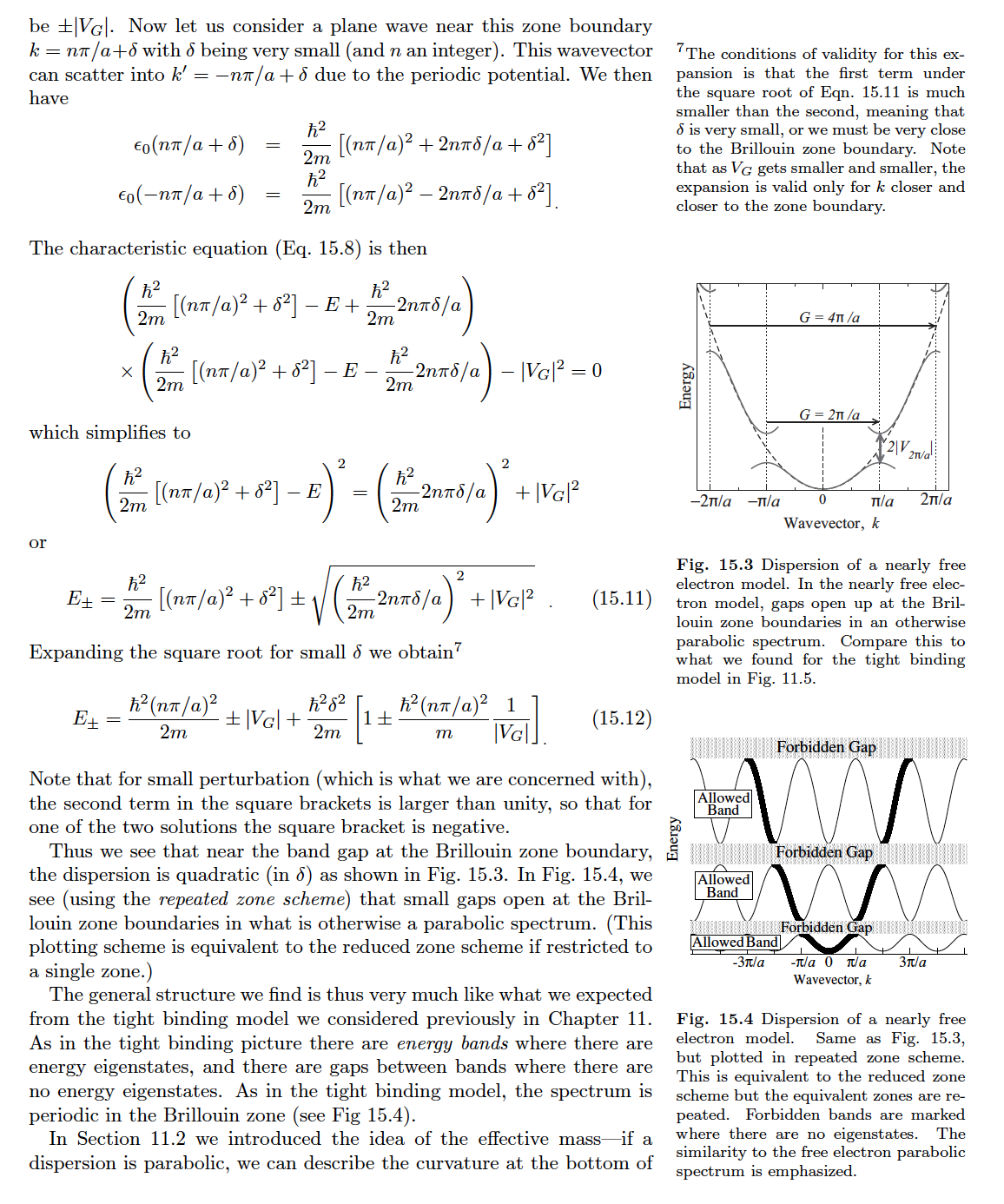 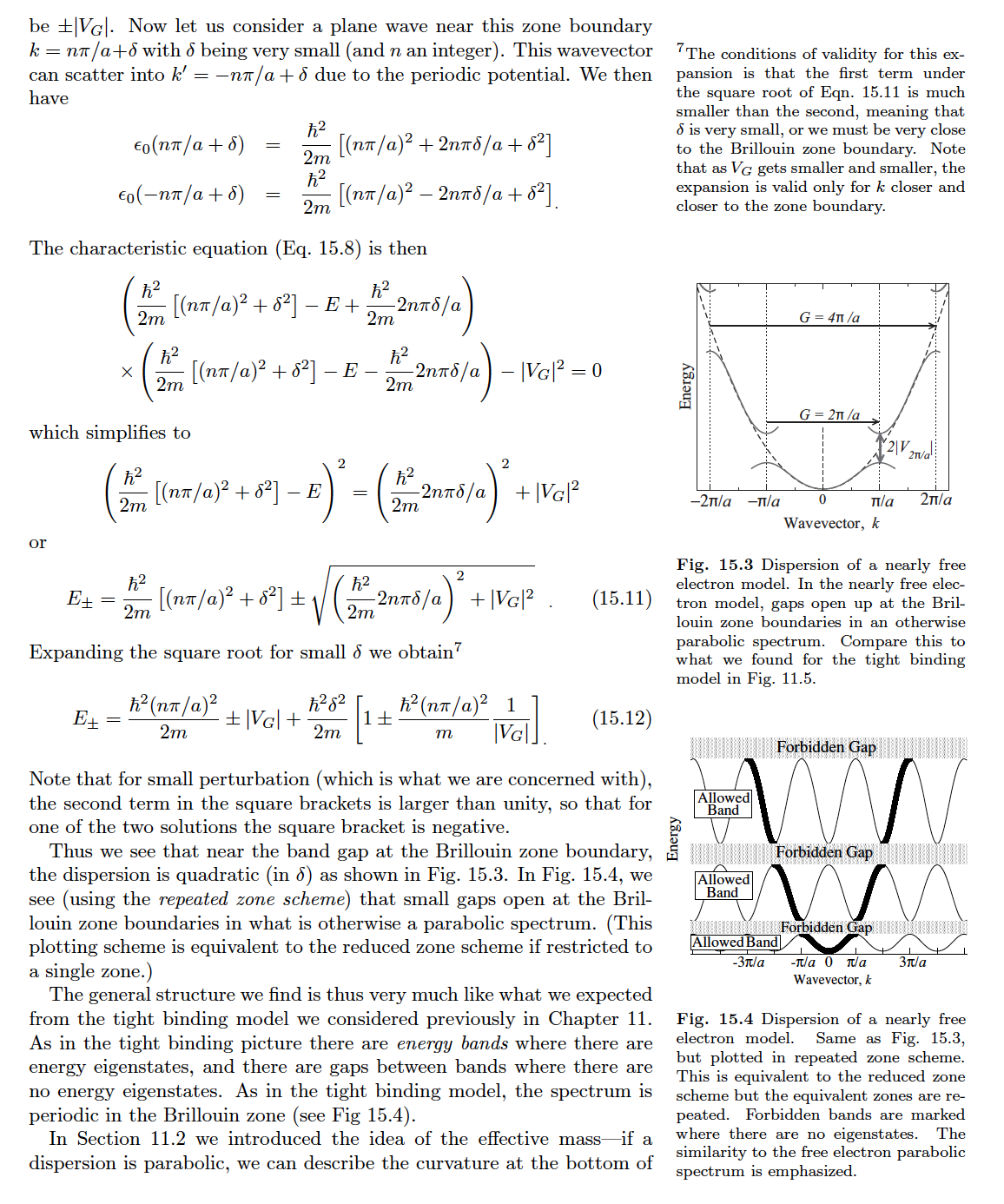 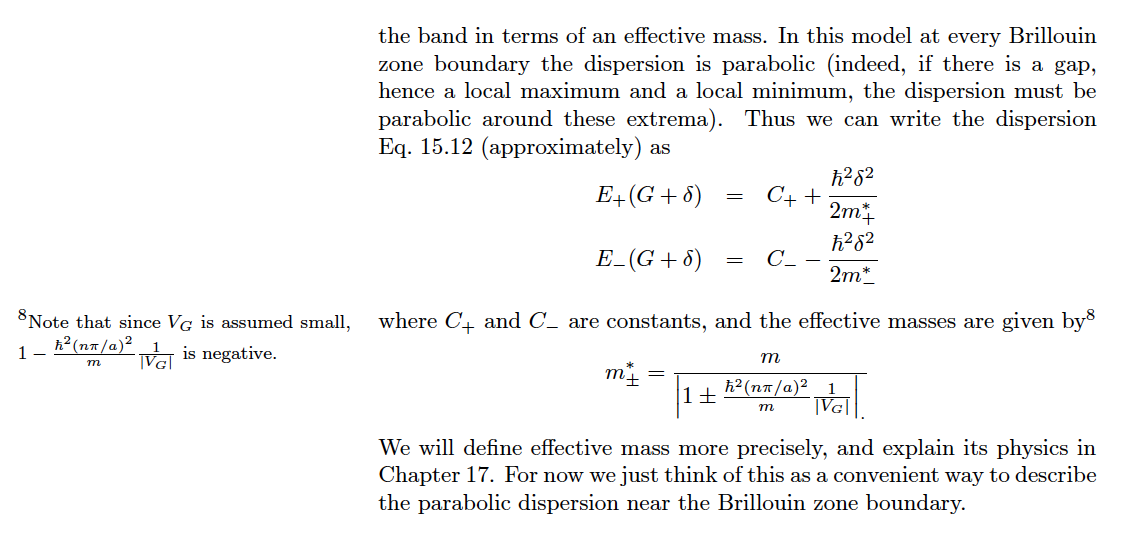 真實可解的Dirac梳週期性位能
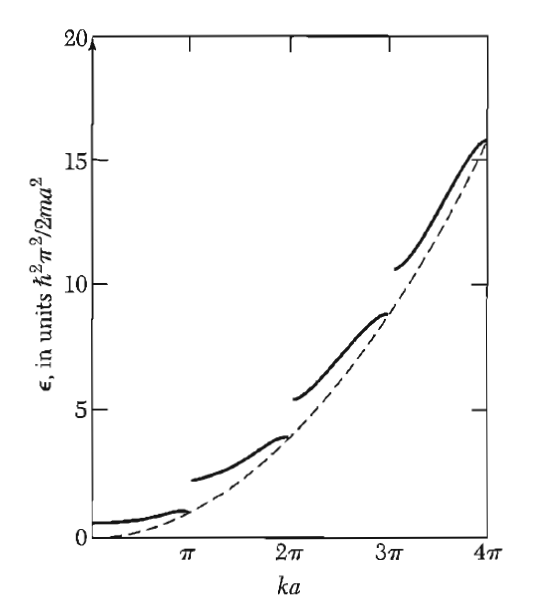 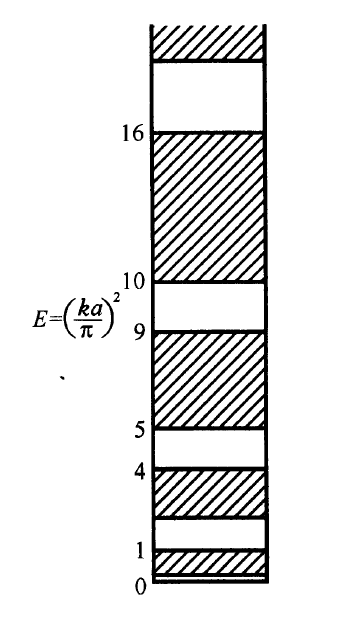 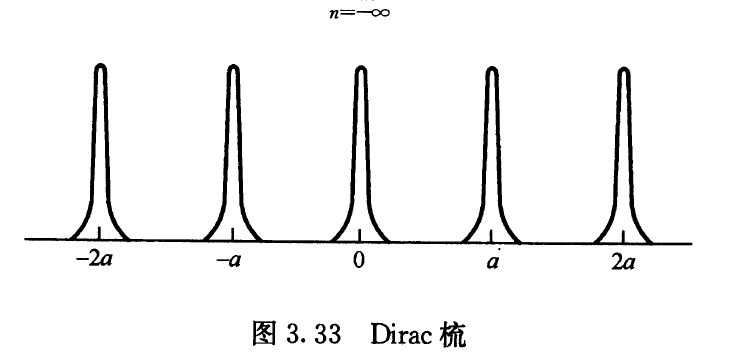 週期位能：
週期位能平移前與平移後完全沒有差別：
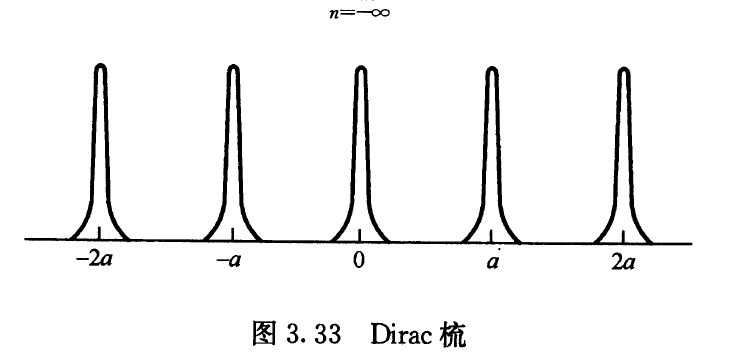 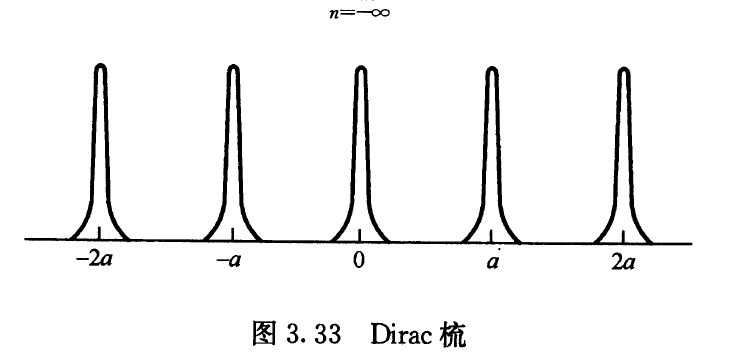 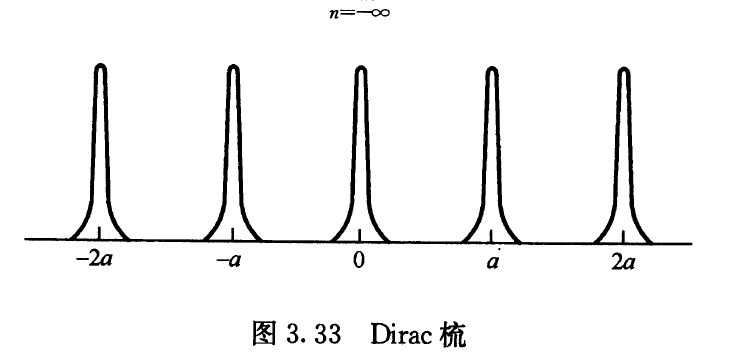 週期位能：
週期位能平移前與平移後完全沒有差別：
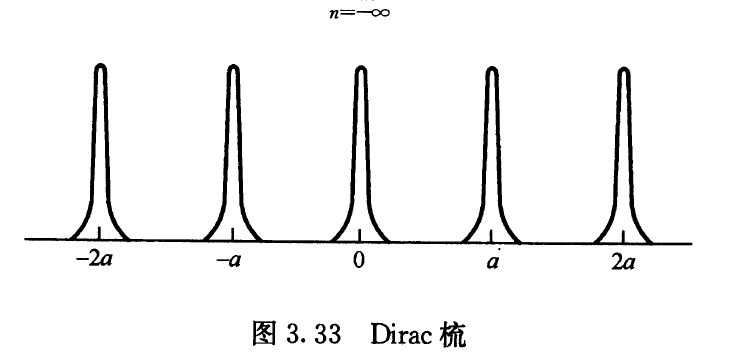 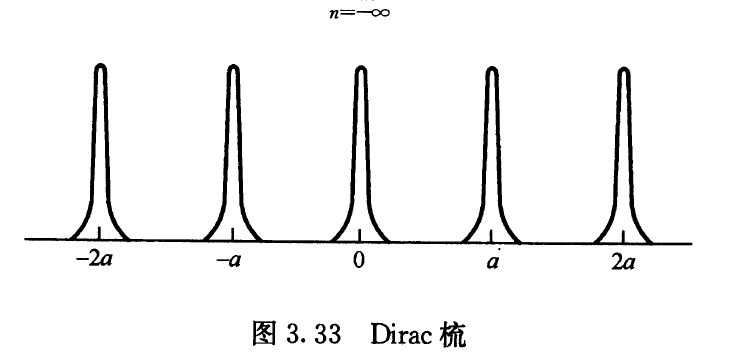 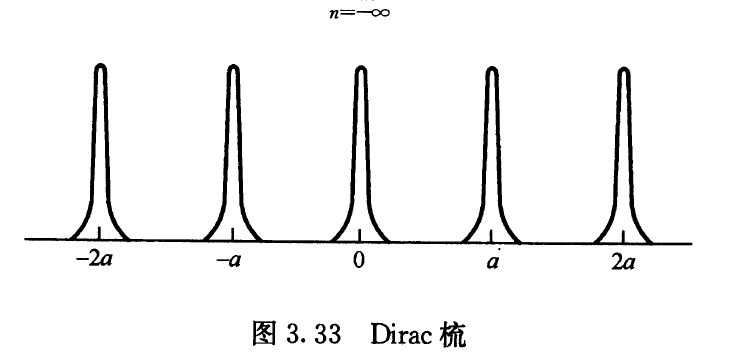 週期位能：
在週期位能下，我們也期待它的定態滿足各處絕對值平移不變：
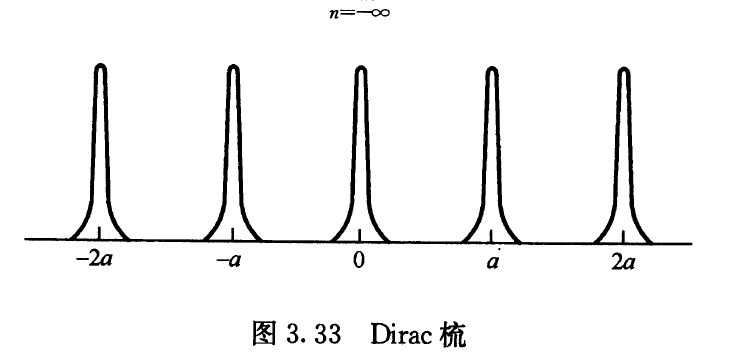 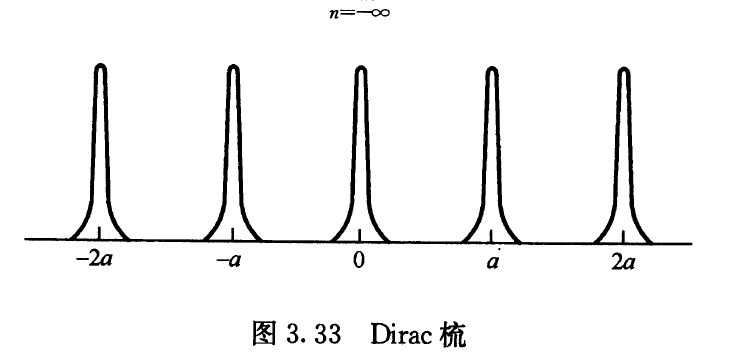 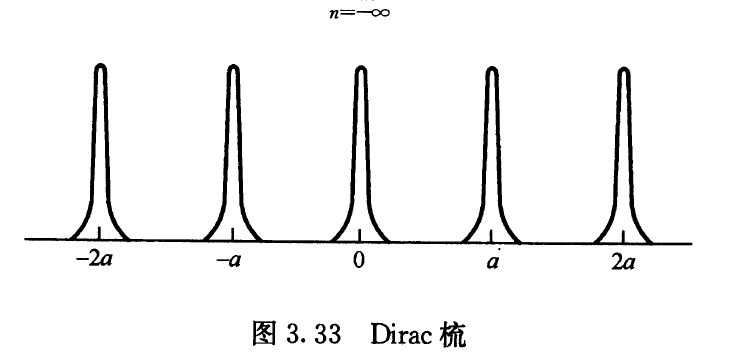 在週期位能下，我們也期待它的定態滿足各處絕對值平移不變：
如果能量本徵態沒有簡併，一個本徵值只有一個本徵態。
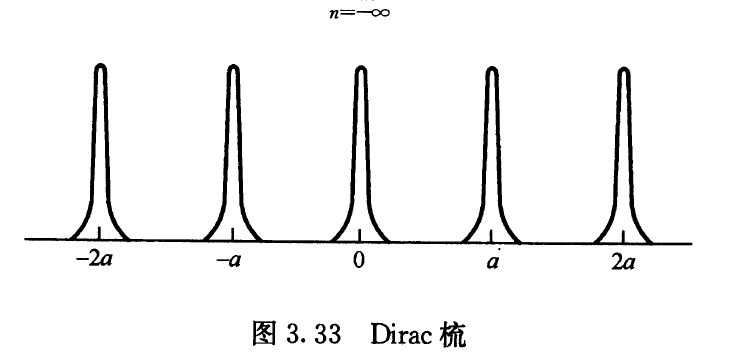 在週期位能下，我們也期待它的定態滿足各處絕對值平移不變：
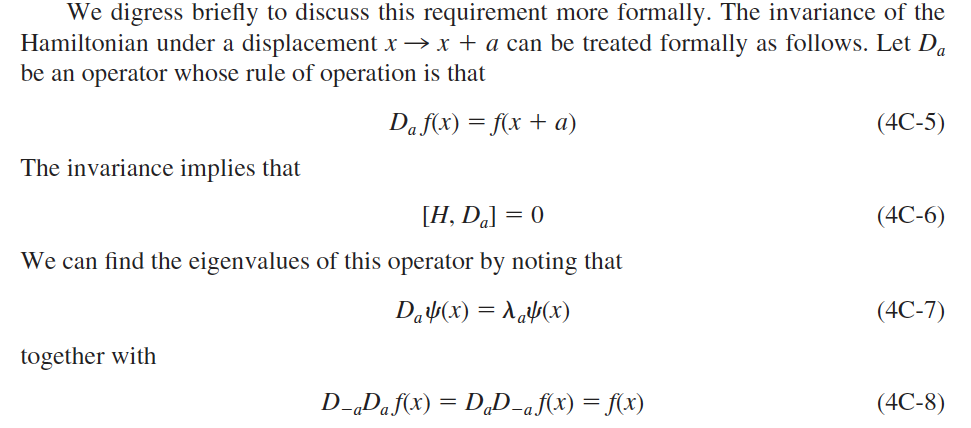 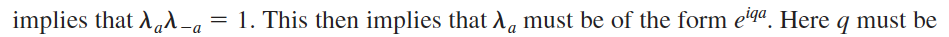 因此定態波函數一定可以寫成一個虛數指數函數乘一個平移不變函數！
這樣的函數稱為Block Function。自然滿足：
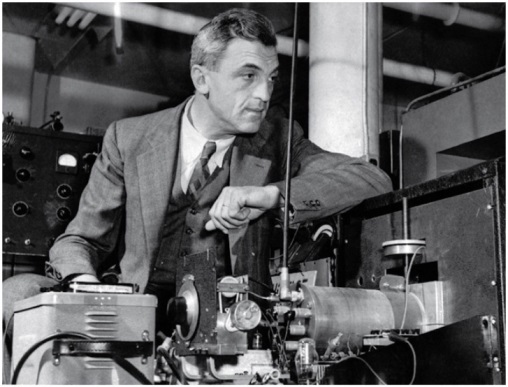 固態物理之父Bloch
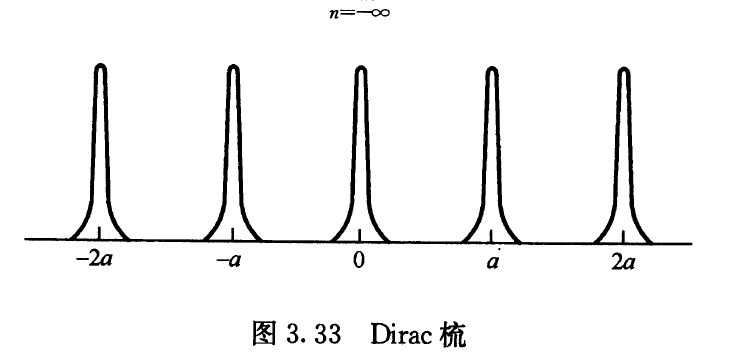 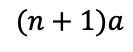 Dirac Comb
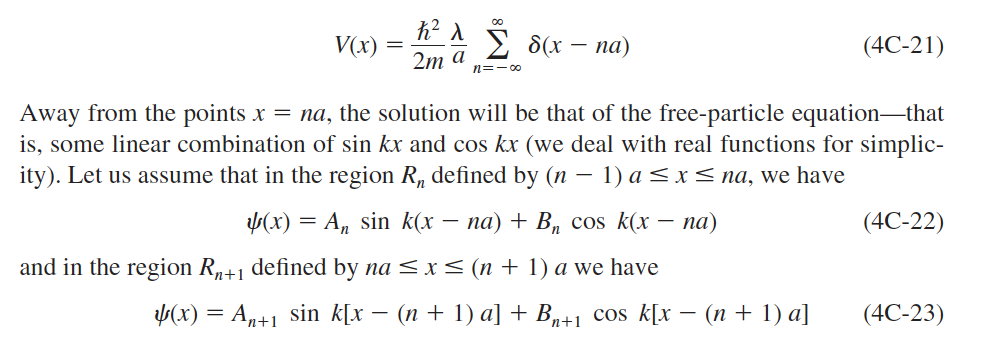 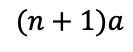 根據Bloch定理：
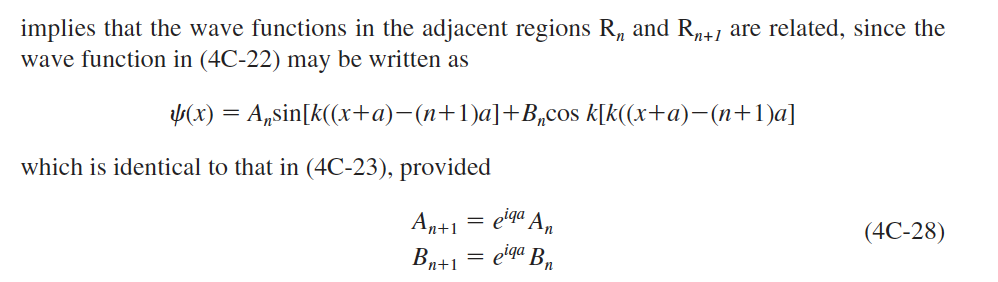 比較兩式得到：
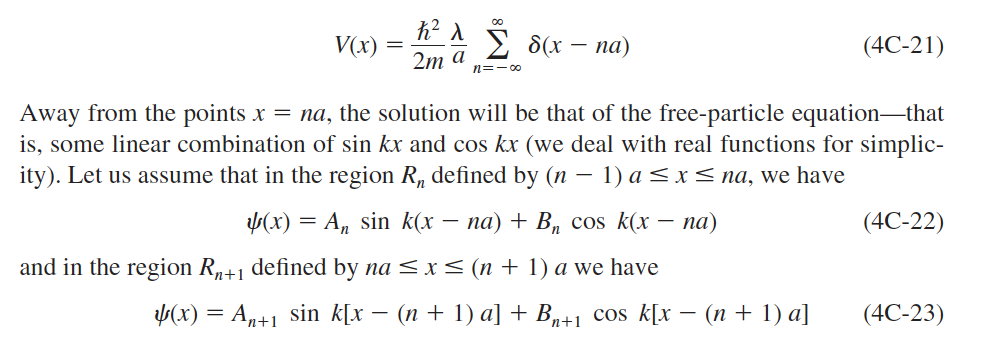 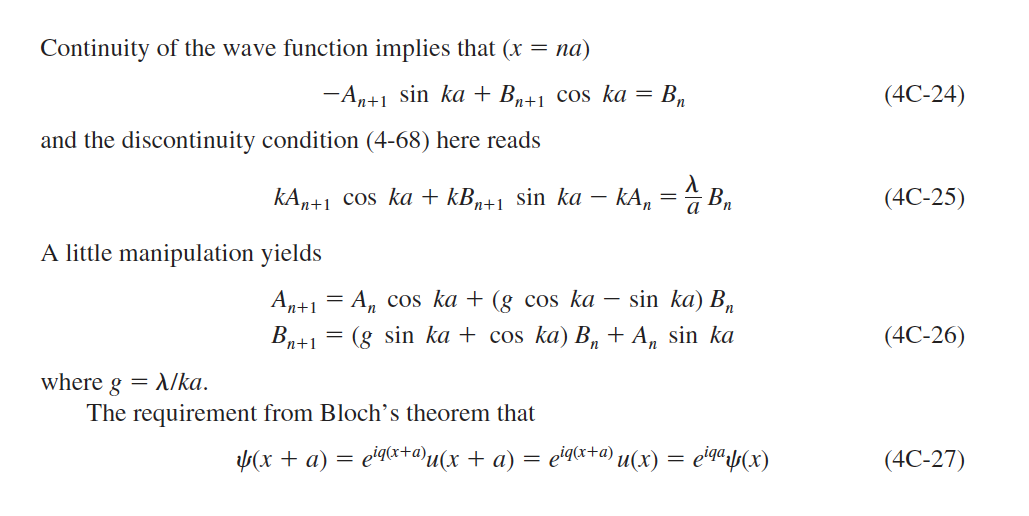 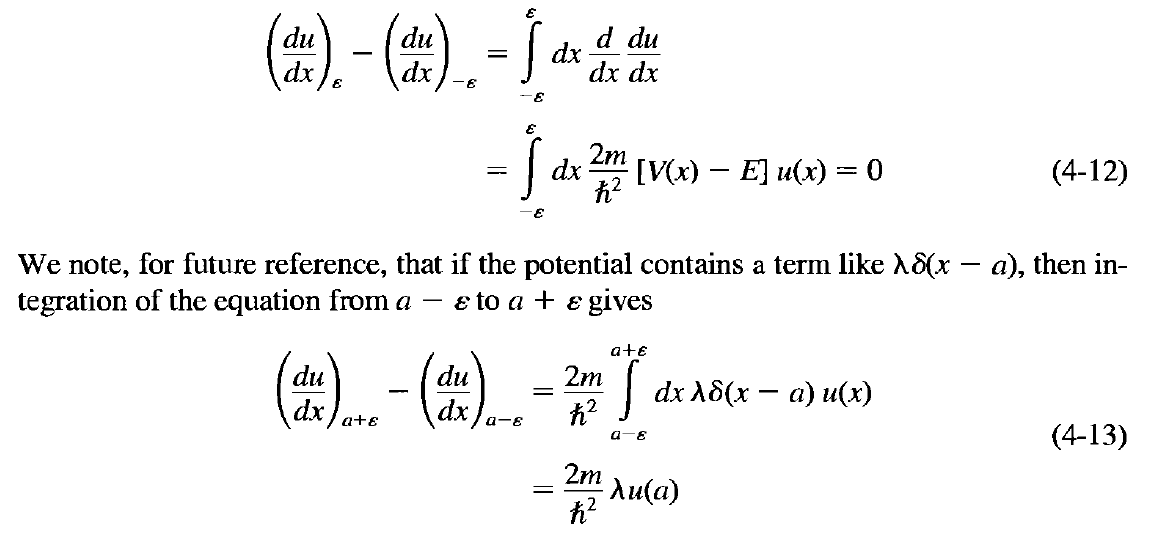 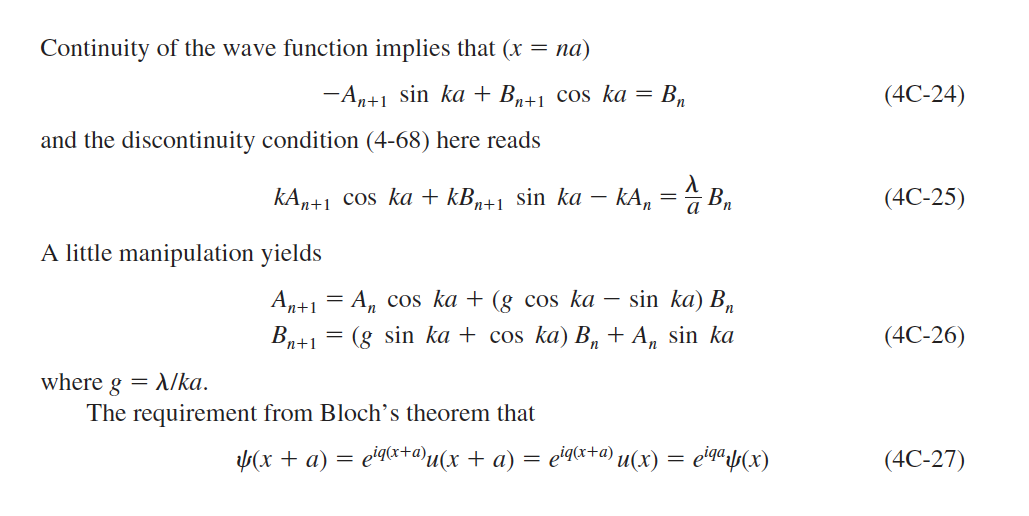 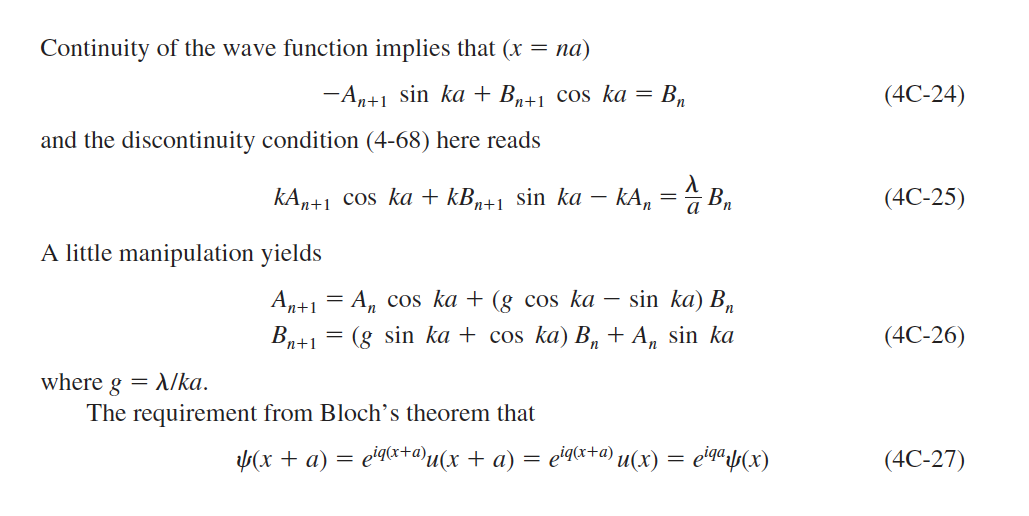 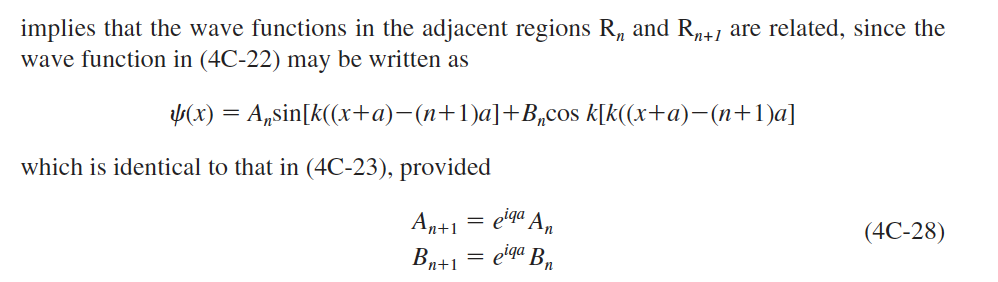 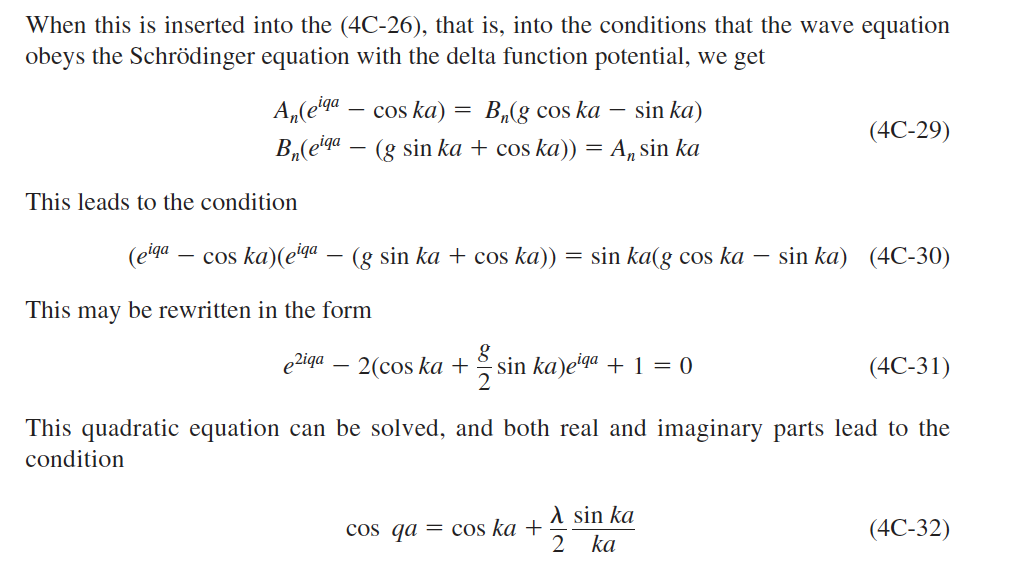 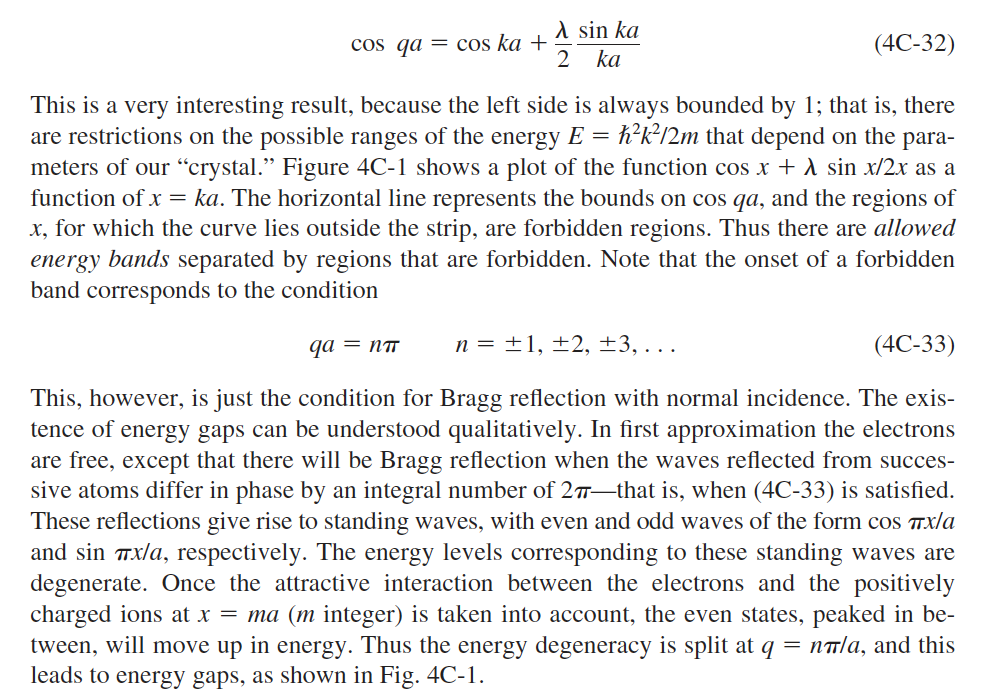 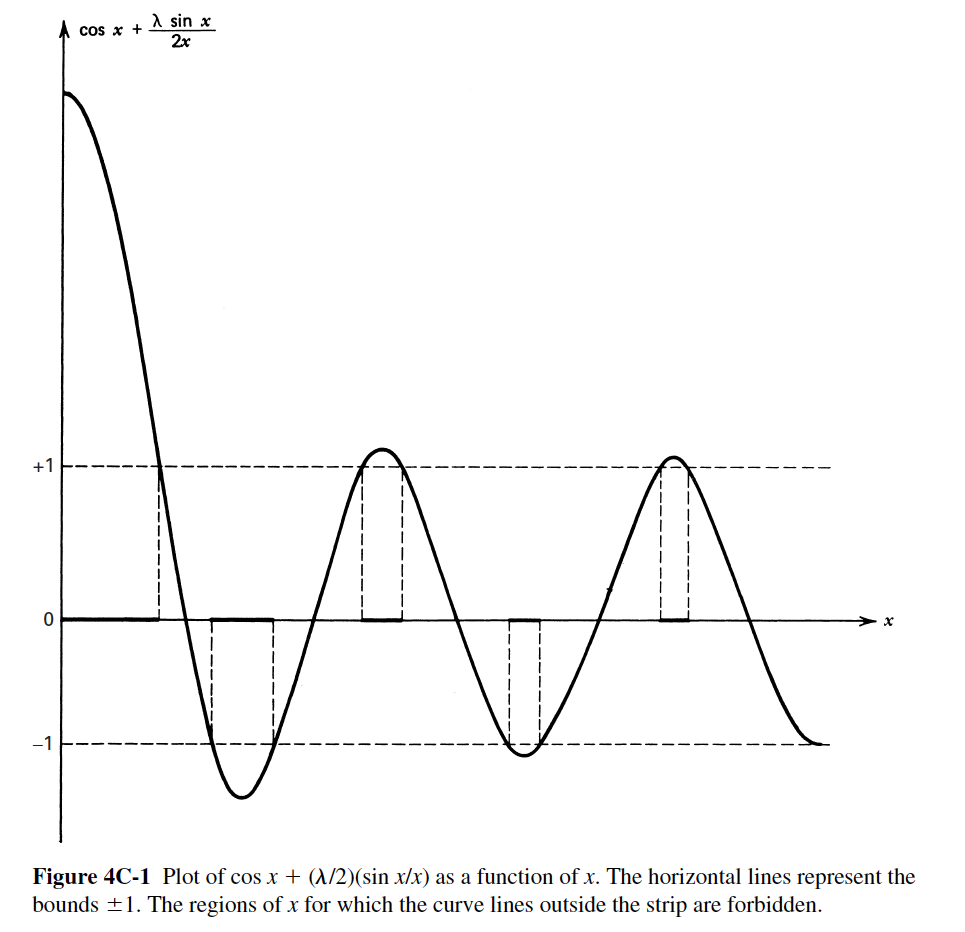 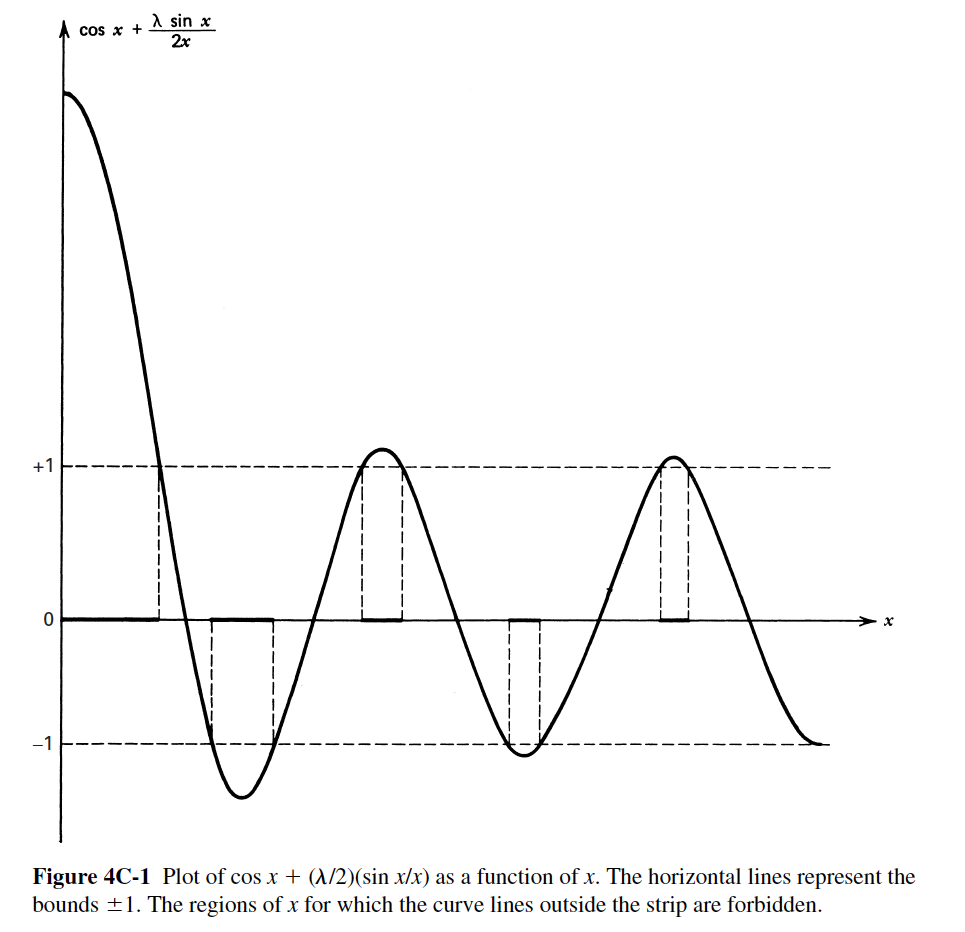 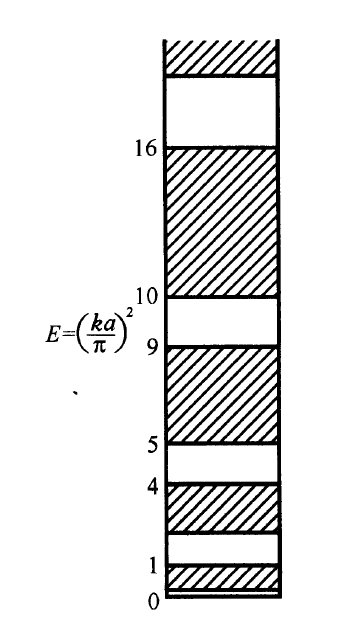 這是典型在週期性晶格位能下的電子能態分佈。
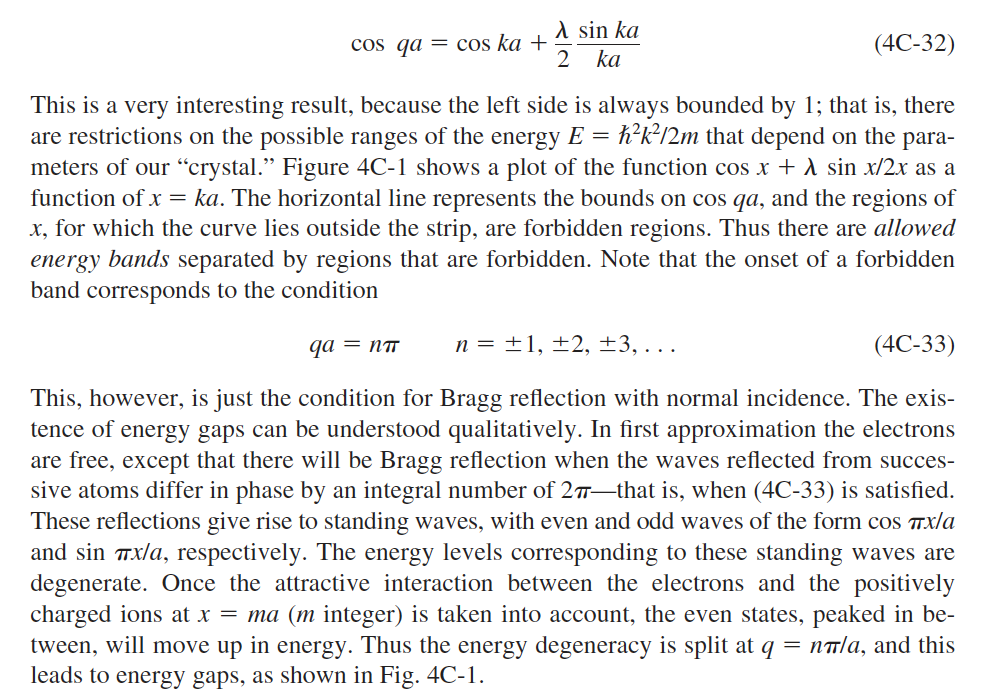 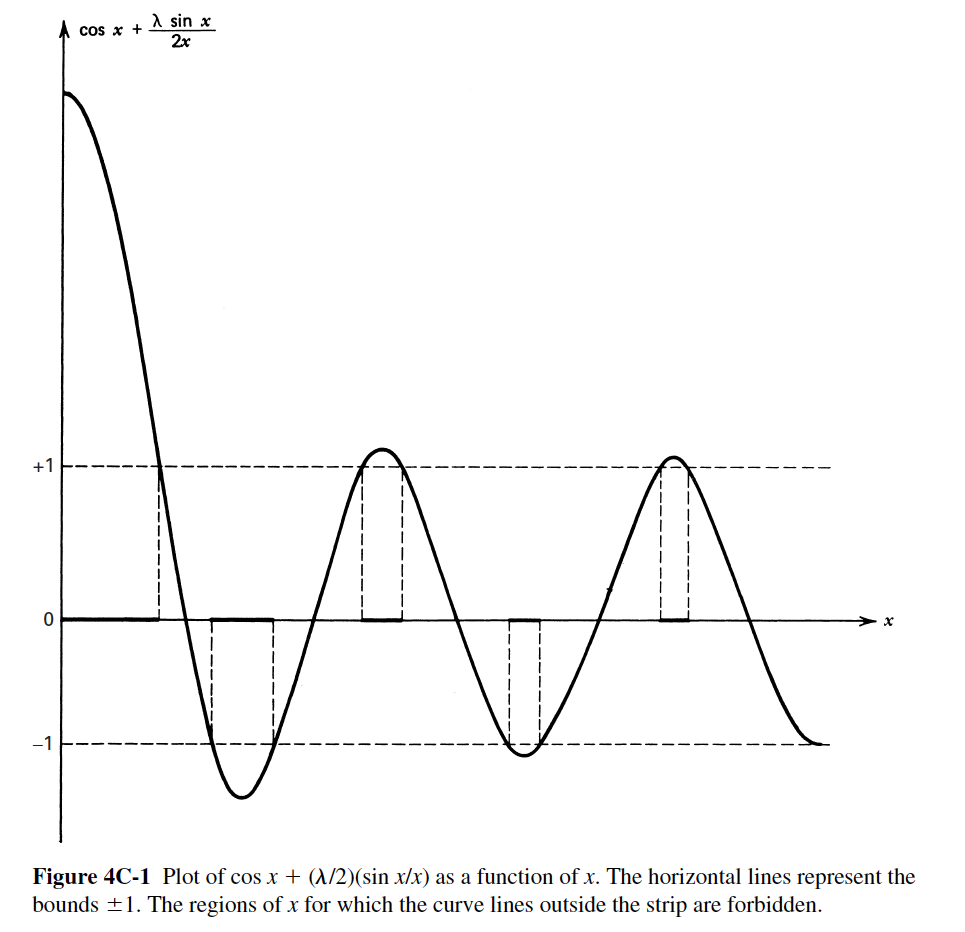 Tight Binding Model
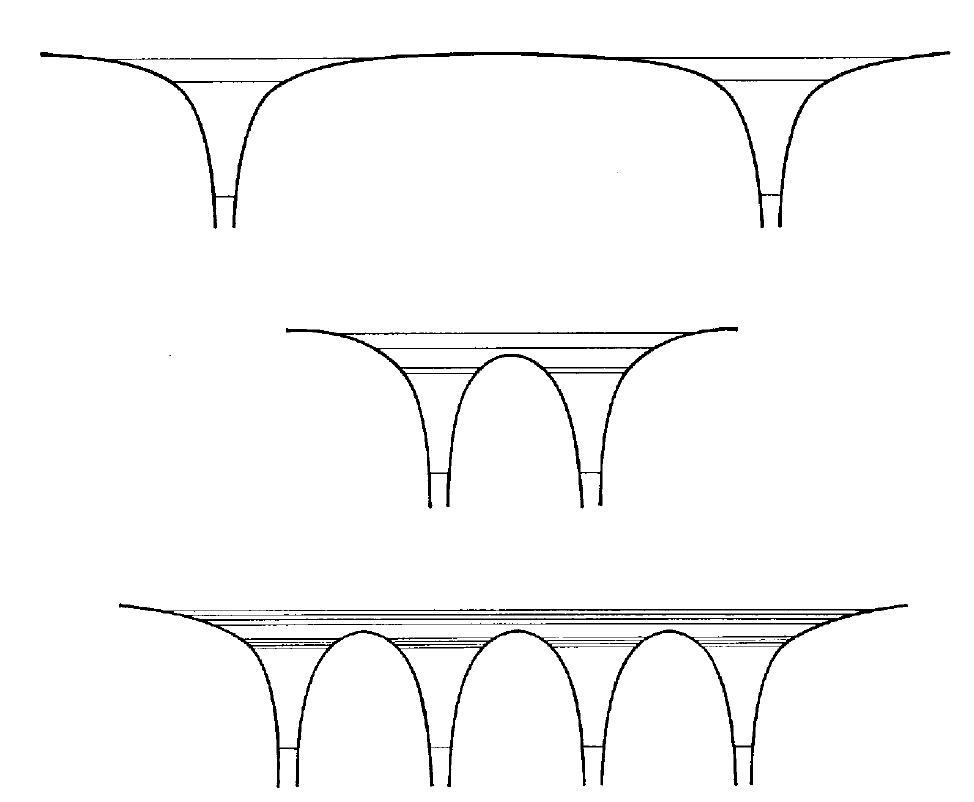 Nearly Free Electron Model
很簡單的解出能帶結構。
但無法說明為何不同元素導電度的差異。
這需要Tight Binding Model。
前者直接由全球化的電子出發。
後者保留了全球化的電子與家的聯繫、在地性！
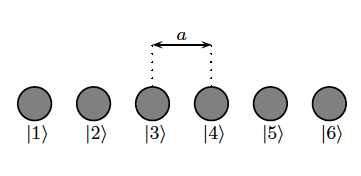 如果原子足夠靠近，一個原子的電子會感受到旁邊原子的位能。
此位能應可以微擾處理。
而未微擾前，這些態是同一能階，能量相等，所以這是簡併下微擾。
而未微擾前，這些態是同一能階，能量相等，所以這是簡併下微擾。
設本徵態寫成：
可表為行向量：
本徵方程式：
本徵方程式：
*因為此式有平移對稱，解已經可以猜出來：
第個原子上的電子所占分量，就是平面波在此原子位置的值。
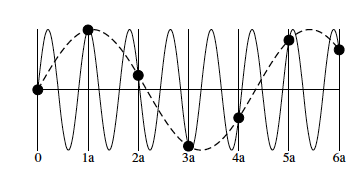 實數部可以這樣理解：
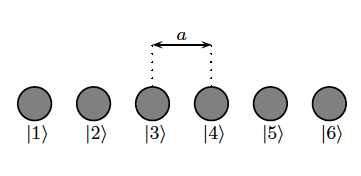 因此會將限制在一個範圍內：
本徵方程式：
這個解的特徵是鄰近的兩個分量比例沿整個固體都相等：
可以說是等比數列！這正適合連接相鄰原子的位能矩陣。
代入就可以解出能量本徵值：
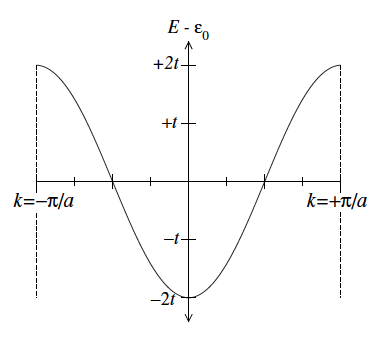 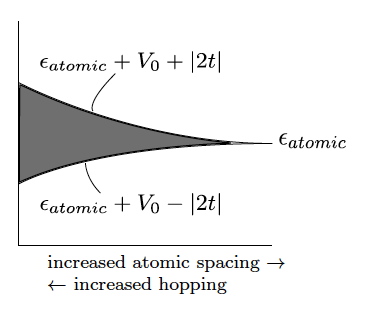 形成一近似是連續的能帶 Energy Band。
這個結果應該在預料之中！
這些原來屬於私人的電子現在是公共財產！
保留了在地性的全球化電子！
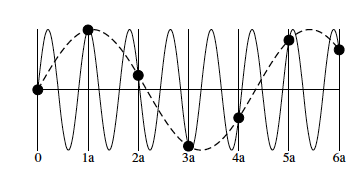 實數部可以這樣理解：
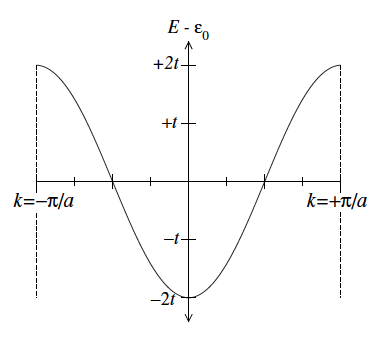 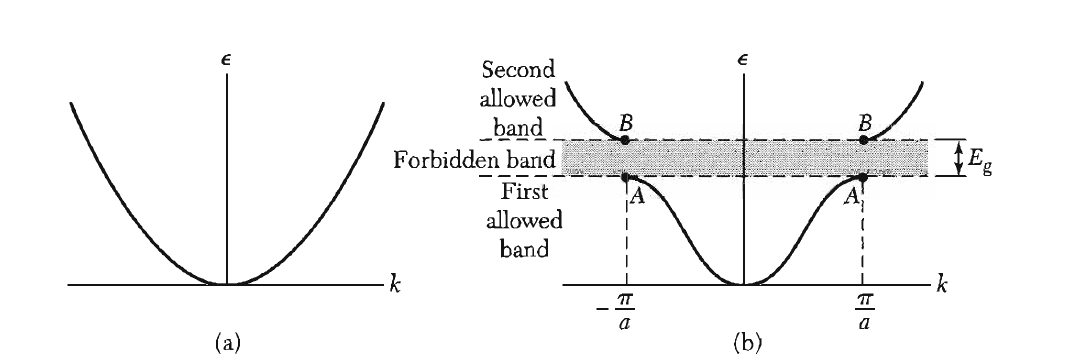 在接近底部處，
如同一自由電子，
這就是Nearly Free Electron Model會成功的原因，但質量必須取有效質量：
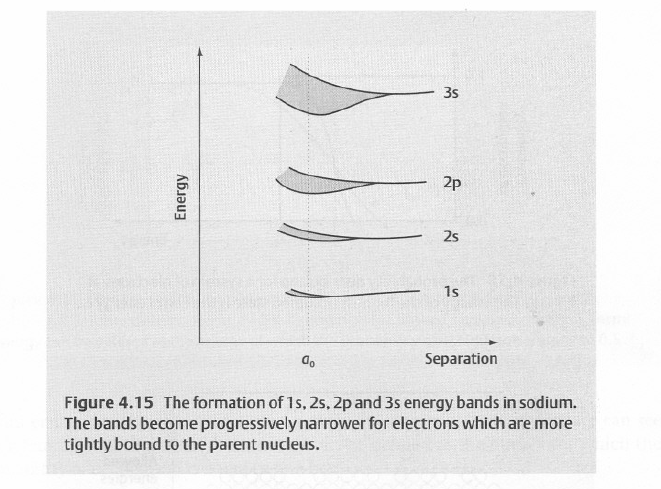 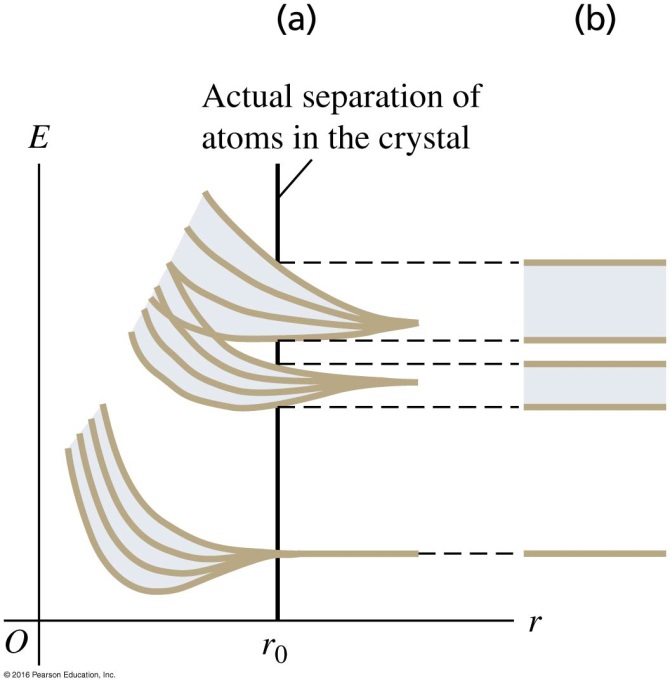 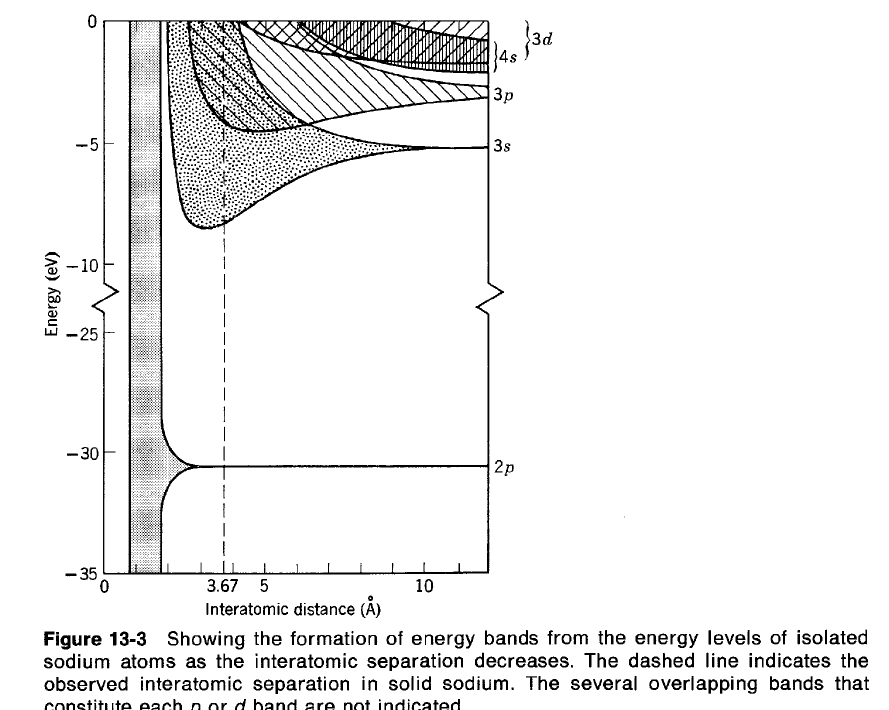 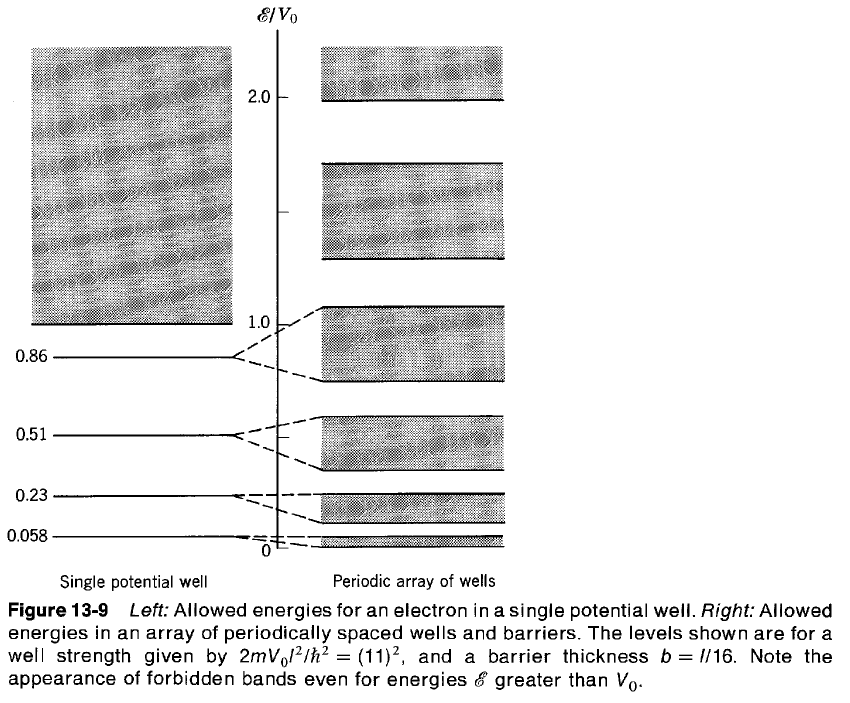 這是固態鈉的能帶。
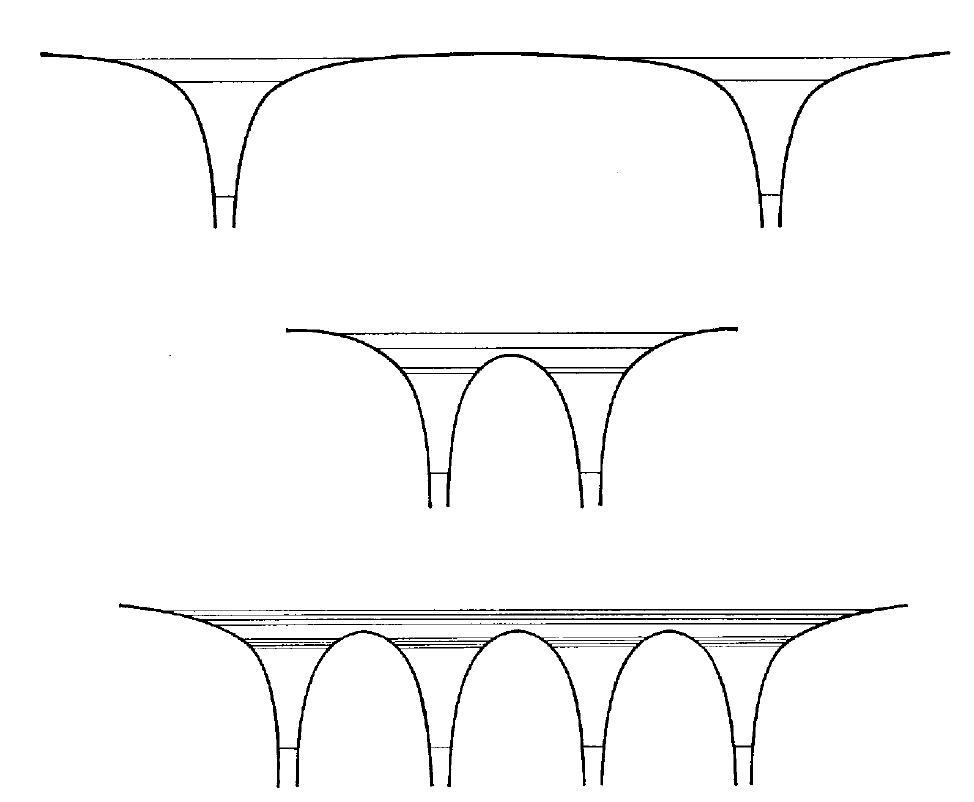 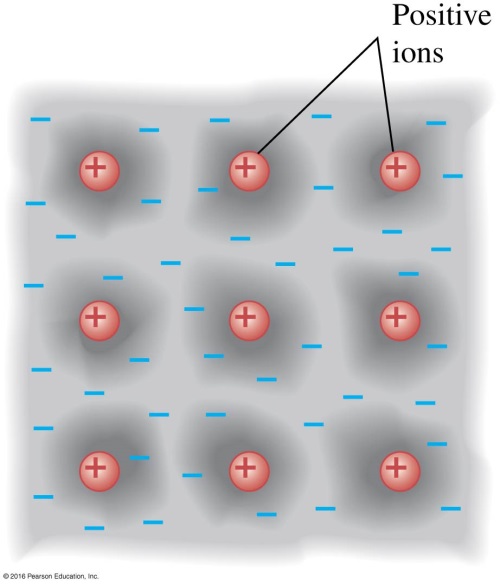 在獨立的原子中，位能為庫倫位能，電子的能態形成分離的能階。
當原子彼此靠近時，多個原子核的庫倫位能都必須考慮，
也就是，電子會同時感覺多個原子核的電力。
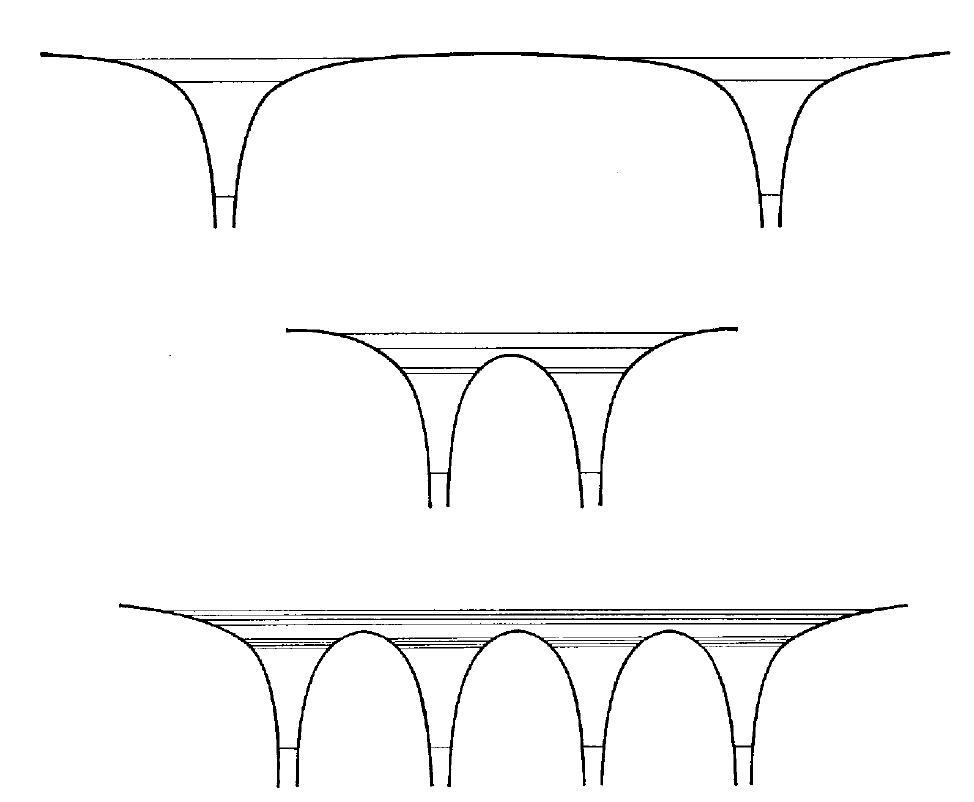 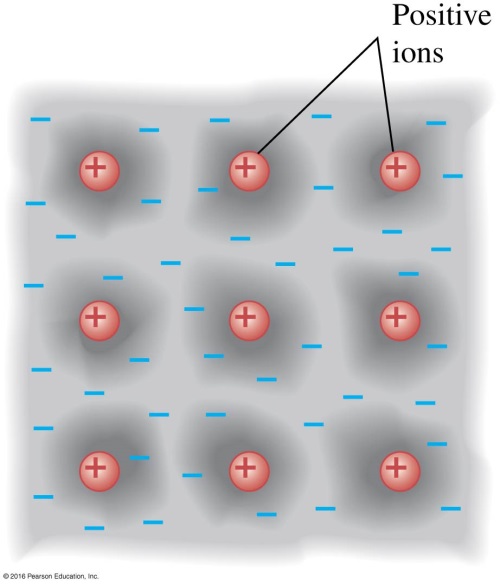 原子間的庫倫電位能疊加後會下降，
能量比較高的能態，就可能跨越原子間的位能。
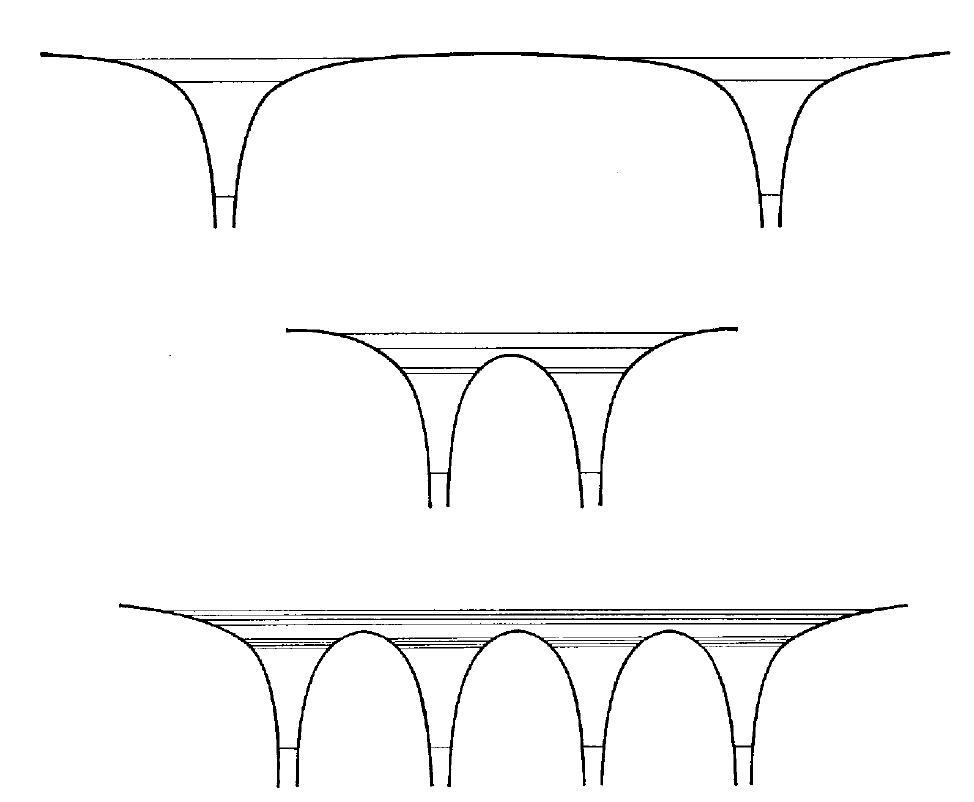 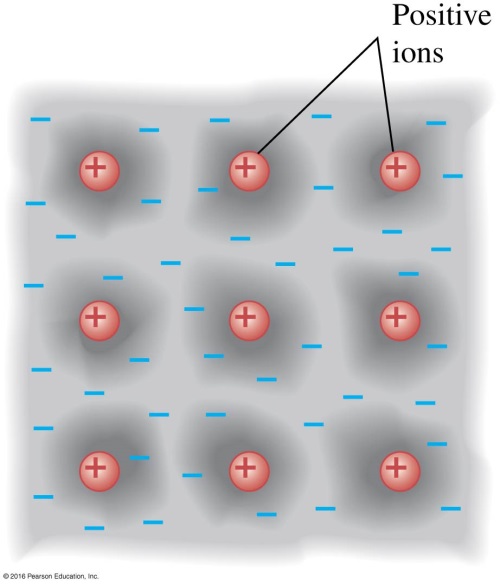 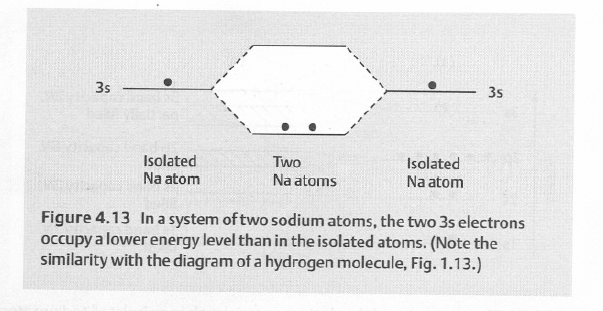 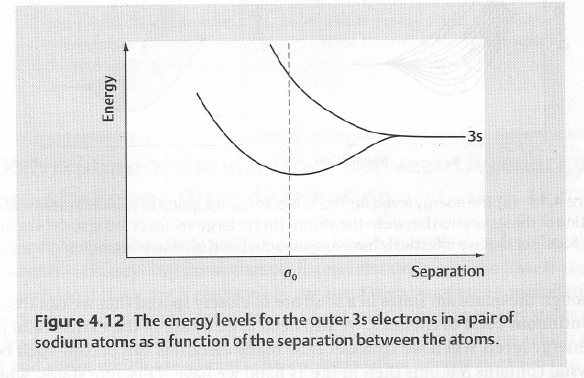 跨越原子間的位能後，
這兩個來自兩個原子，但原本能量相同的能態會彼此混合，
然後分裂為兩個能量相近的能態。
能量差會隨距離靠近而增加、但相對小於原來能階能量差。
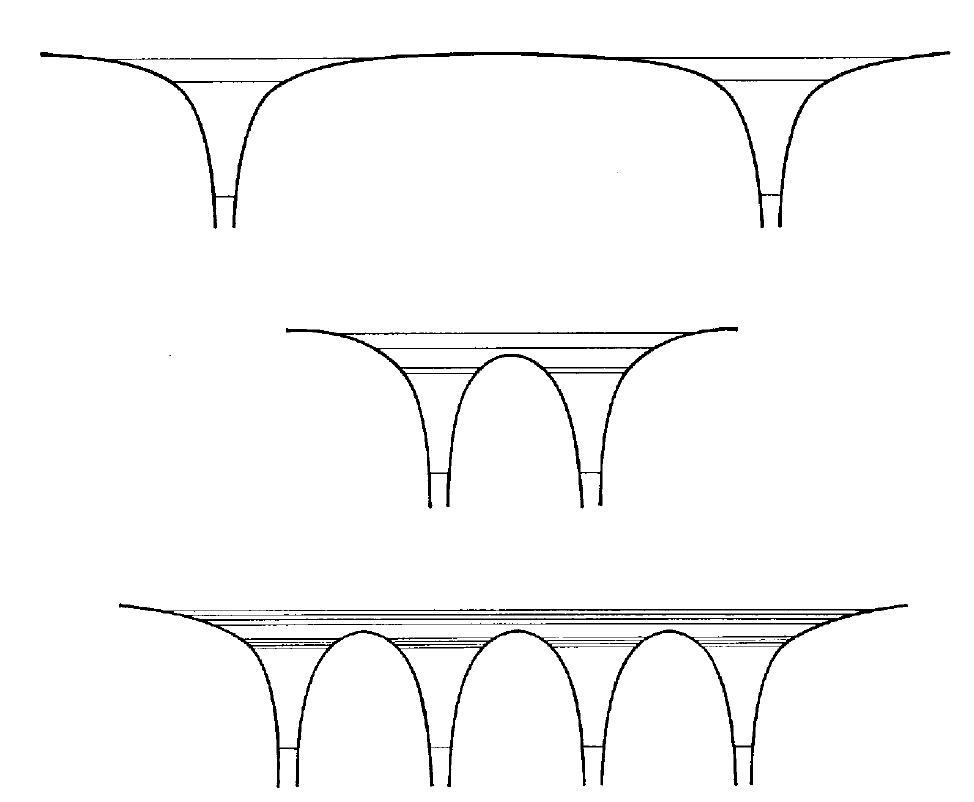 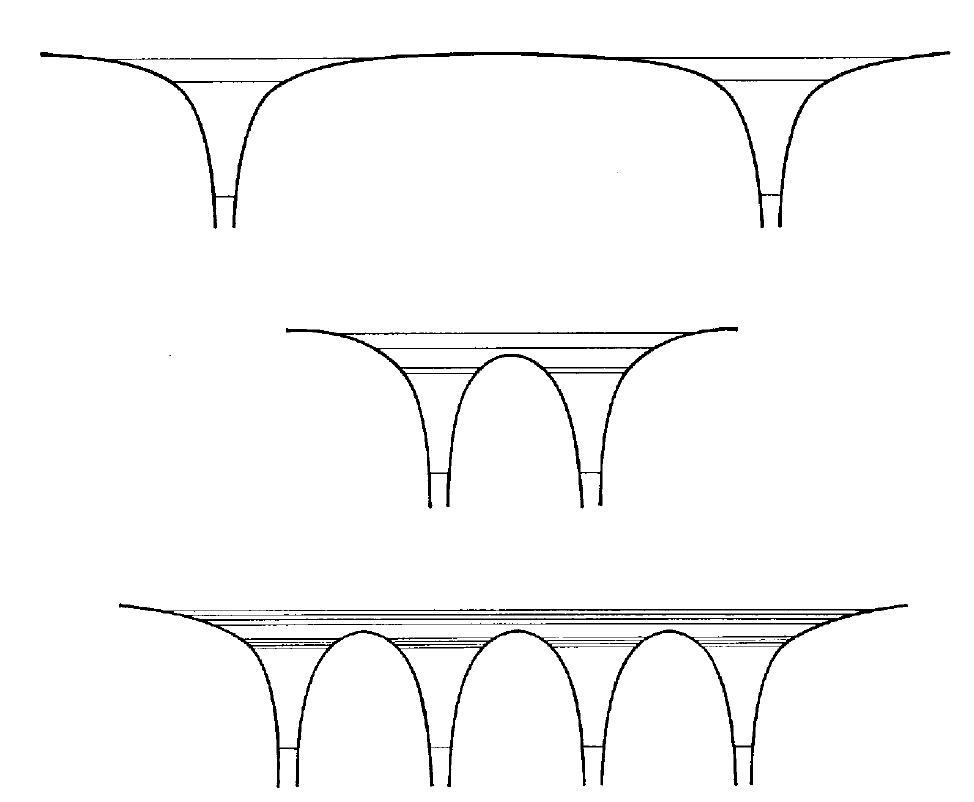 這些跨越原子間的能態，原來是來自能量相等的、束縛於單一原子中的能態，
因此能態總數等於原子數目，數量龐大！
當原子距離縮小後，它們的能量會彼此出現些微差距，差距隨距離縮小而變大。
大量能階擠入微小的能量差距，這些能階就形成了幾乎連續的能帶 Energy Band！
在計算時，將距離取為真實的原子間距，就得到真實的電子能態所形成的能帶。
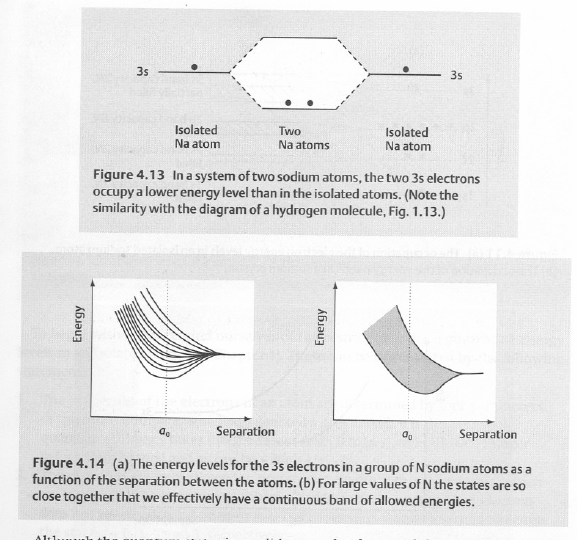 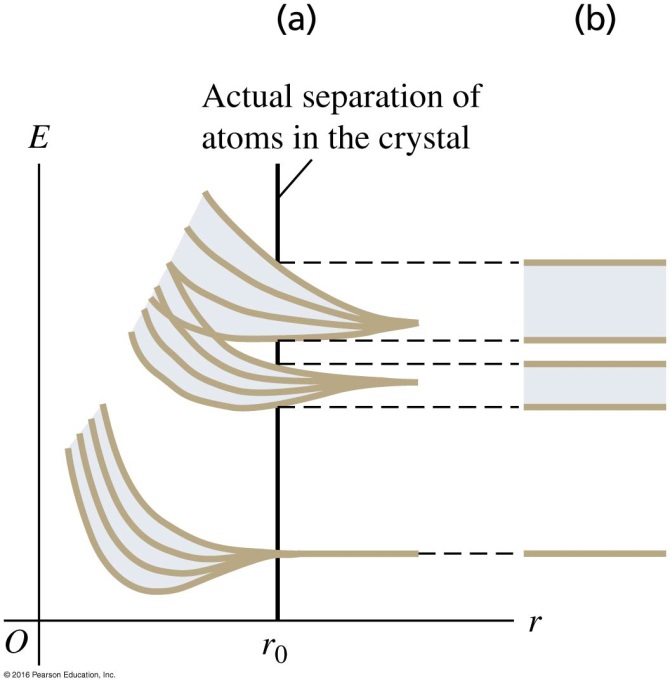 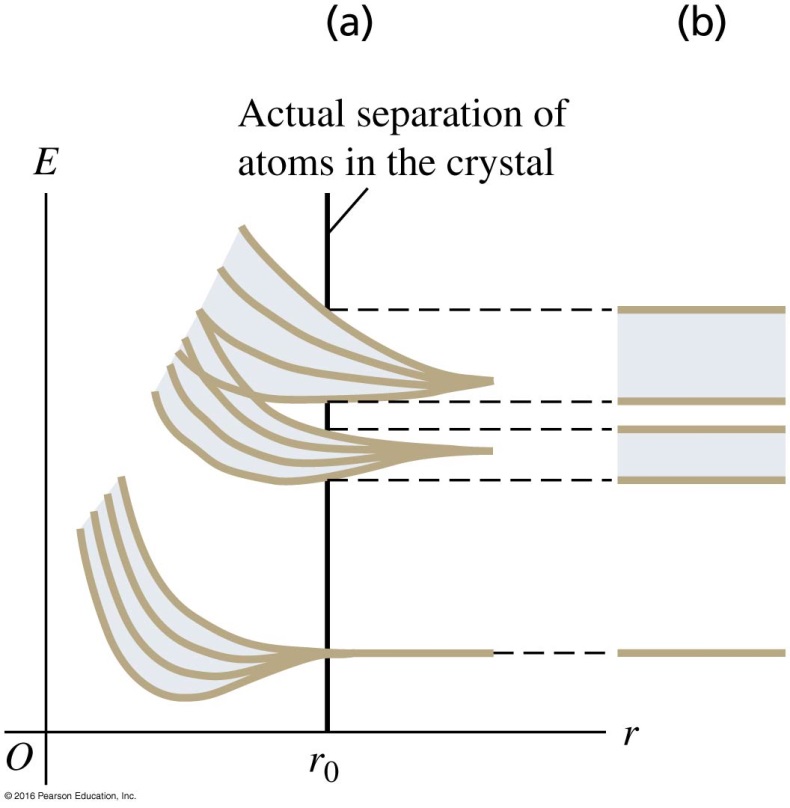 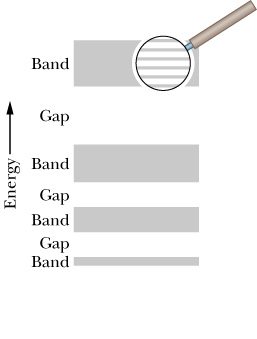 所以固體中的電子能態(能量本徵值)，形成一個個能帶，能帶之間可能有間隙！
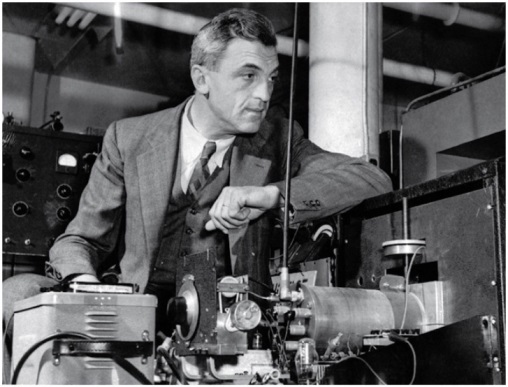 固態物理之父Bloch
現在要幫電子往能態裡面填。
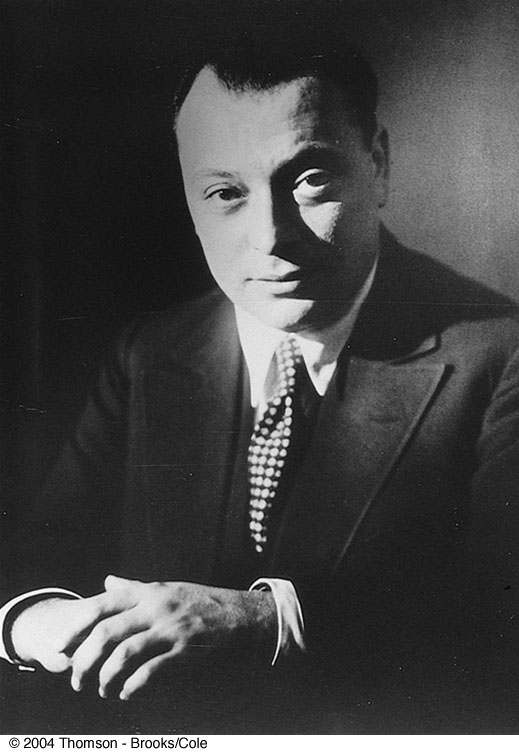 量子電子是無法彼此區分的，
將兩個電子彼此交換，不應該影響物理結果！
Pauli假設：將兩個電子互換時，物理結果不變，
波函數大小相等，但多一負號。
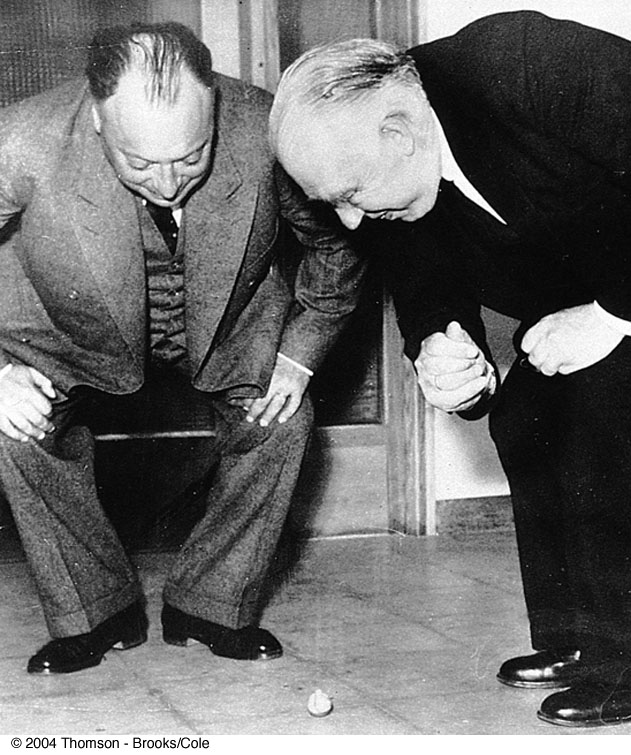 則波函數為零
任兩電子不能存於同一量子態！
Pauli Exclusion Principle (1925)
氫以外的原子核就完全如同氫的原子核，只是原子核電量加大！
若是忽略電子與電子之間的庫倫力！
氫以外的原子核，因為很小如一個點，將給電子如同氫原子核一樣的庫倫位能。
因此，氫以外原子的電子能態就完全如同氫原子，只要代入新的原子核電量。
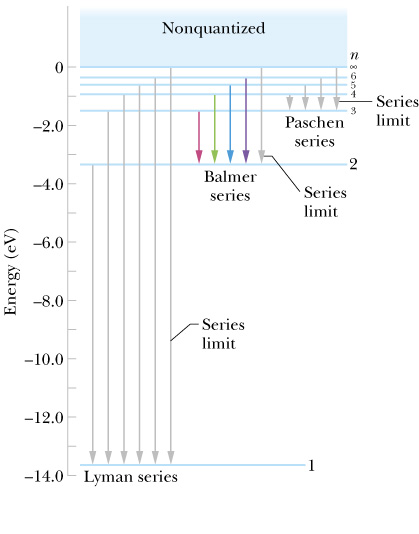 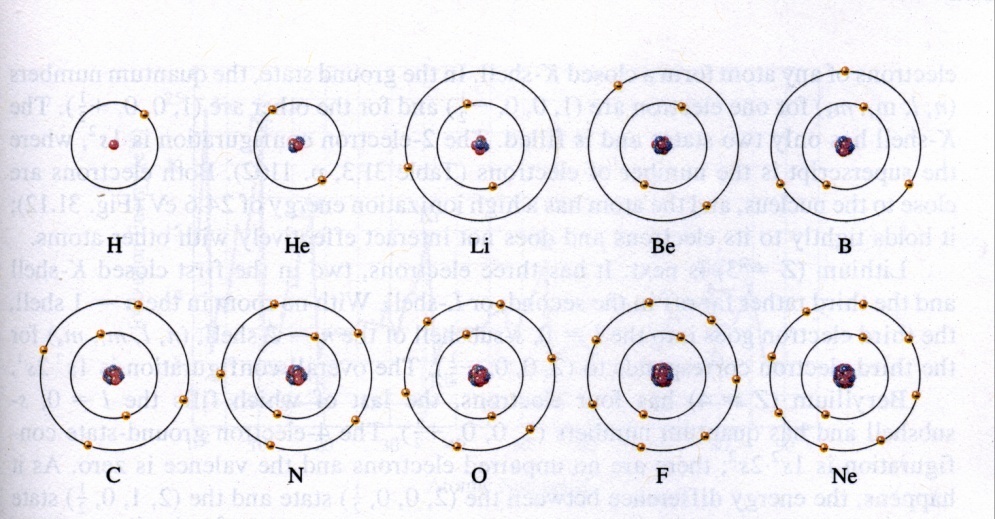 一個以上的電子如何放入能態中呢？
Pauli 不相容原理：兩個電子不能占據同一個量子態。
原子中的電子，會一個一個由下往上填。電子就由最低的能階向上一一配置！
同一個軌道量子態，最多只能放置兩個電子，自旋向上及向下。
三個電子
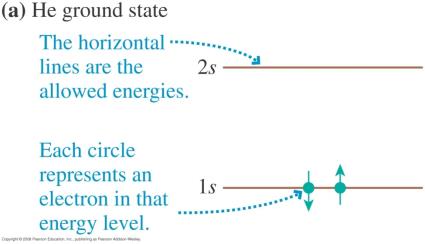 兩個電子
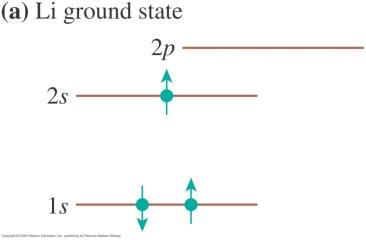 四個電子
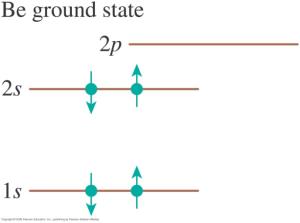 十個電子
五個電子
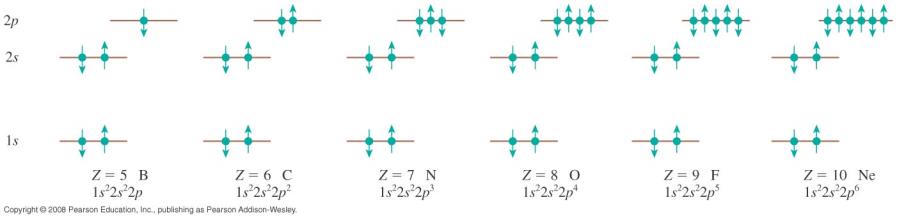 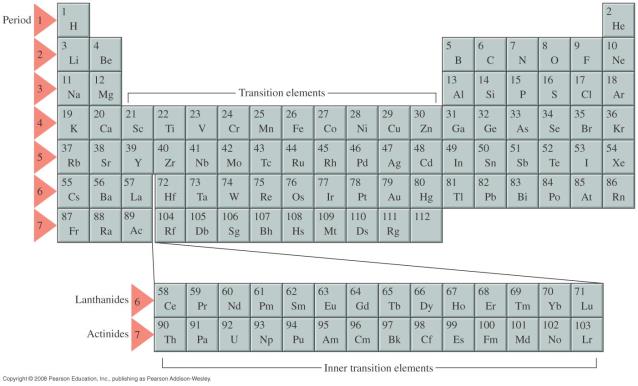 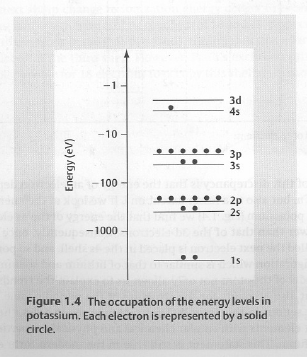 鉀原子
鈉原子
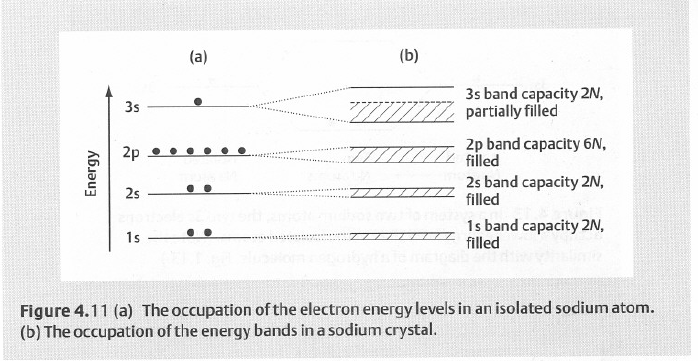 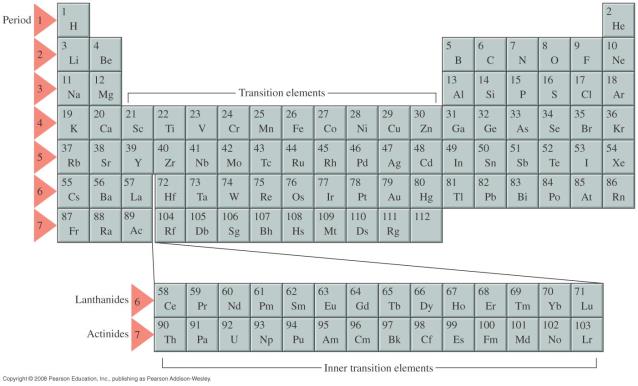 最外層電子都是一個，因此化學性質相似！
如同在原子中，將電子一個個在能階圖由下往上填。
在固體中也是將電子在能帶中一個個由下往上填。
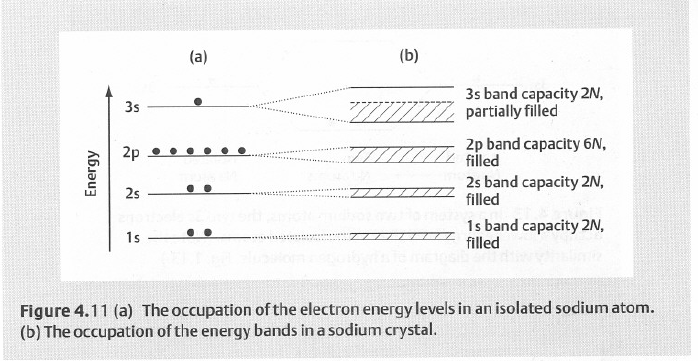 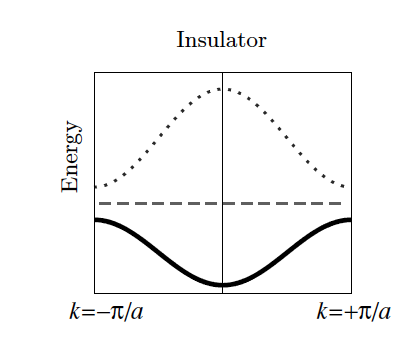 在填滿的能帶內的電子，完全無法改變狀態，
除非付出很高的能量，跳到下一能帶。
這些電子便與導電無關，稱為價電子Valance。
絕緣體便是所有能帶都被填滿的固體。
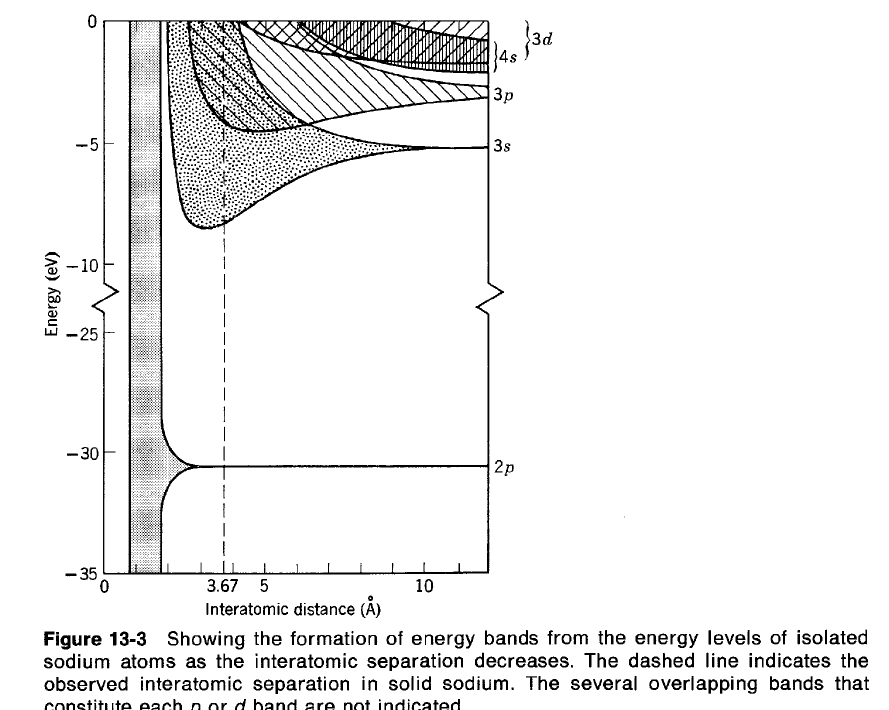 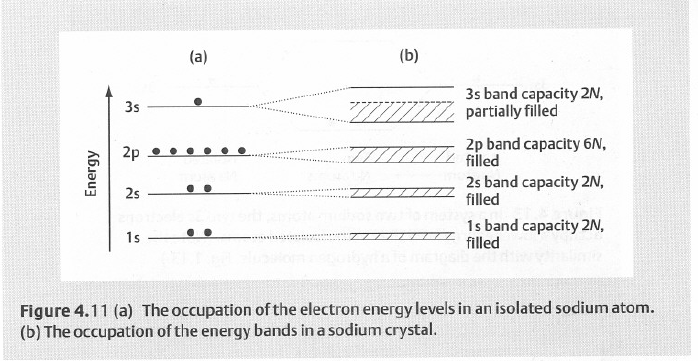 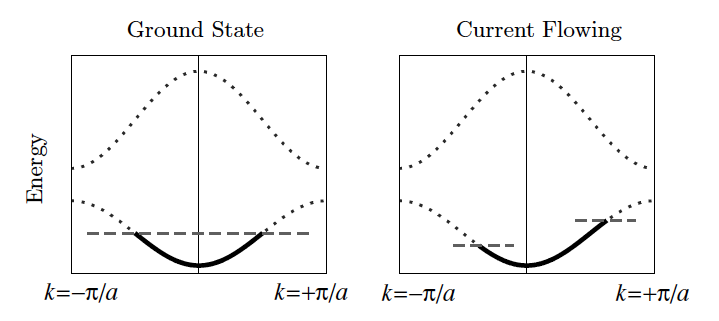 這個能帶將會是未填滿！
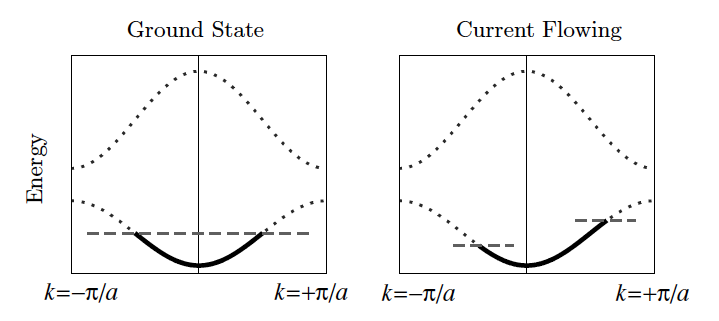 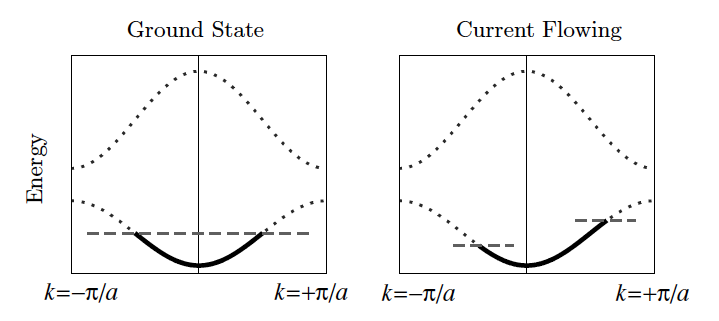 在半滿的能帶中，電子便有狀態可以供它改變運動狀態。
如此往電場反向的晶體動量會大於正向，電子密度總和是向反向運動的。
所以這樣半滿能帶中的電子，便能導電，稱傳導電子，此能帶就稱傳導能帶。
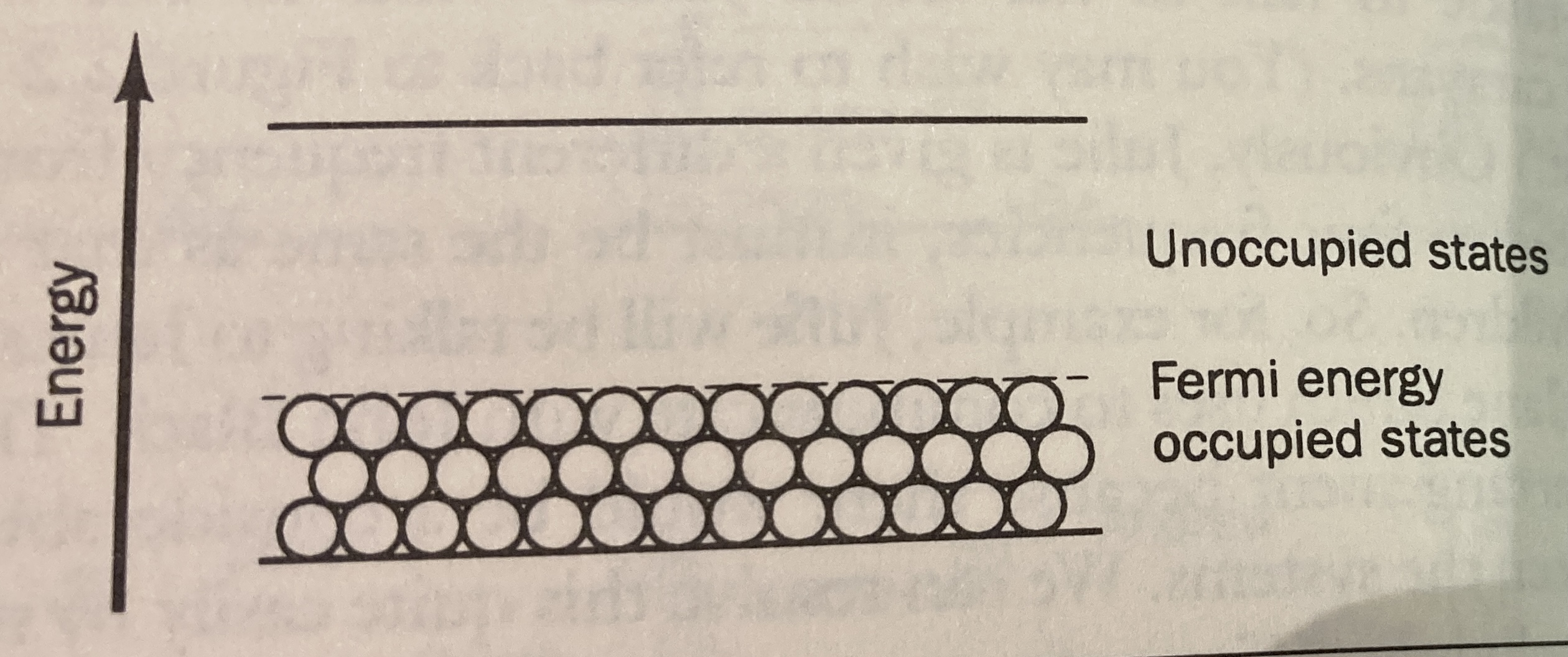 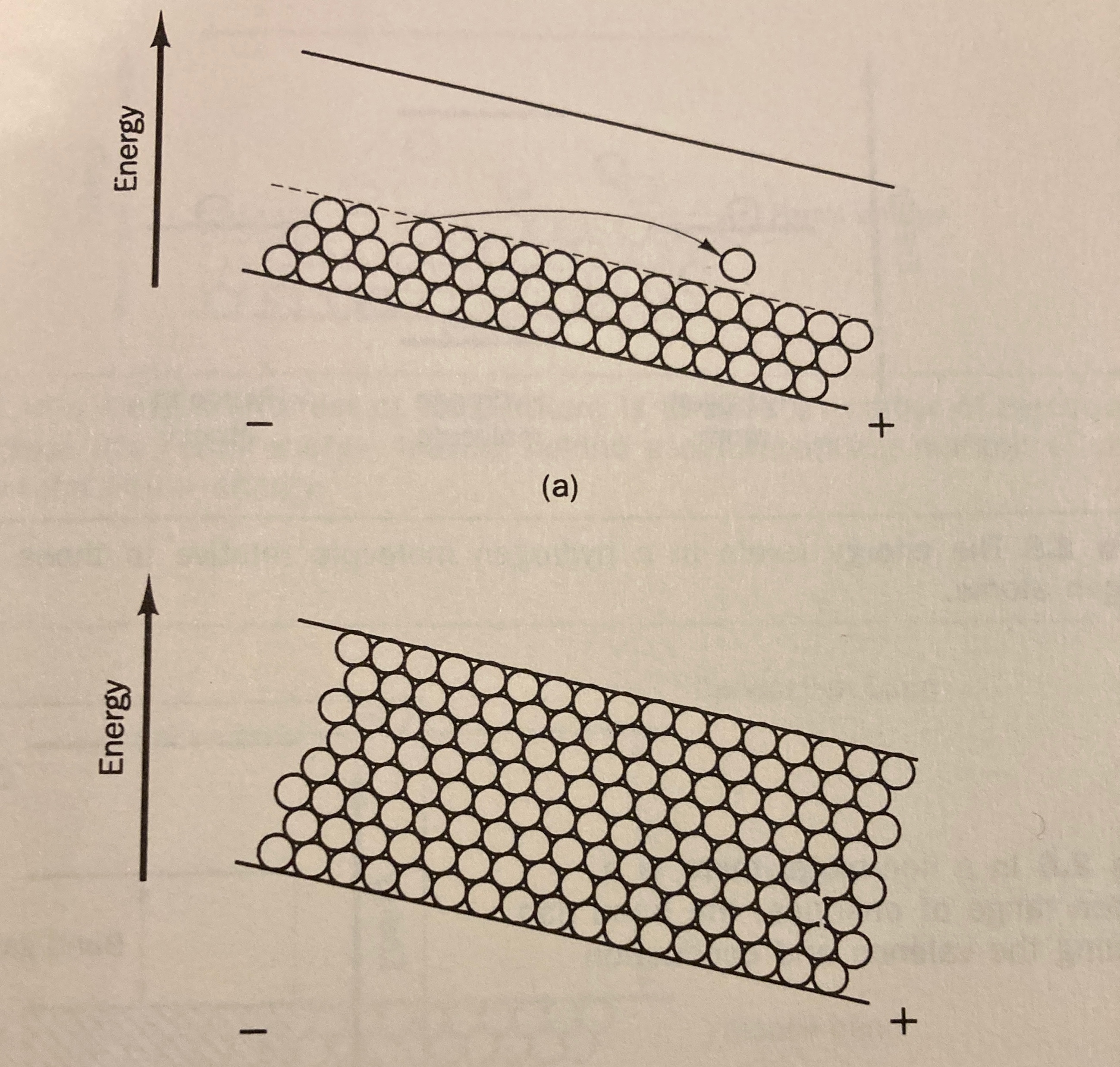 導體
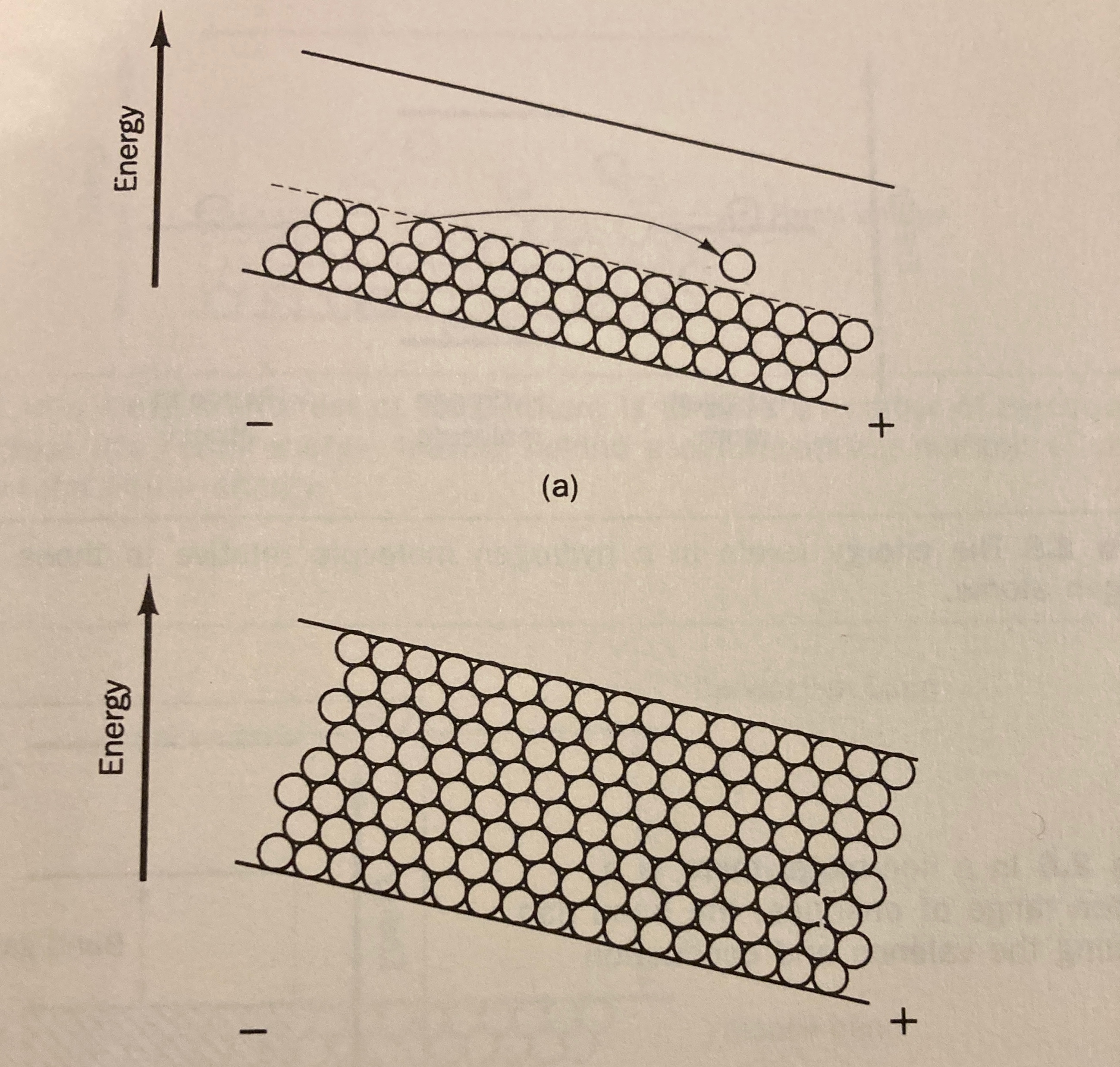 絕緣體
未加電壓
加電壓
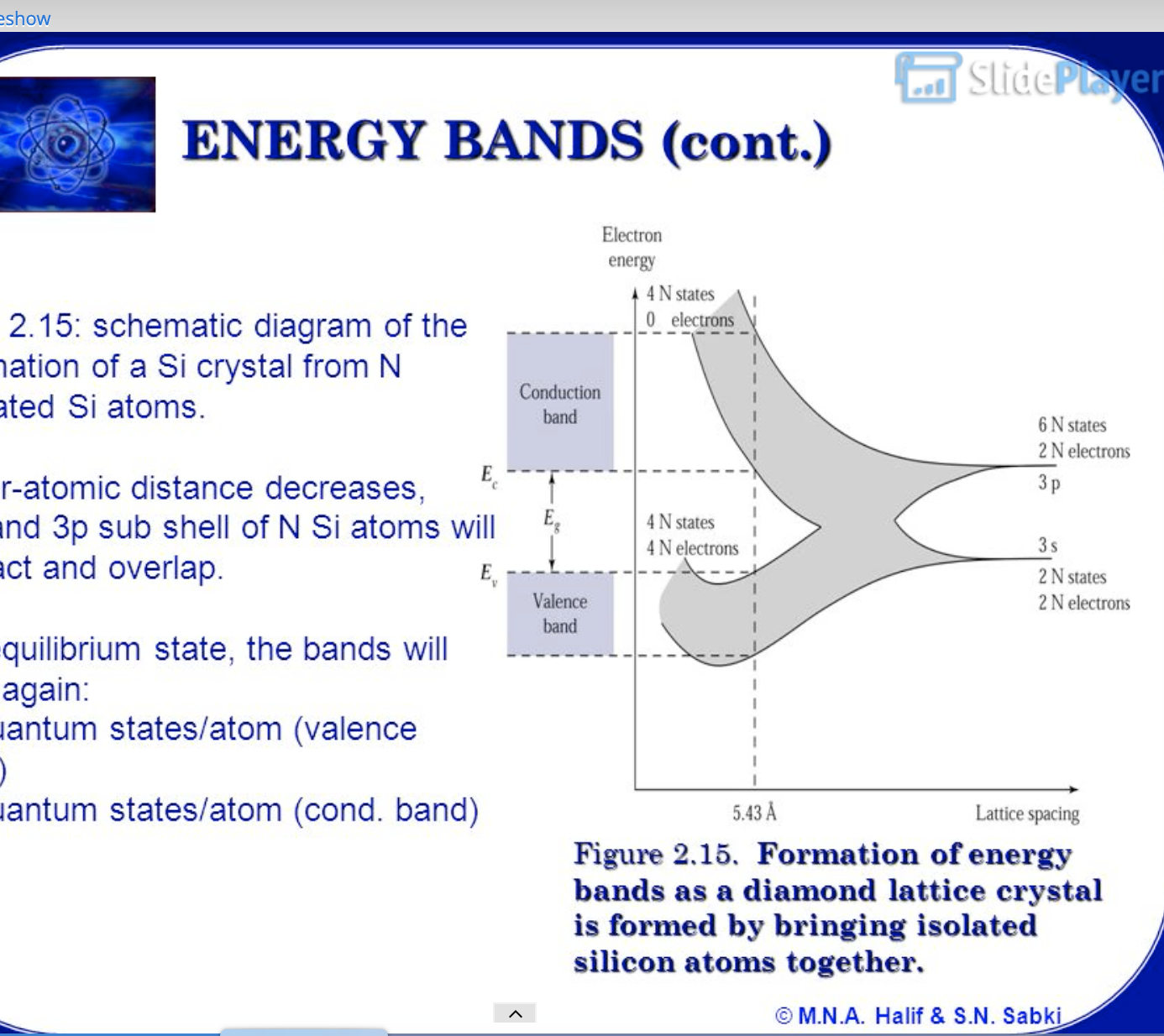 半導體 Semiconductor
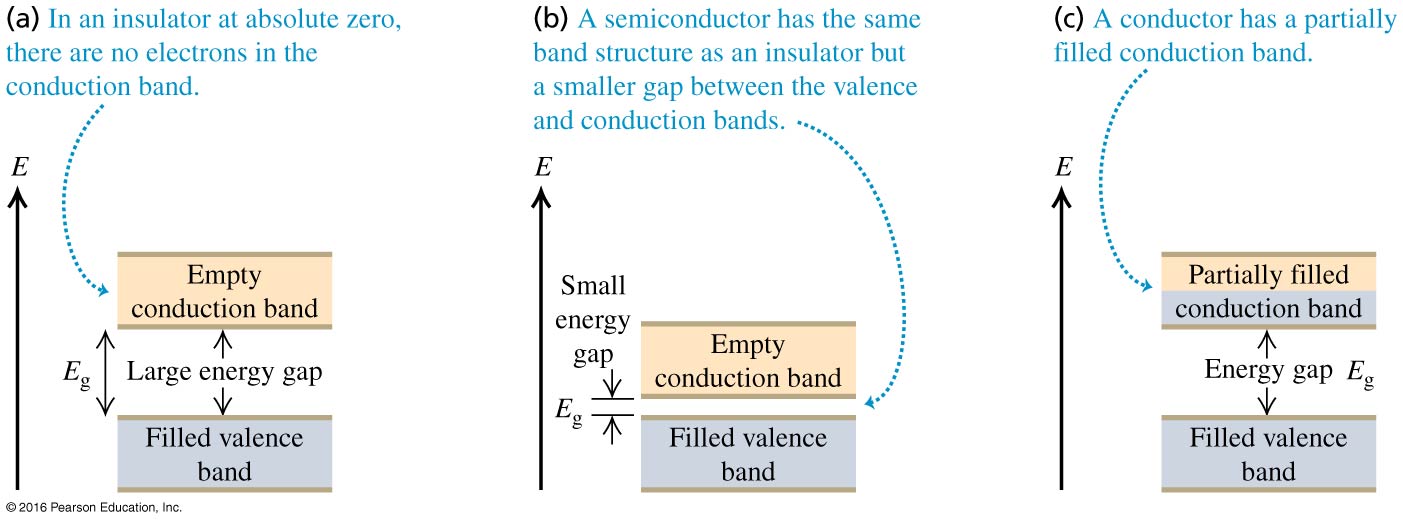 C
若全滿的Valence能帶與全空的Conduction能帶間隙很小時，情況與絕緣體很不一樣！
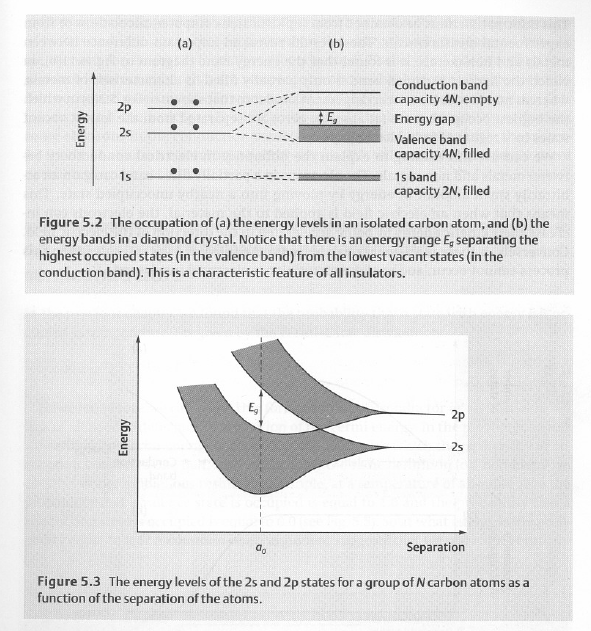 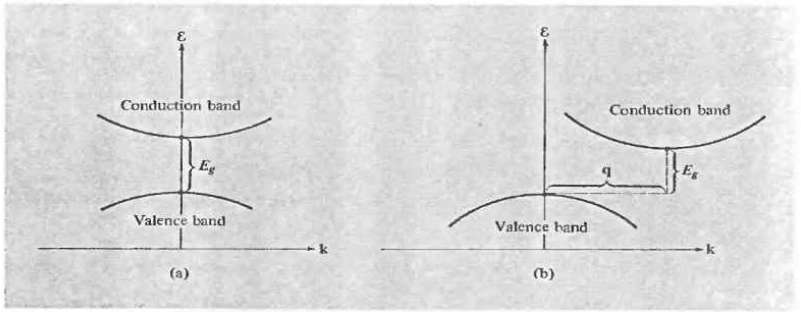 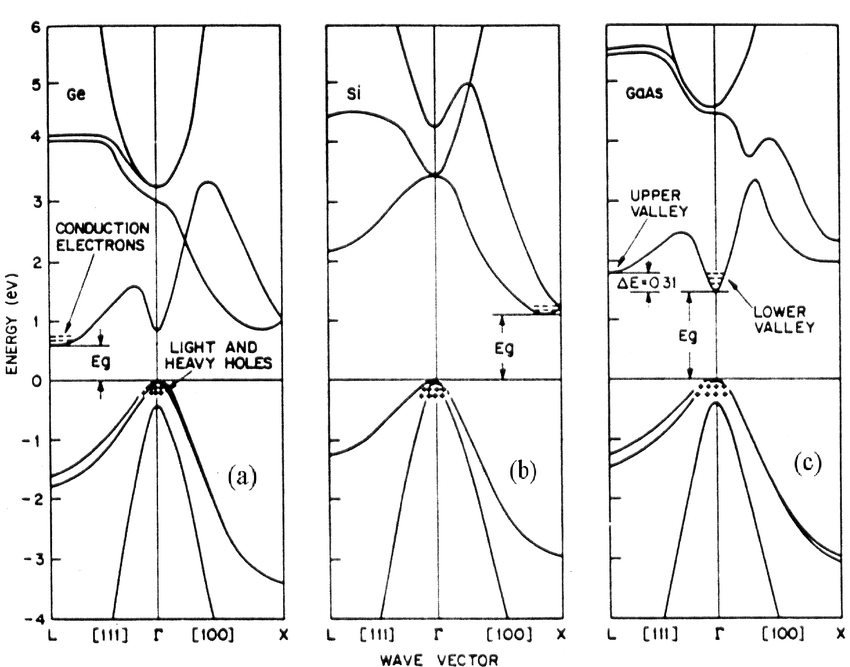 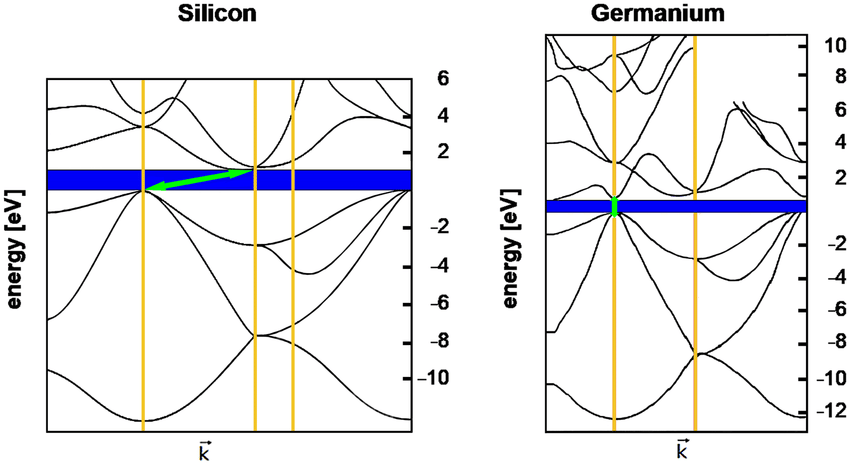 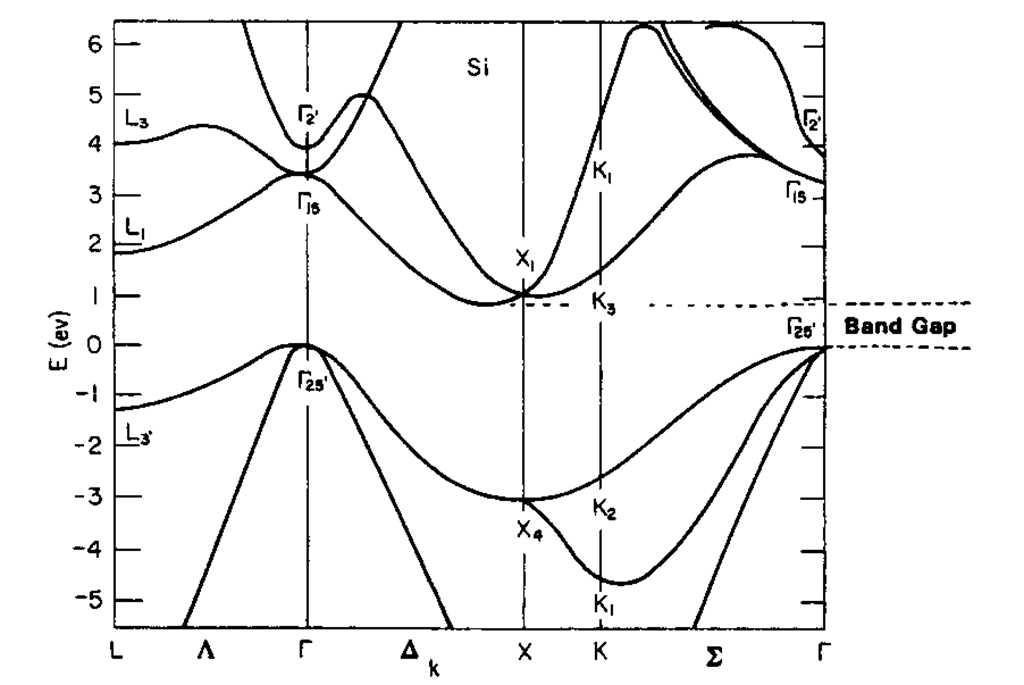 橫軸是能態波函數的晶體動量
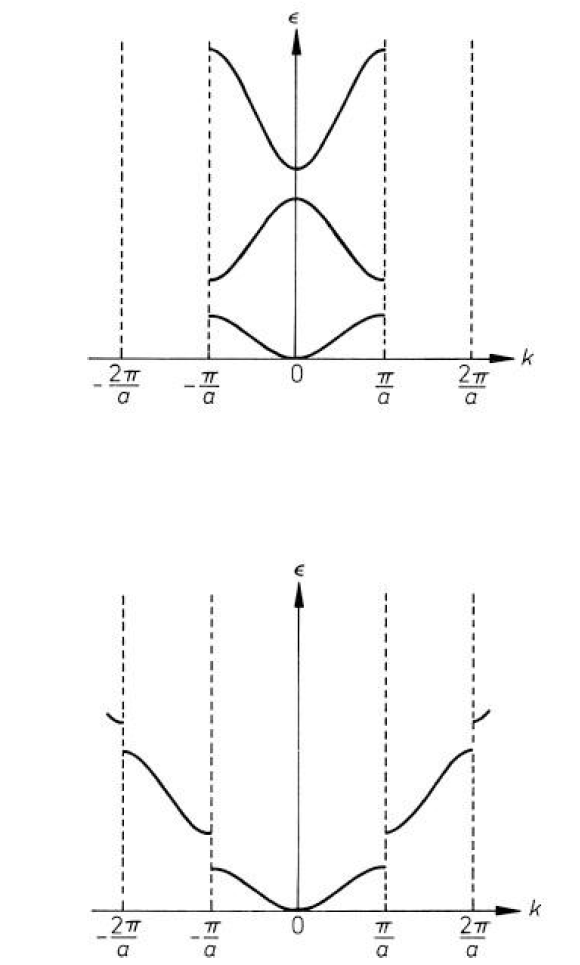 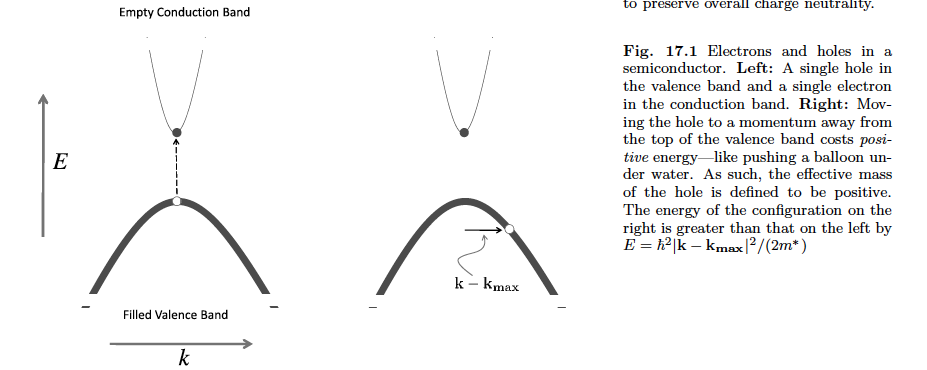 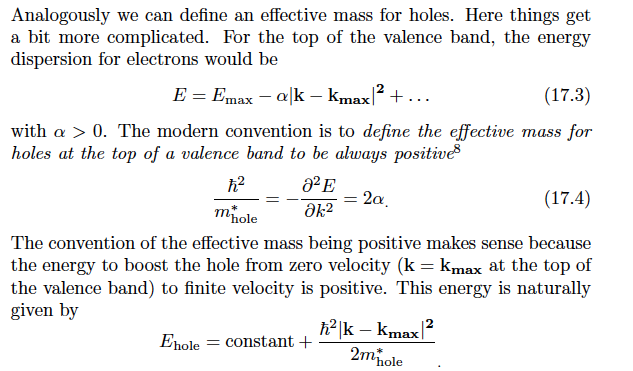 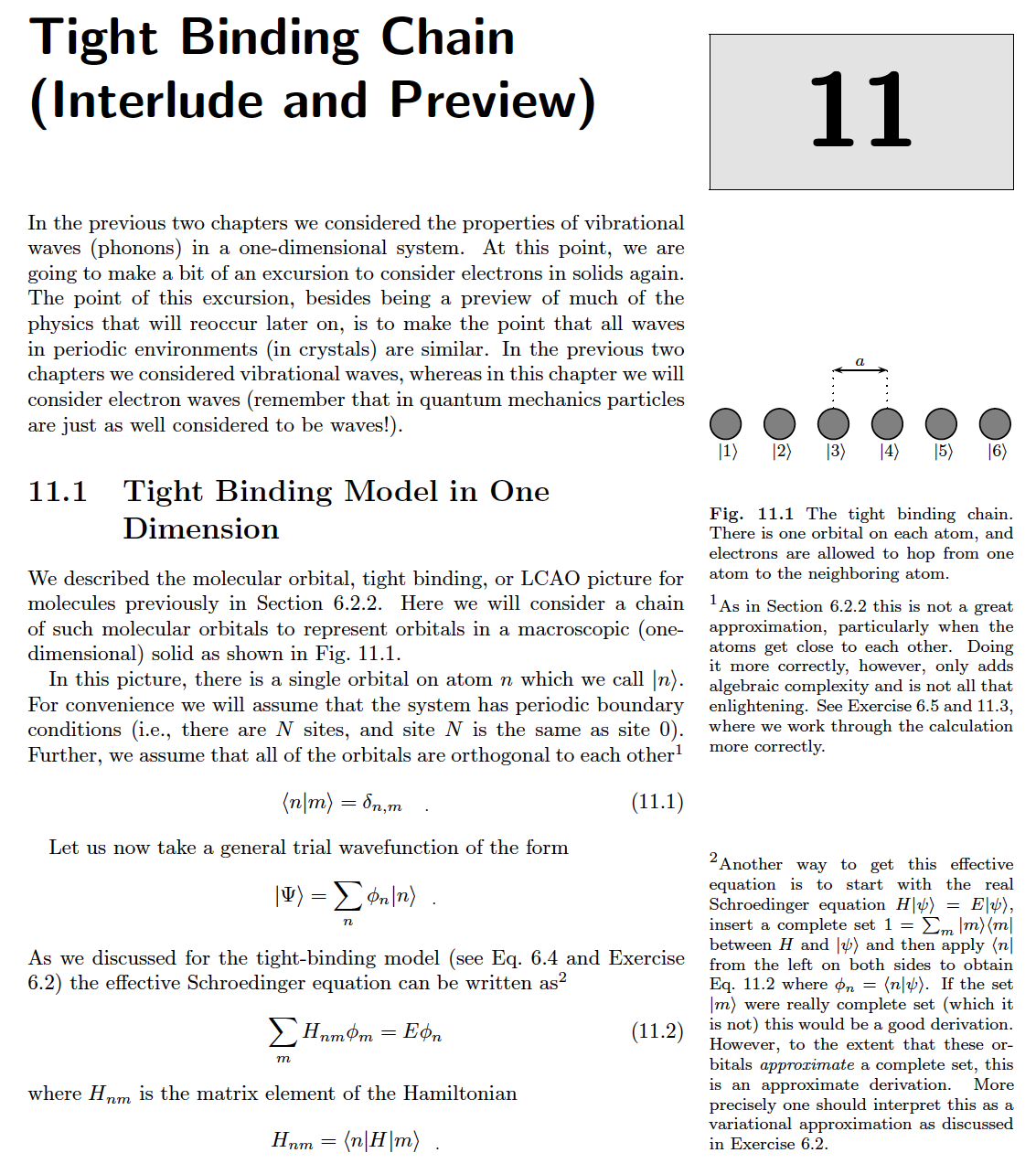 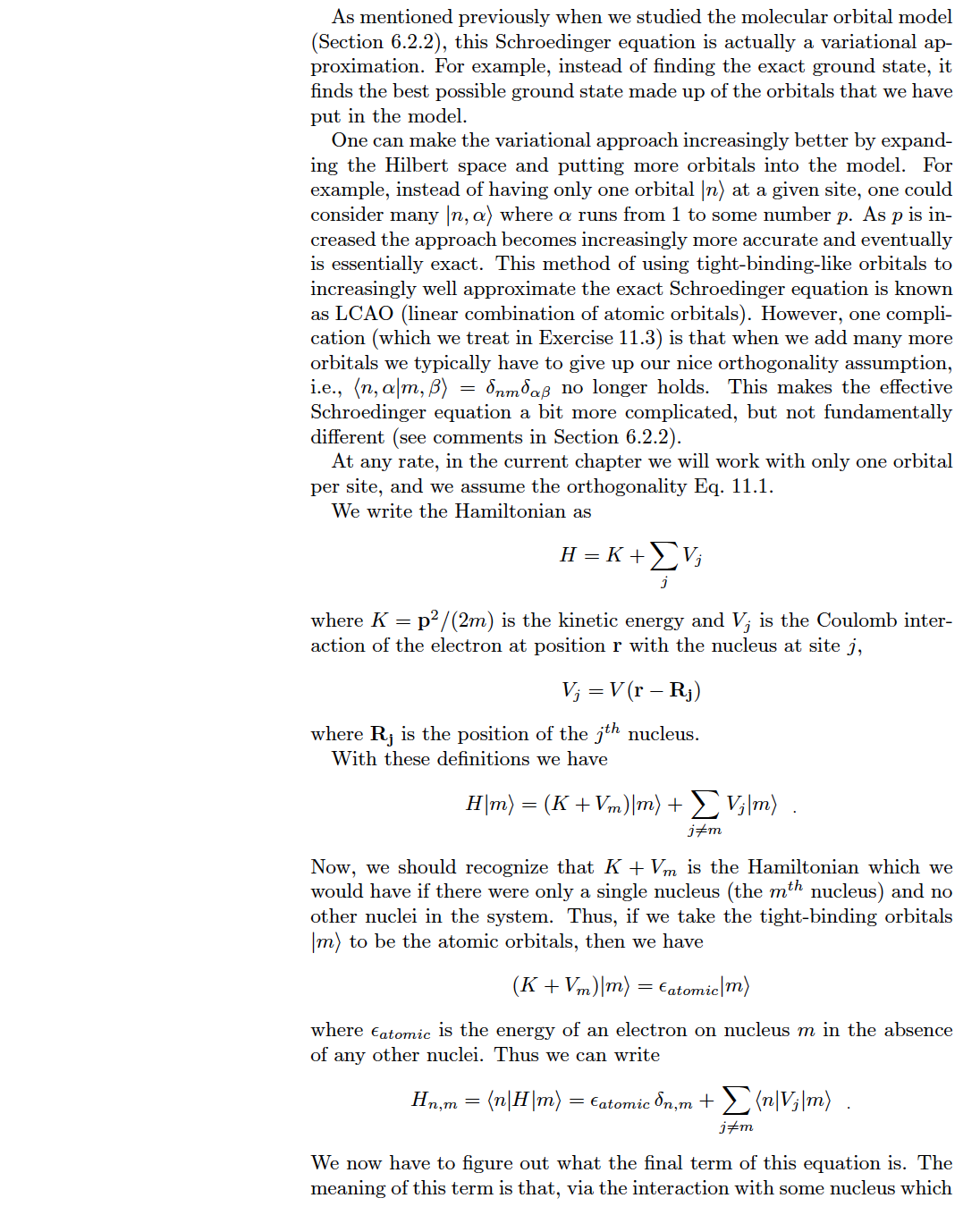 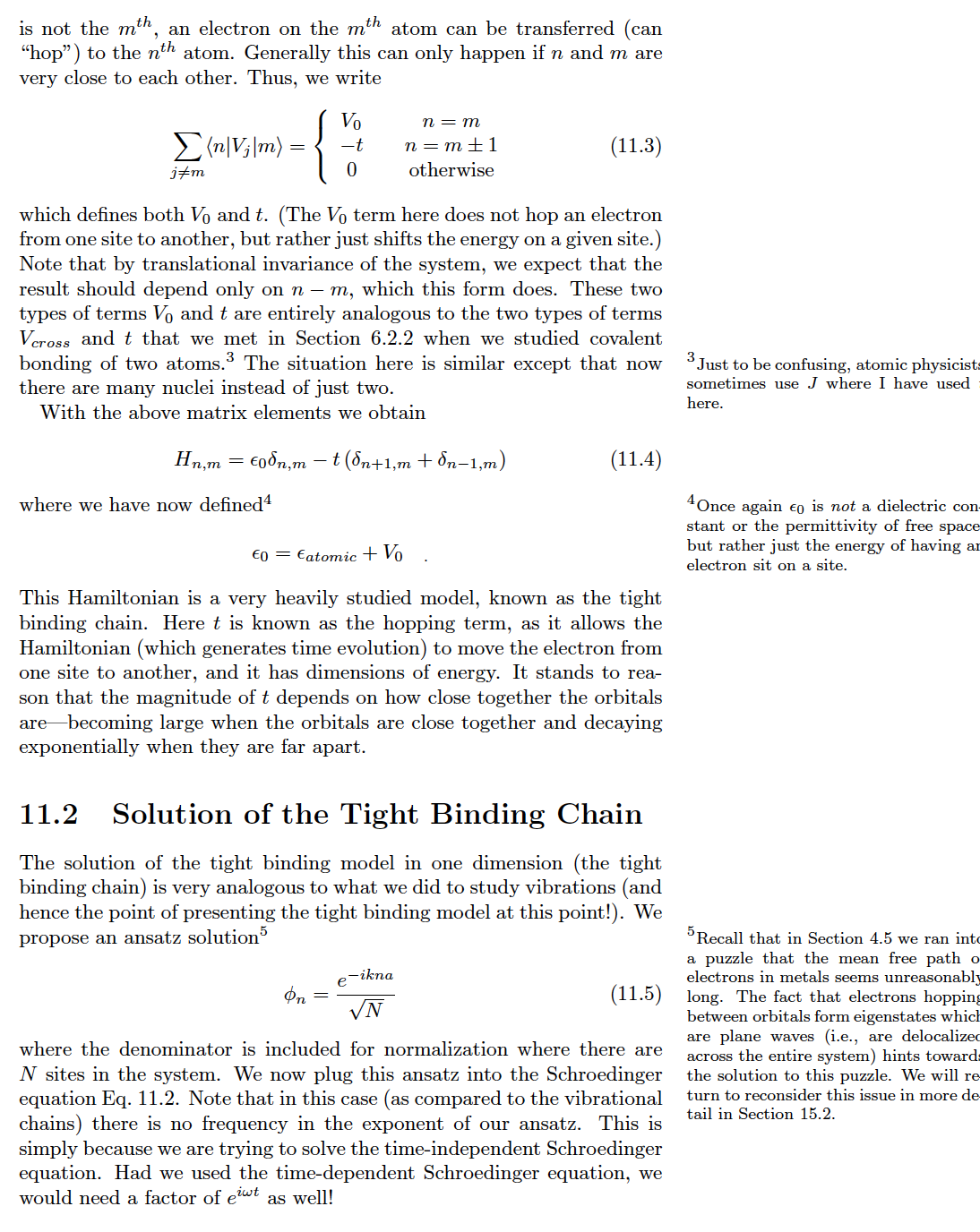 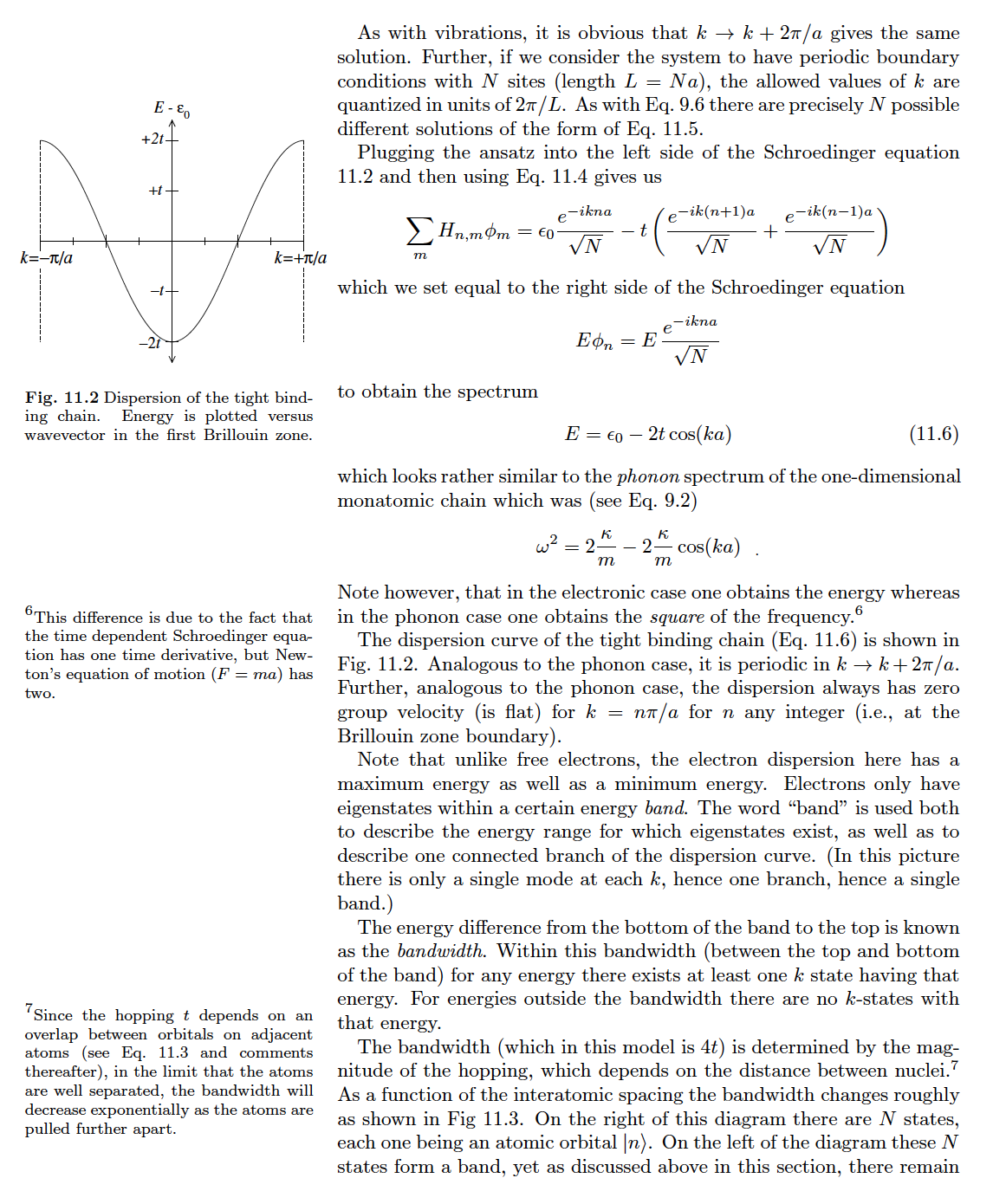 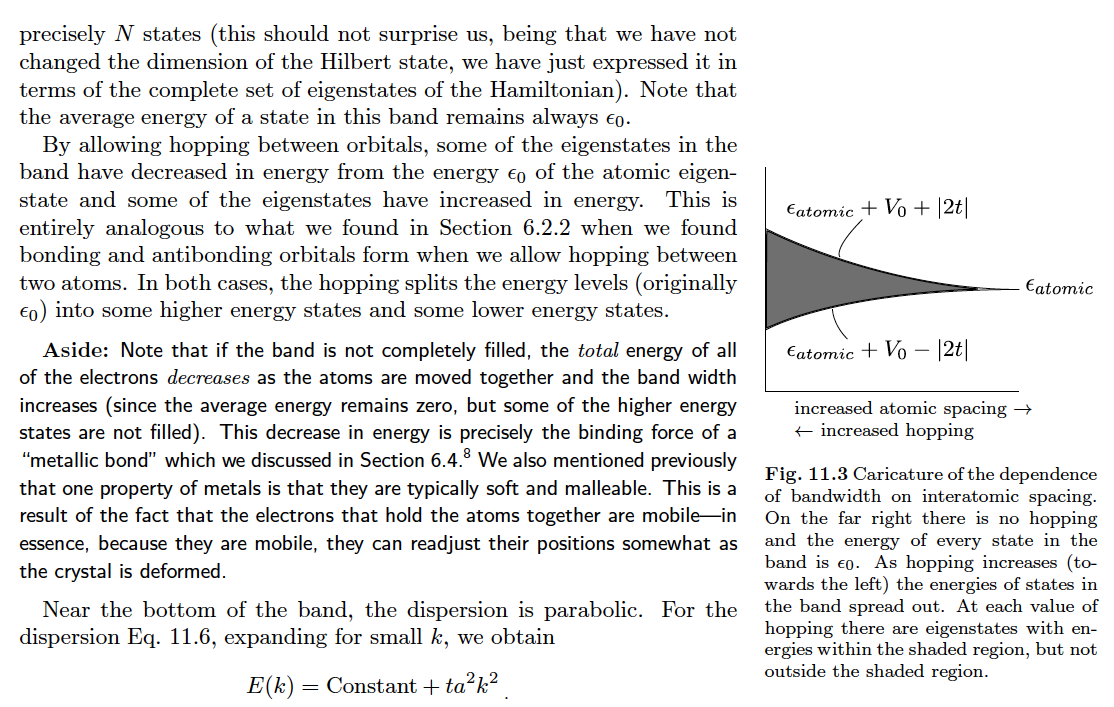 我們的目標之一是描述氫原子簡併能階的細微分裂！
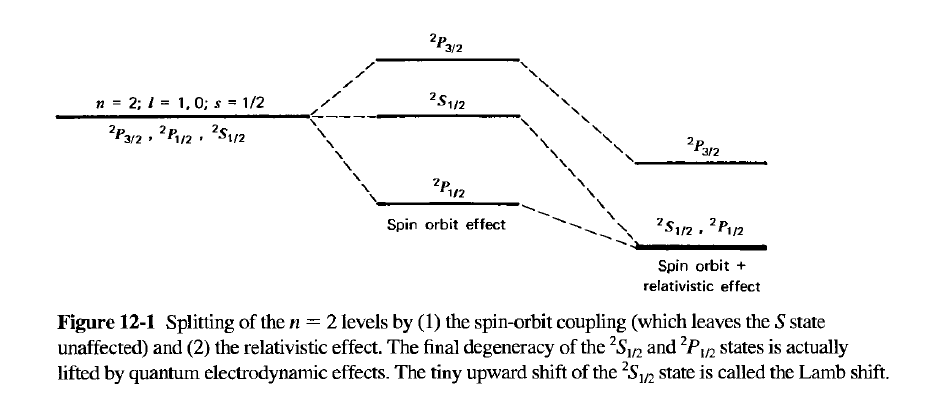 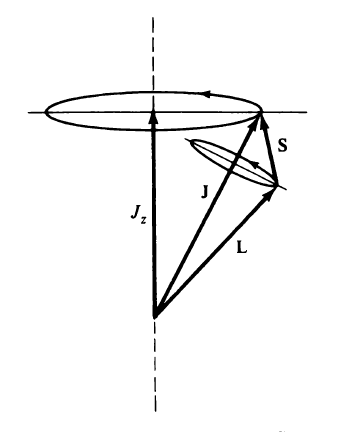 氫原子中運動的電子會感受到質子庫倫電場因相對論效應產生磁場。
電子的自旋會因此相對論性磁場而對定態的能量產生影響。
原來簡併的能階，精細的測量會發現細微的分裂：精細結構 Fine Structure。
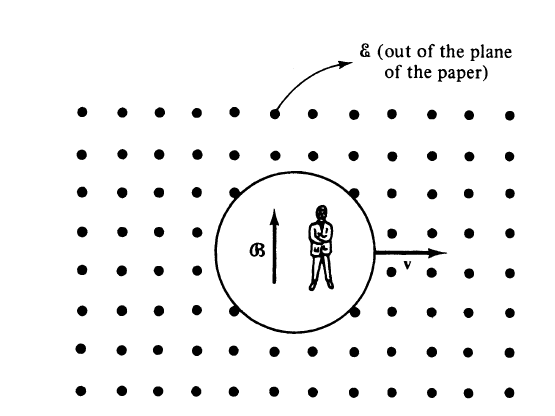 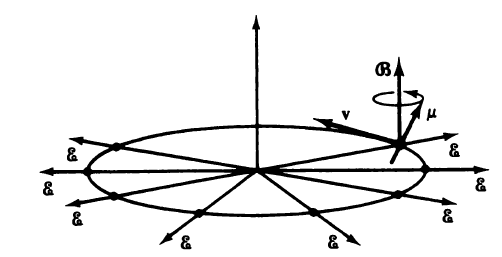 從電子的座標系來看，質子是在移動的！因此它的自旋會感覺到有磁場存在！
自旋磁偶極會得到一個能量：
代入質子的庫倫電場：
整理後得到軌道角動量與自旋的內積！
電子的非慣性效應會再除2，最後：
此微擾項稱為Spin-Orbit Coupling。
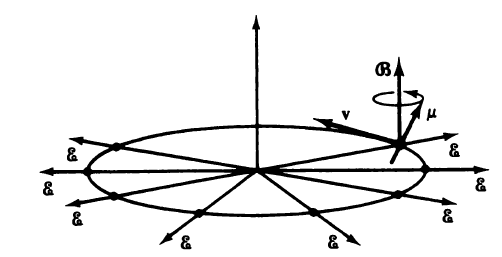 從電子的座標系來看，質子是在移動的！大致上，質子會在電子處產生磁場。
此微擾項稱為Spin-Orbit Coupling。
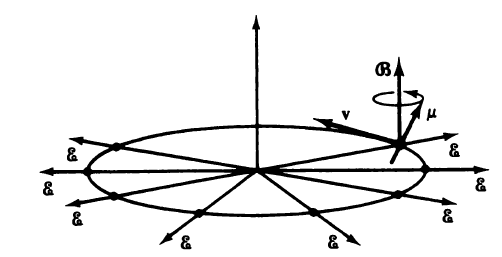 電子的世界包含三度空間與內在的自旋。
而三度空間與自旋是獨立的。
直到引進了LS coupling後，就需要一起考慮。
自旋的空間加上三度的位置空間。只是自旋不是連續的變數，是二維空間 。
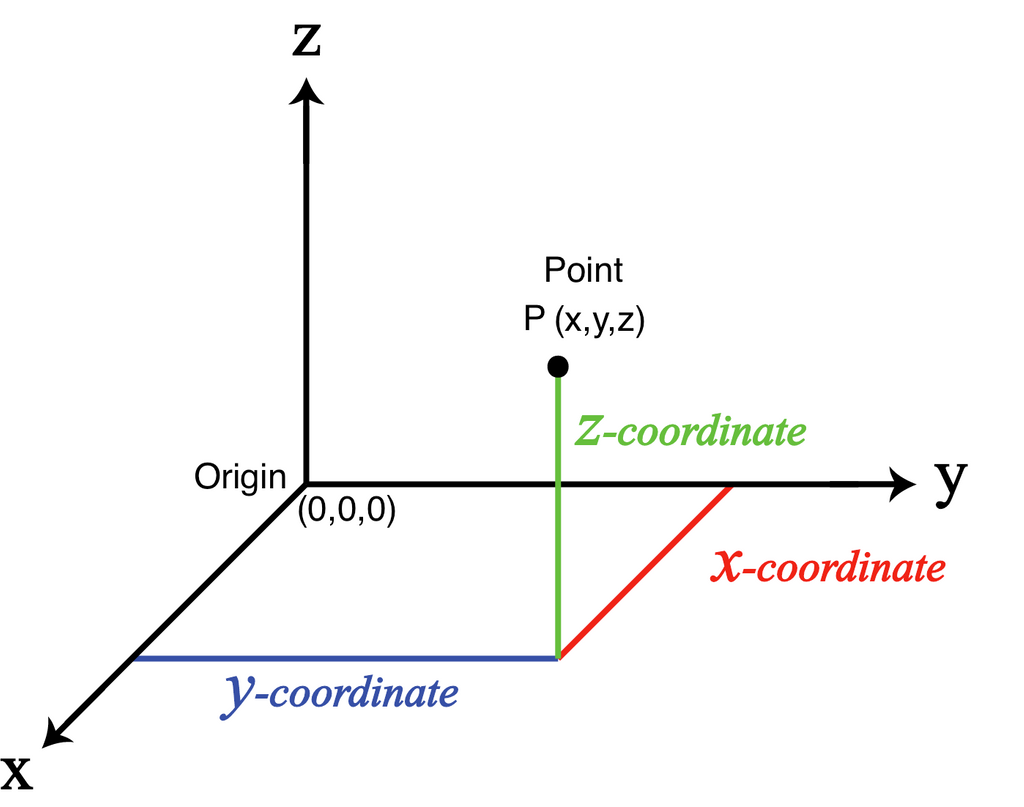 所有這樣的態的線性組合，都是電子可能的狀態。
術語稱為兩個空間的張量積，用另一個辦法描述：
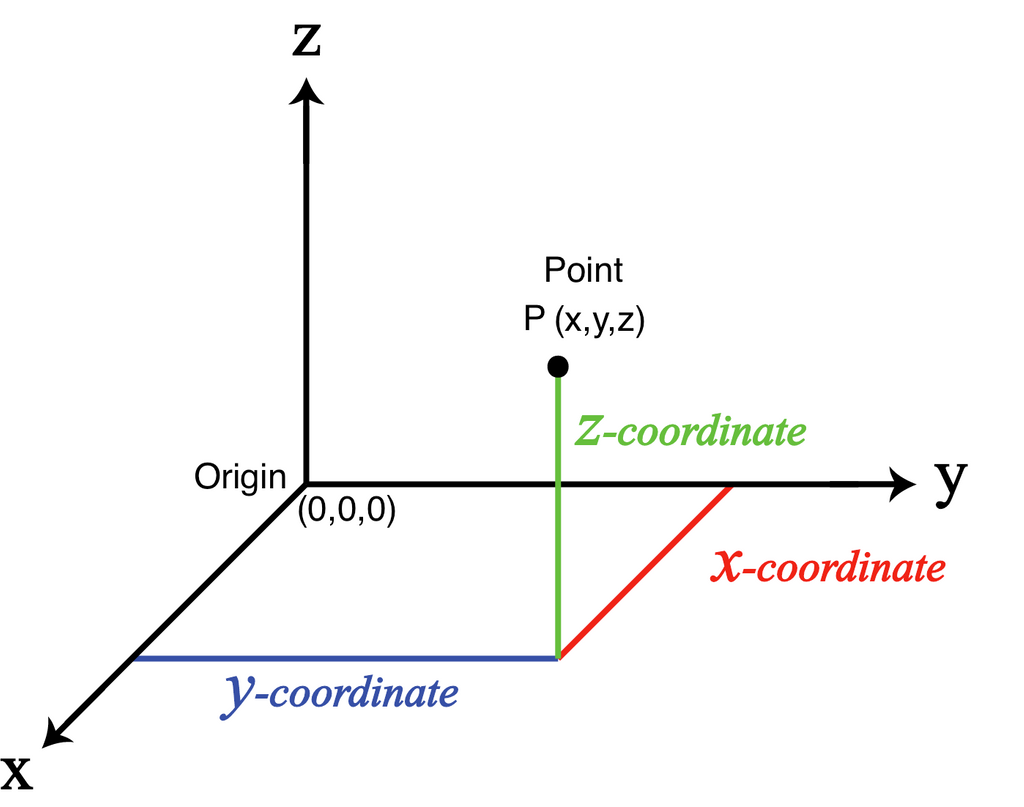 一個自旋向上電子的波函數應可以寫成：
一個自旋向下電子的波函數應可以寫成：
最一般的波函數即是兩者的線性組合：
氫原子能階
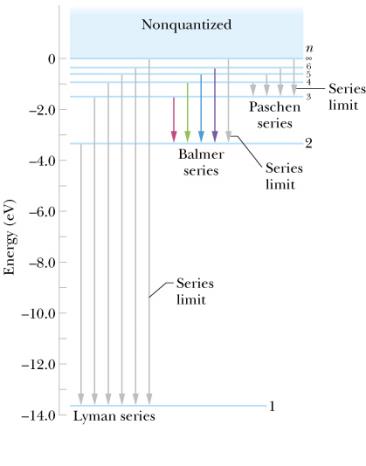 這代表，每一個能階，包含多個能量相等的能態！
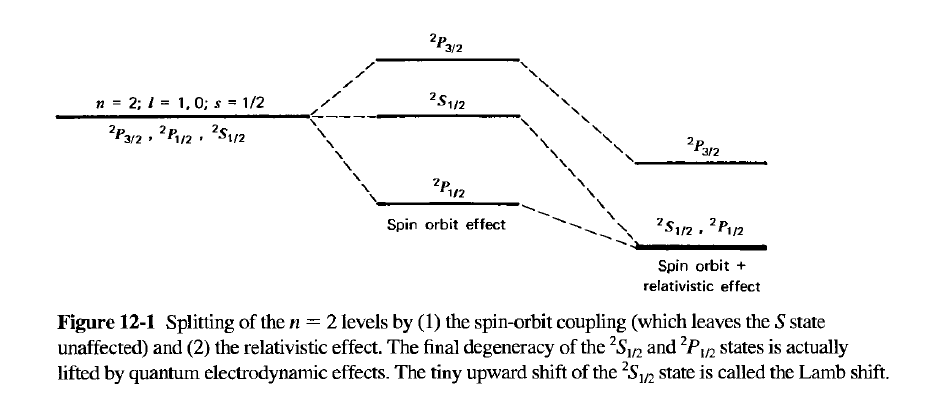 氫原子能階
考慮電子的自旋，每一個軌道的電子可以向上或向下：
這些是包含庫倫位能的未微擾能量的本徵態。
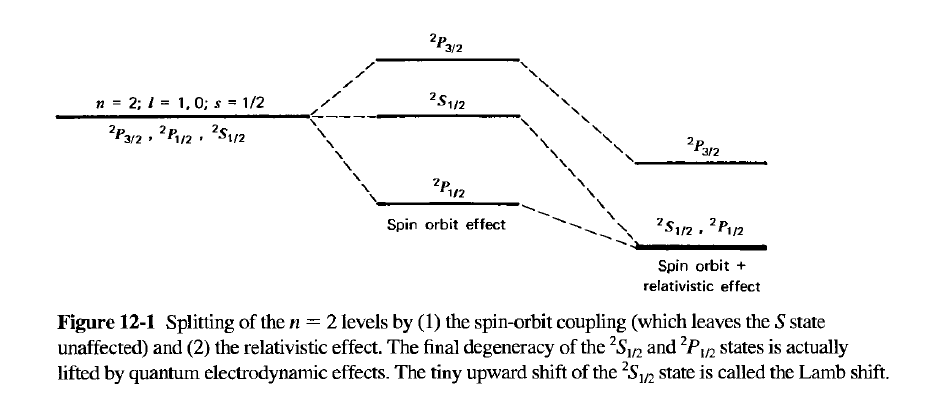 LS coupling
對LS coupling作微擾計算，
我們注意到電子有一總角動量，此總角動量是守恆的，
這顯示總角動量算子與能量算子是對易的！我們下下頁將確認此事！
總角動量，依舊滿足角動量應該滿足的對易關係，
因此它們的本徵值滿足之前以對易關係推導出來的結果：
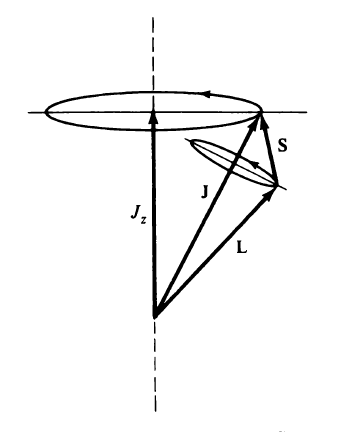 而且已知：
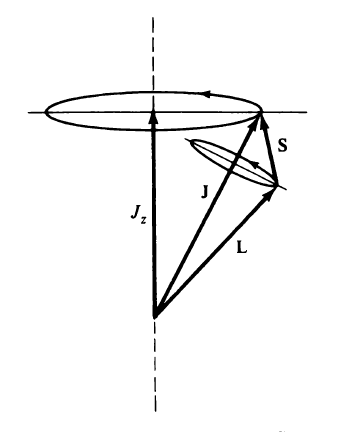 若要對LS coupling作微擾計算，
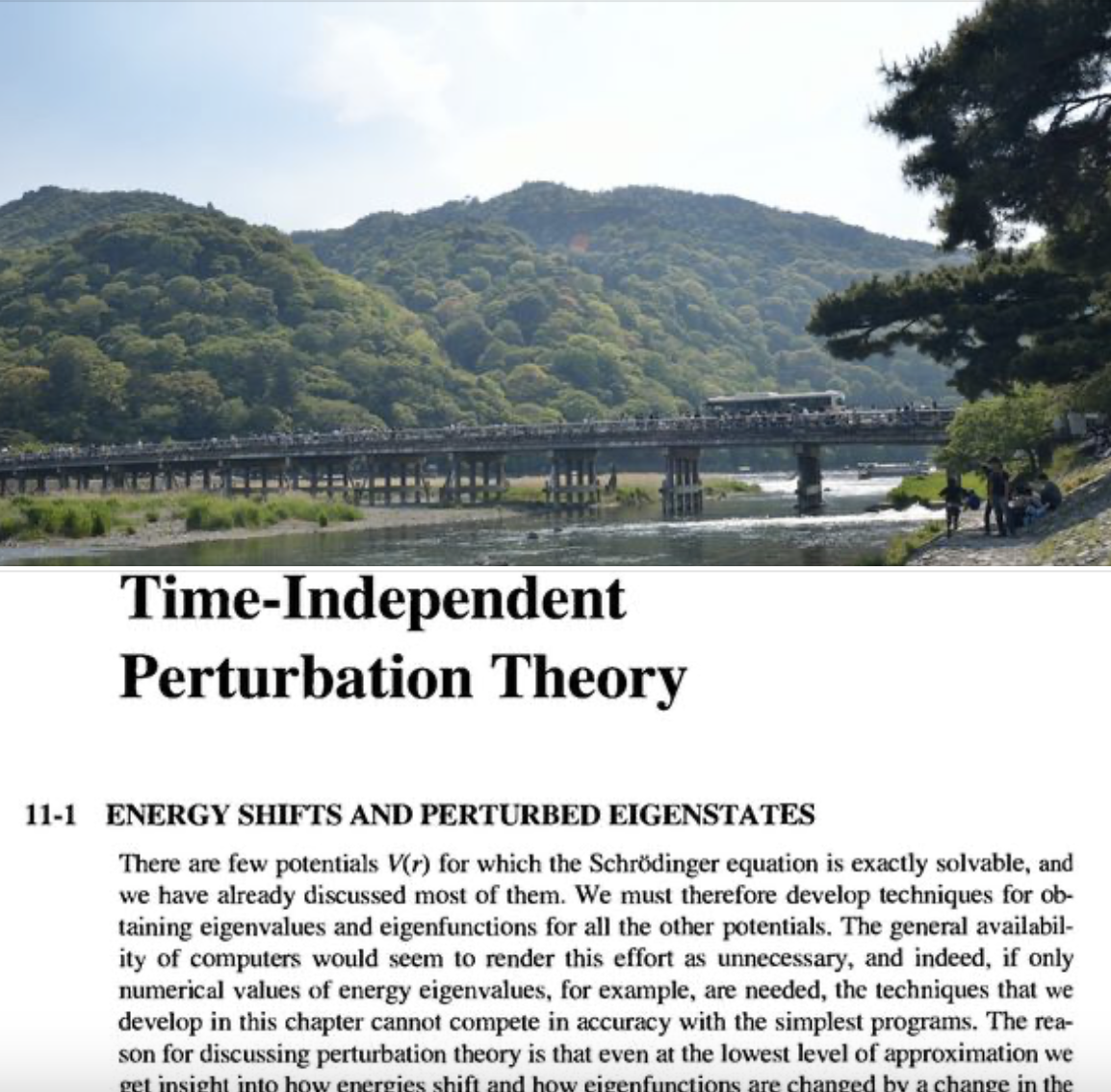 可得：
這本徵值正比於零階項的一階能量修正！
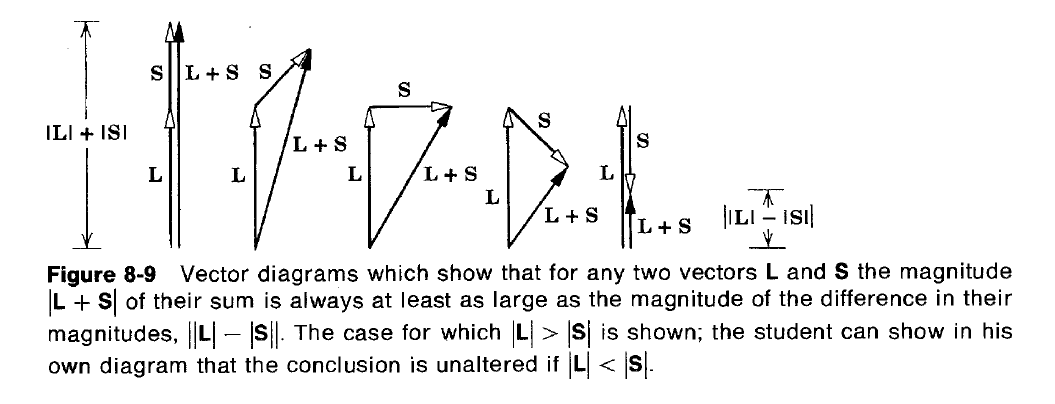 它們如同兩組獨立的不同的基底。
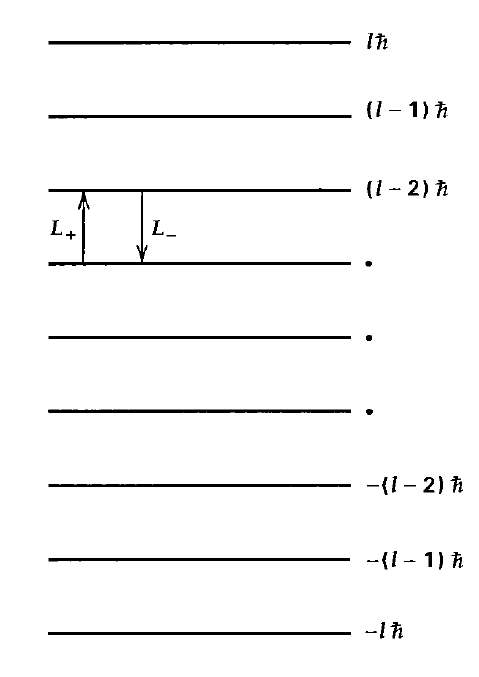 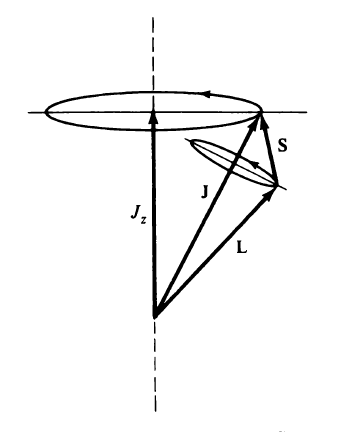 但注意！展開的空間是同一個。
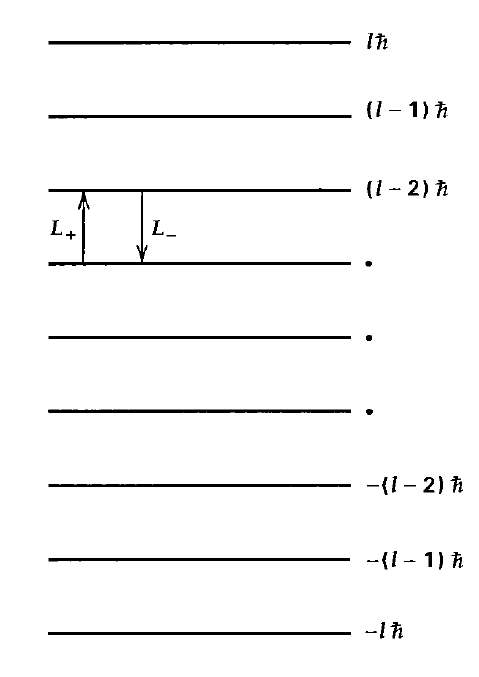 因此
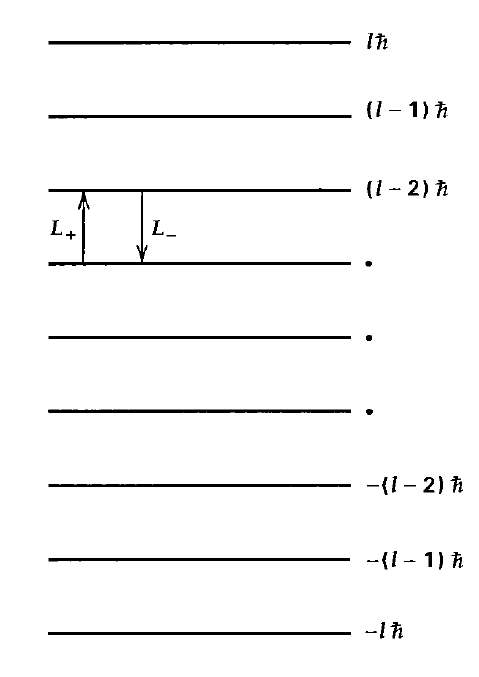 兩組基底的關係：
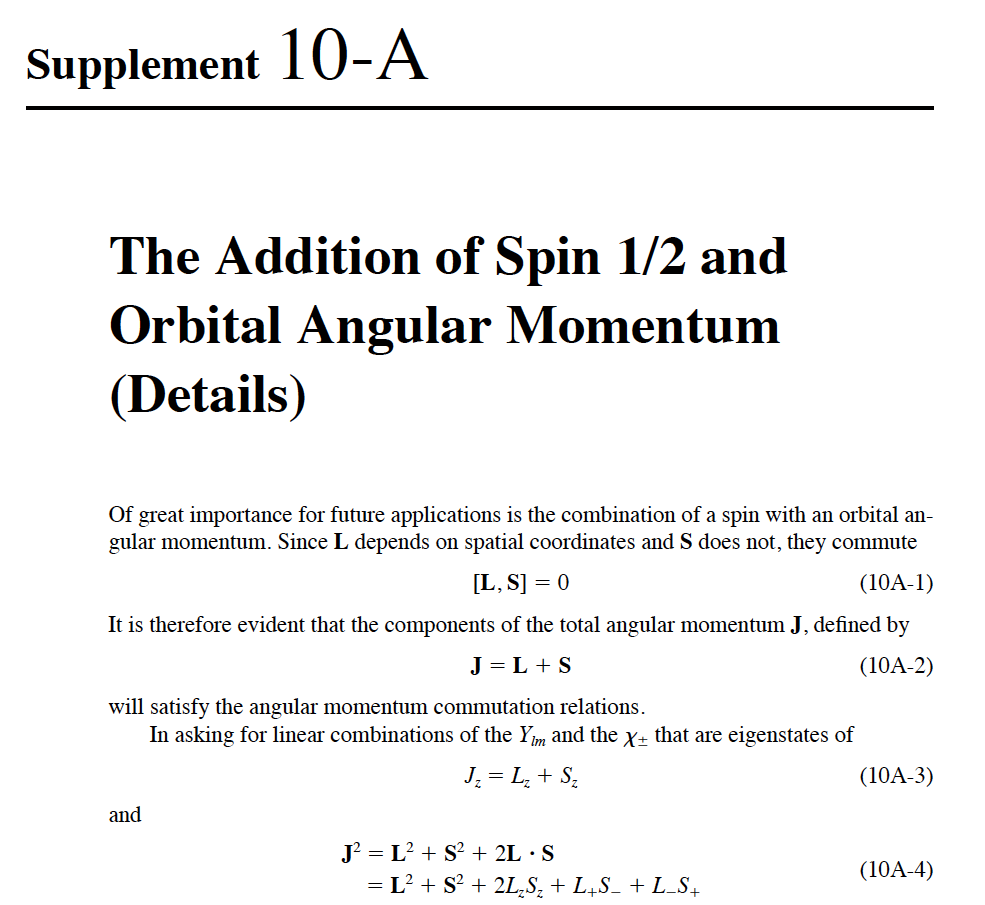 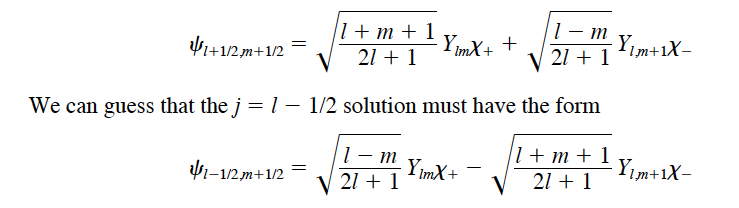 任意兩個角動量相加的通則：
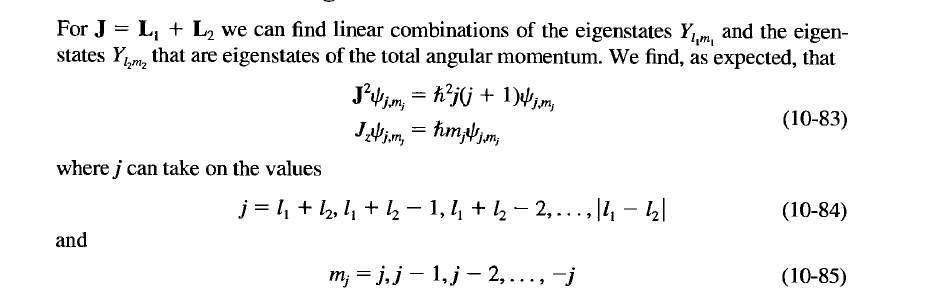 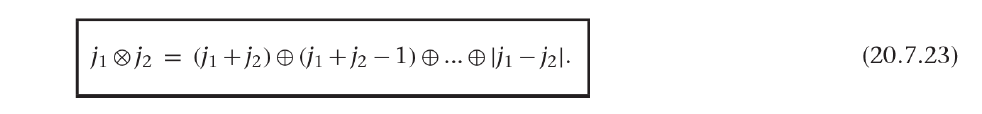 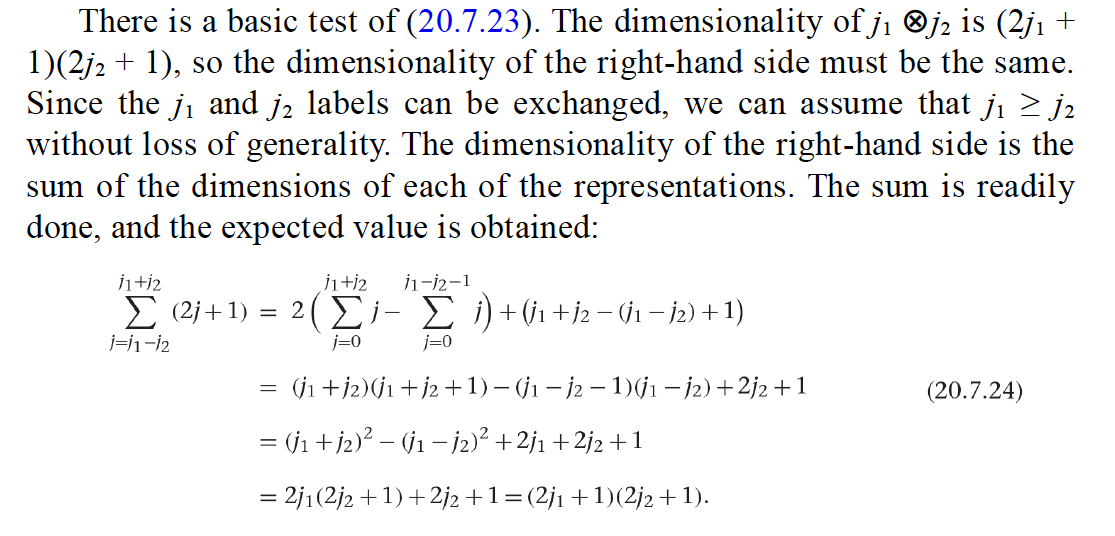 Summery:
對LS coupling作微擾計算，
沒有一階修正：
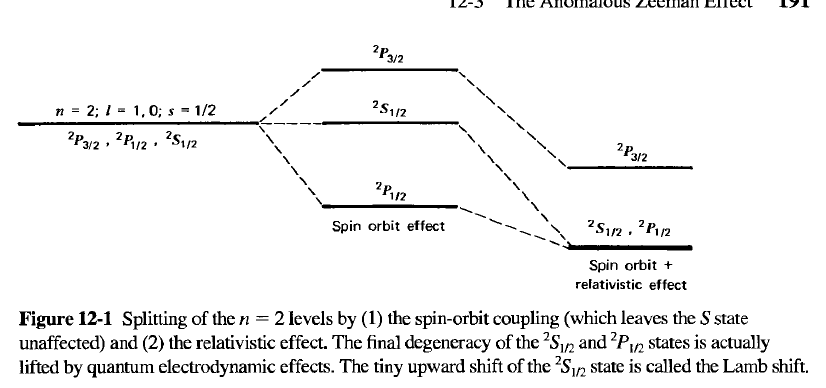 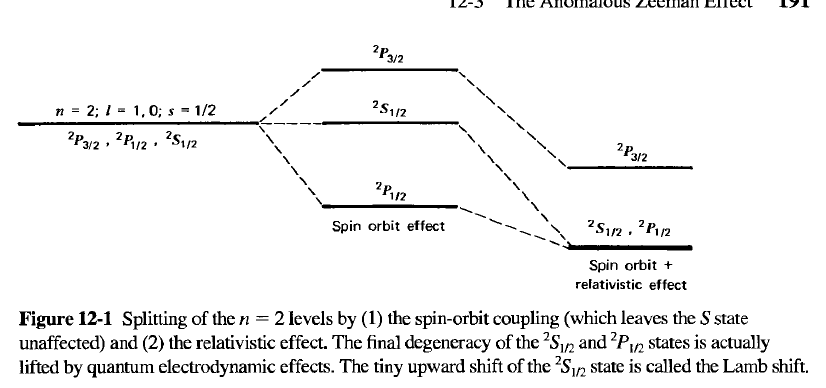 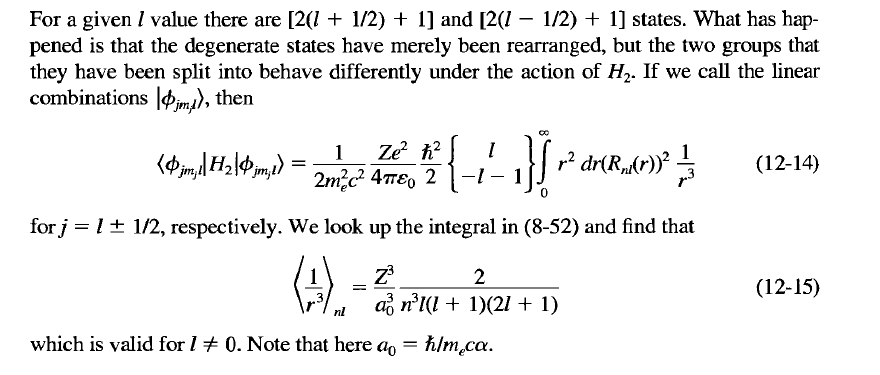 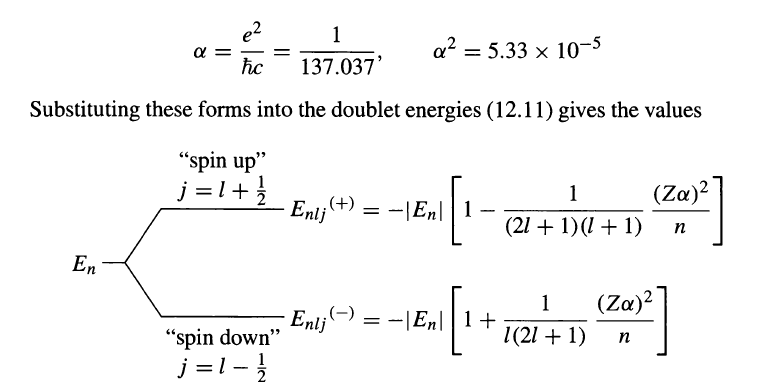 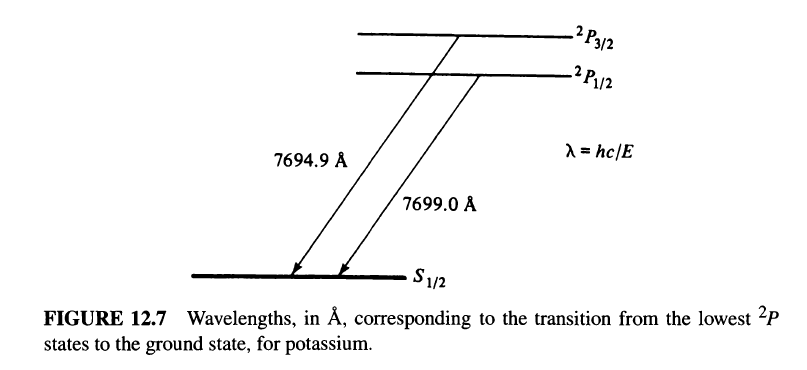 微擾大約萬分之一到千分之一。
與SL coupling大小接近的，還有另一個相對論效應：
應用於氫原子中的電子：
這兩項幾乎就是所有的、領先的相對論效應。
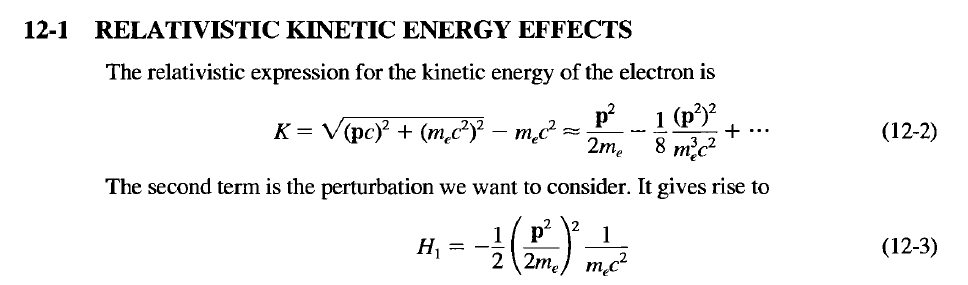 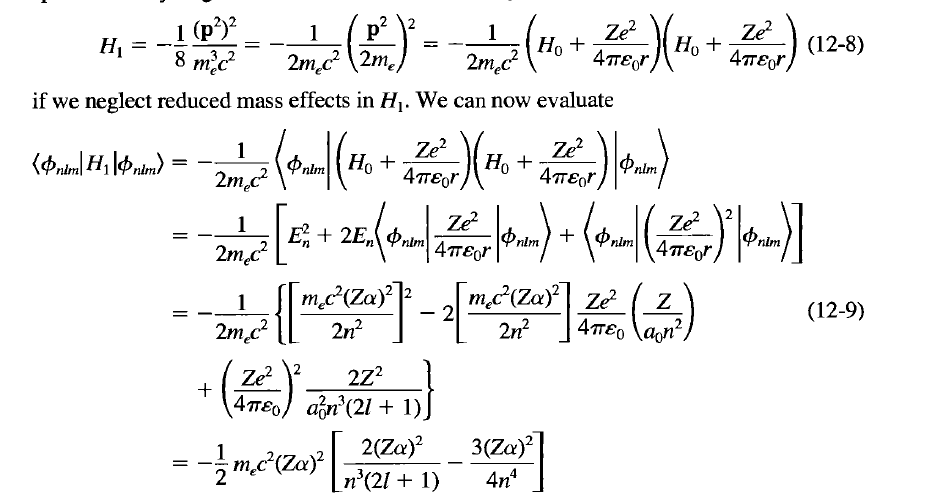 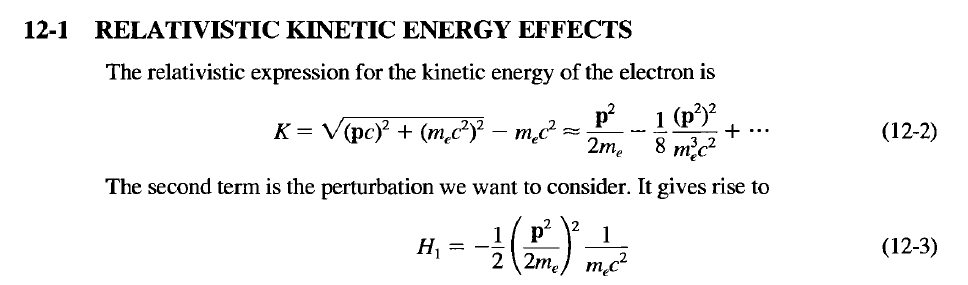 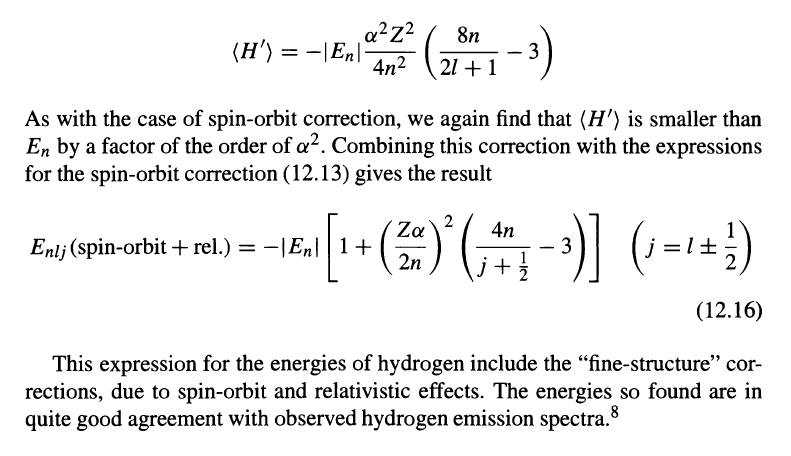 總相對論修正：SL+動能修正
Darwin Term
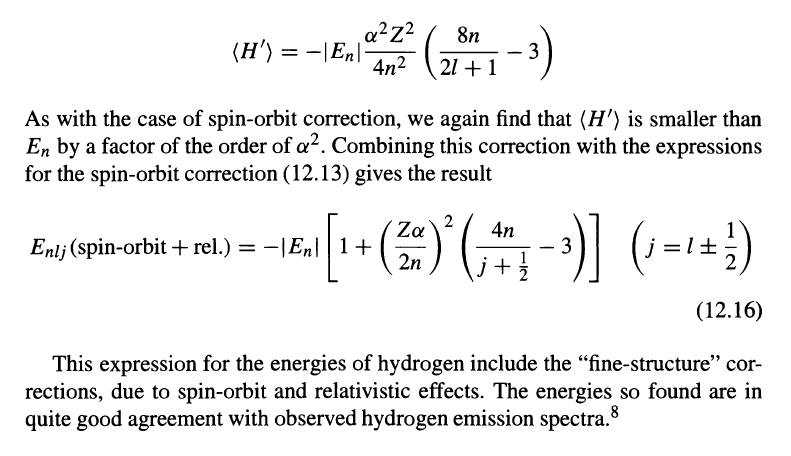 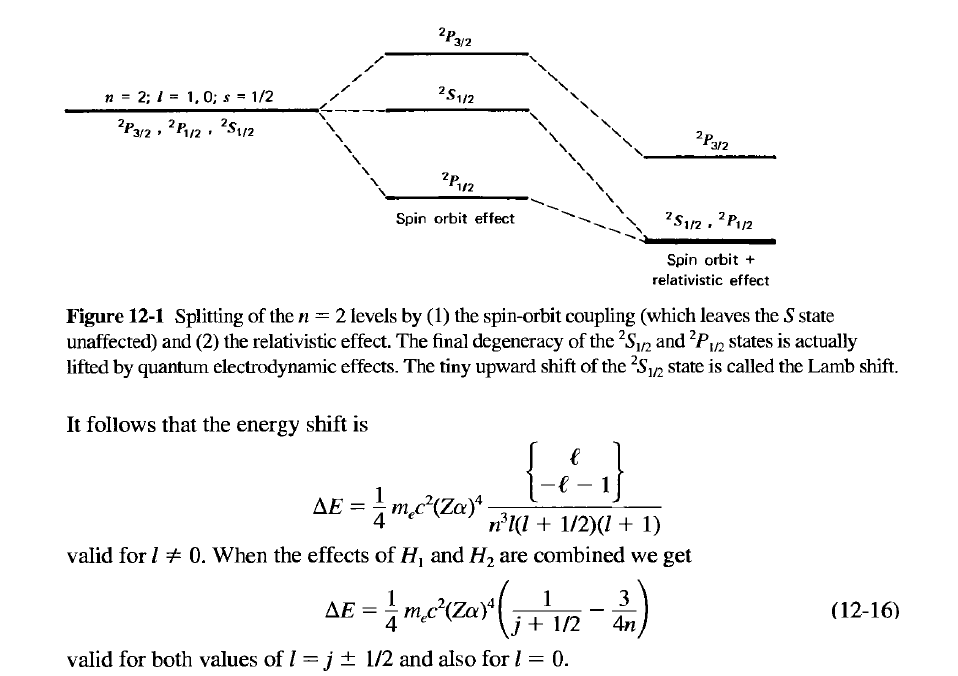 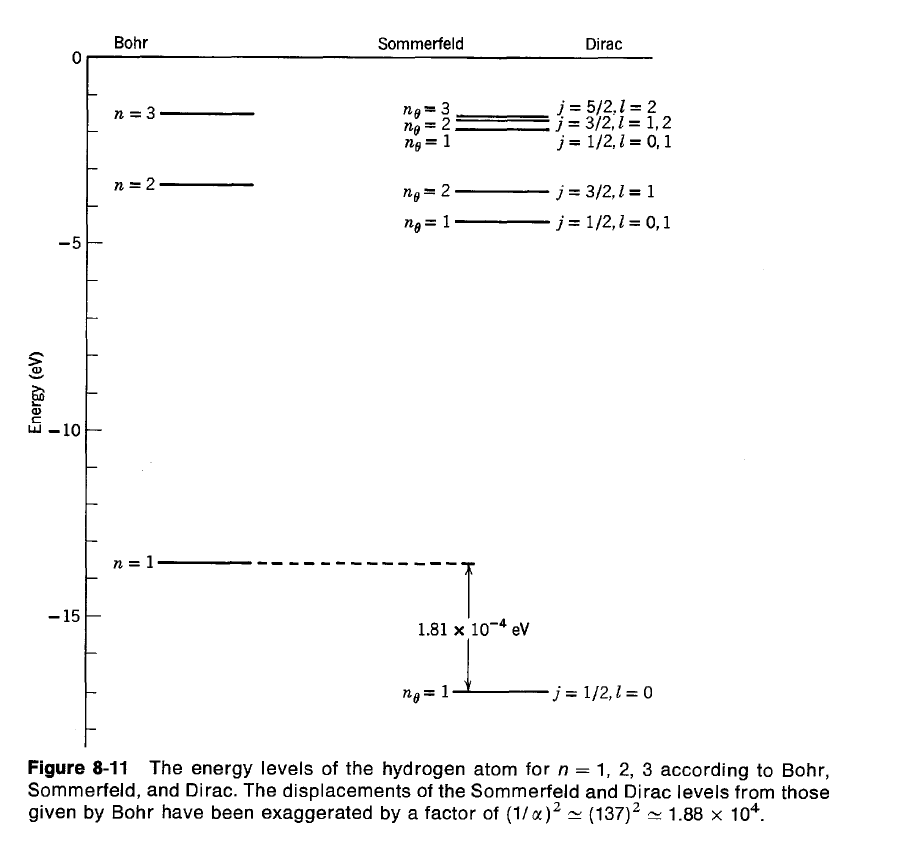 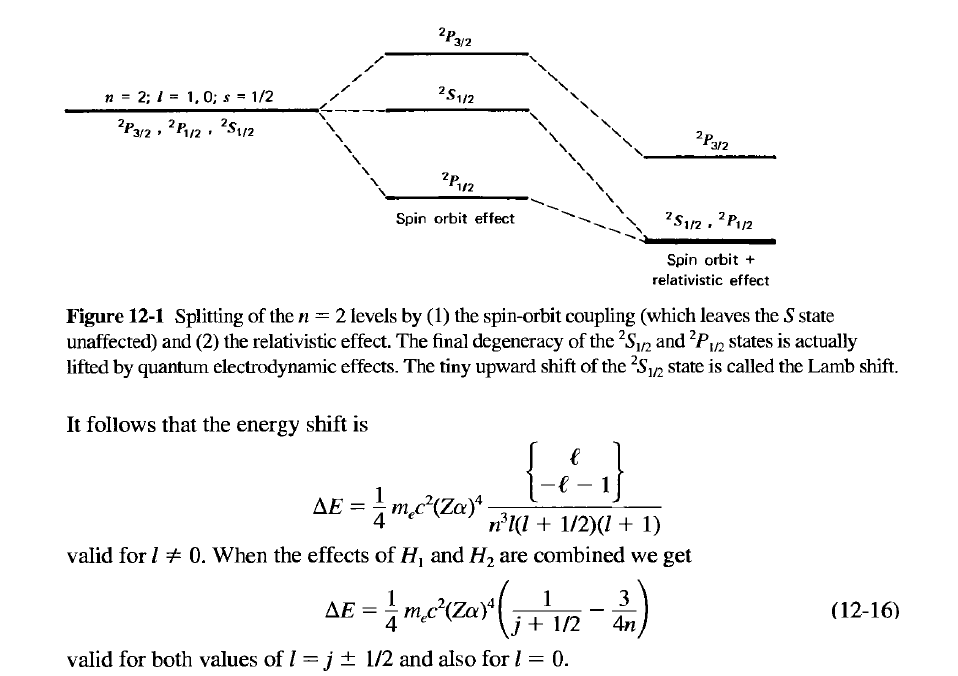 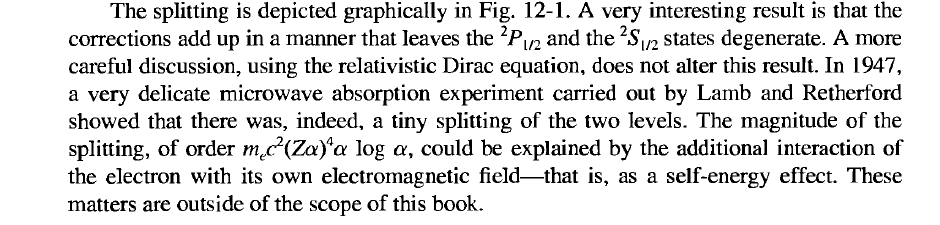 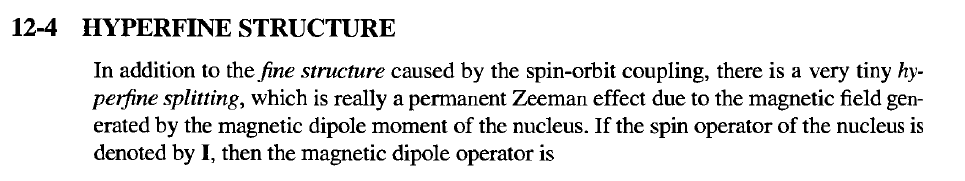 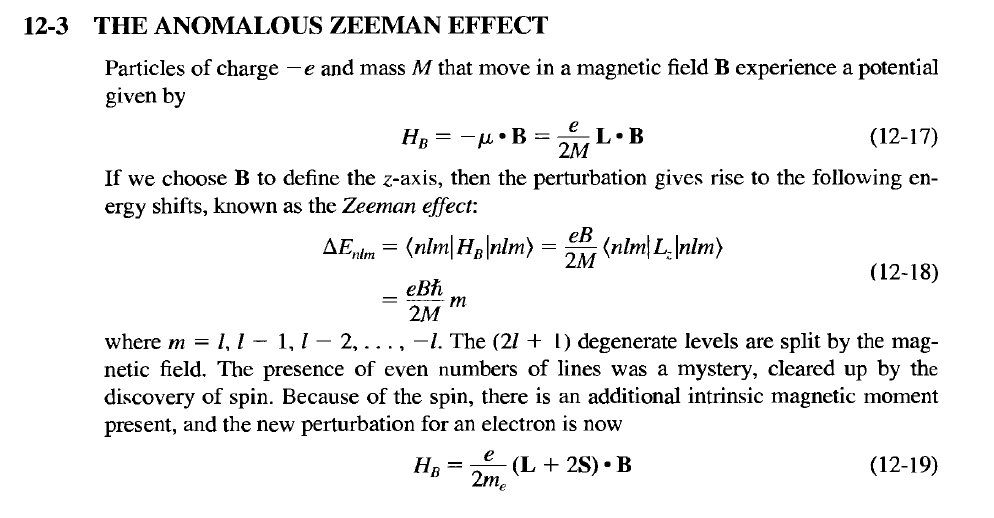 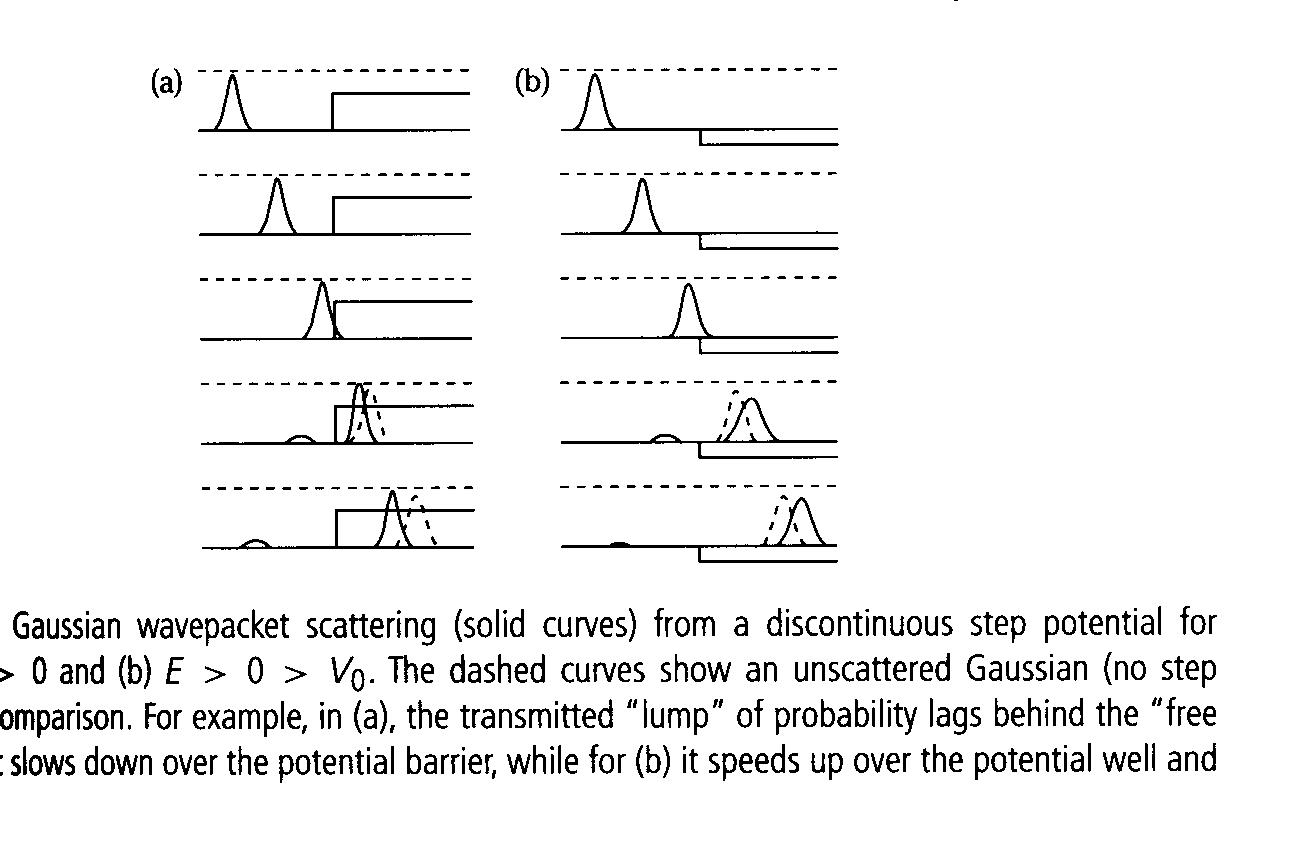 量子世界特性二A：電子的狀態可以是兩個古典情況下彼此互不相容的狀態的疊加！
觀察時看到狀態 1 與看到狀態 2 的機率比正好是
更意外的是這個純粹狀態，會把兩個組成的狀態鎖定在該疊加的狀態！
這在波的現象中是稀鬆平常的：疊加定理
兩個波方程式的解的和依舊是波方程式的解：
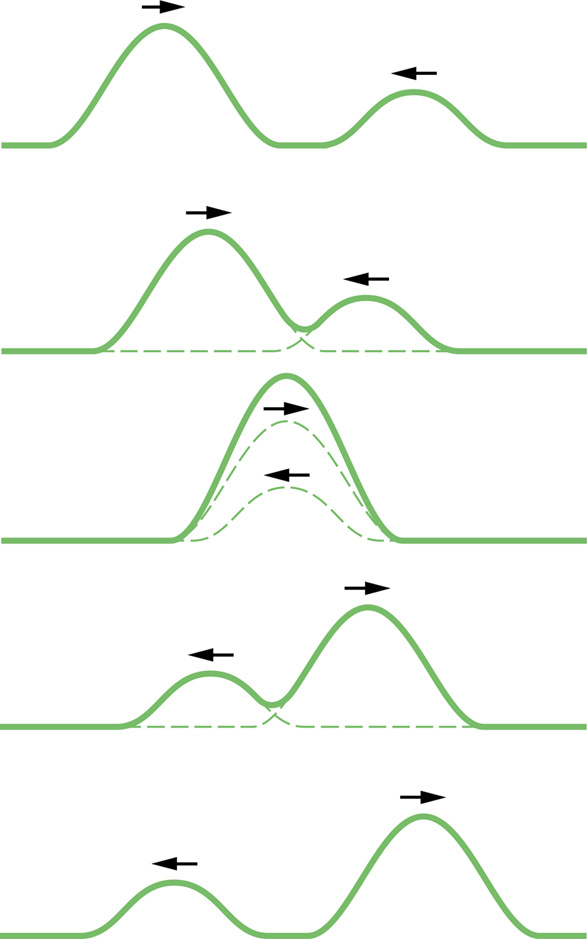 兩個分立的波重疊時，只要將兩個波函數相加即可。
之後若又分立，原來重疊前的波型不變。
兩個電子自旋的糾纏 entanglement
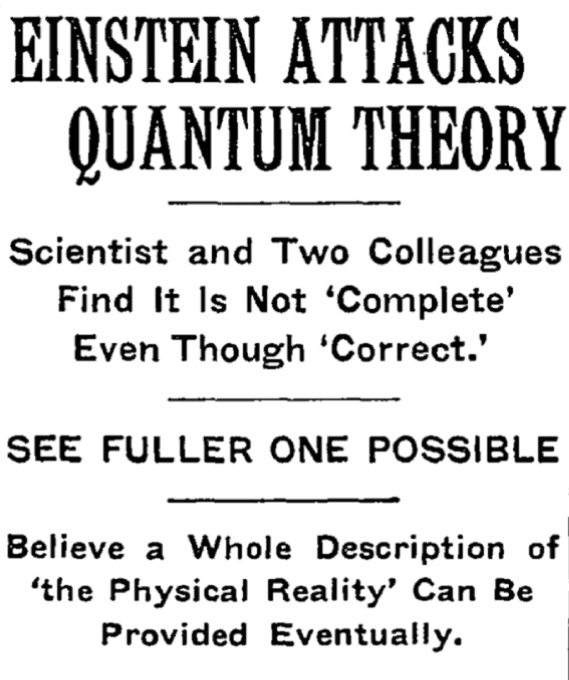 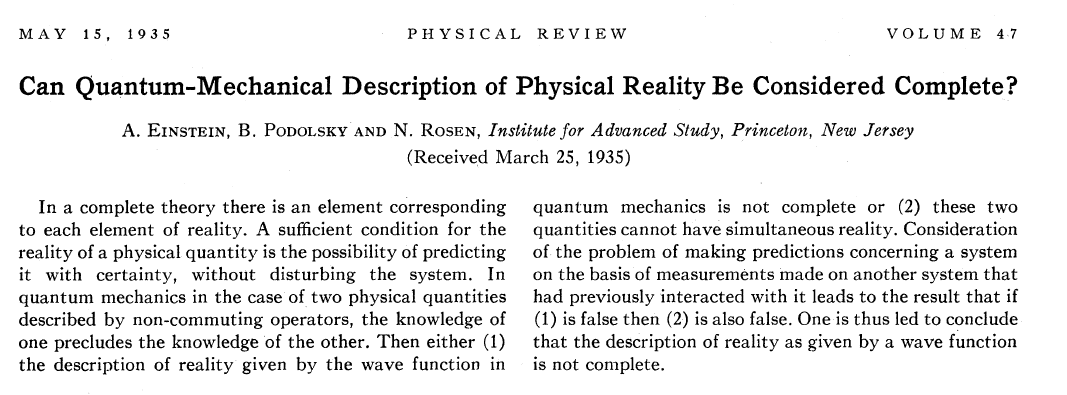 愛因斯坦指出了量子疊加若是可能，在微觀世界都有非常不合理的結果。
疊加態有時會出現遠距的糾葛 Entangled States 糾葛態。
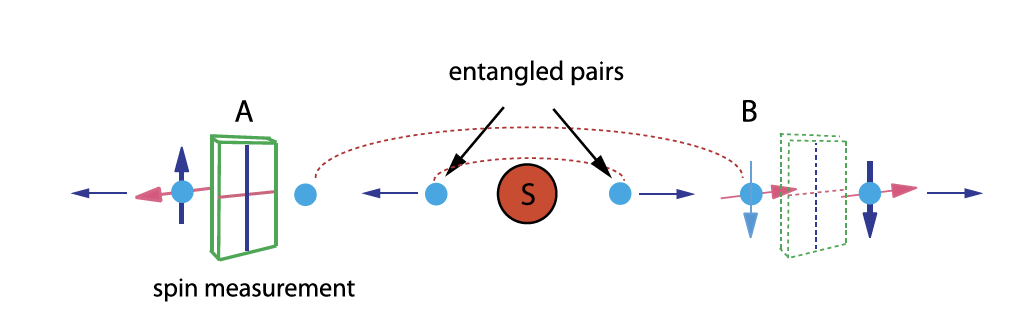 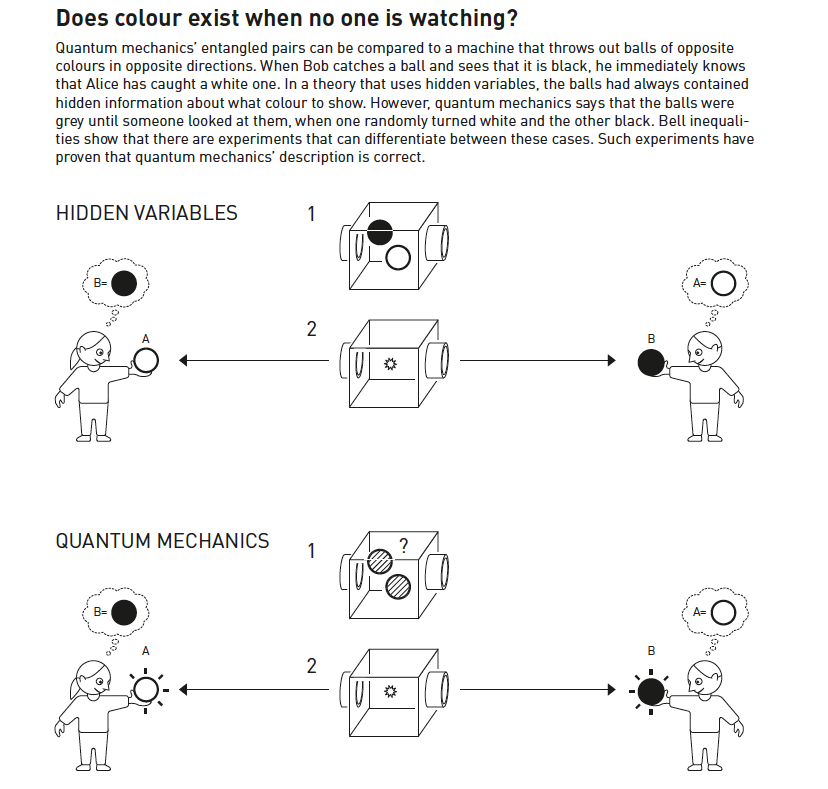 其實這種糾葛在微觀世界，經常出現！例如電子被原子散射的實驗。
在我們討論電子的散射時，都忽略了散射原子的狀態！
因動量守恆，散射原子在散射後反彈運動速度，會與電子恰好相反。
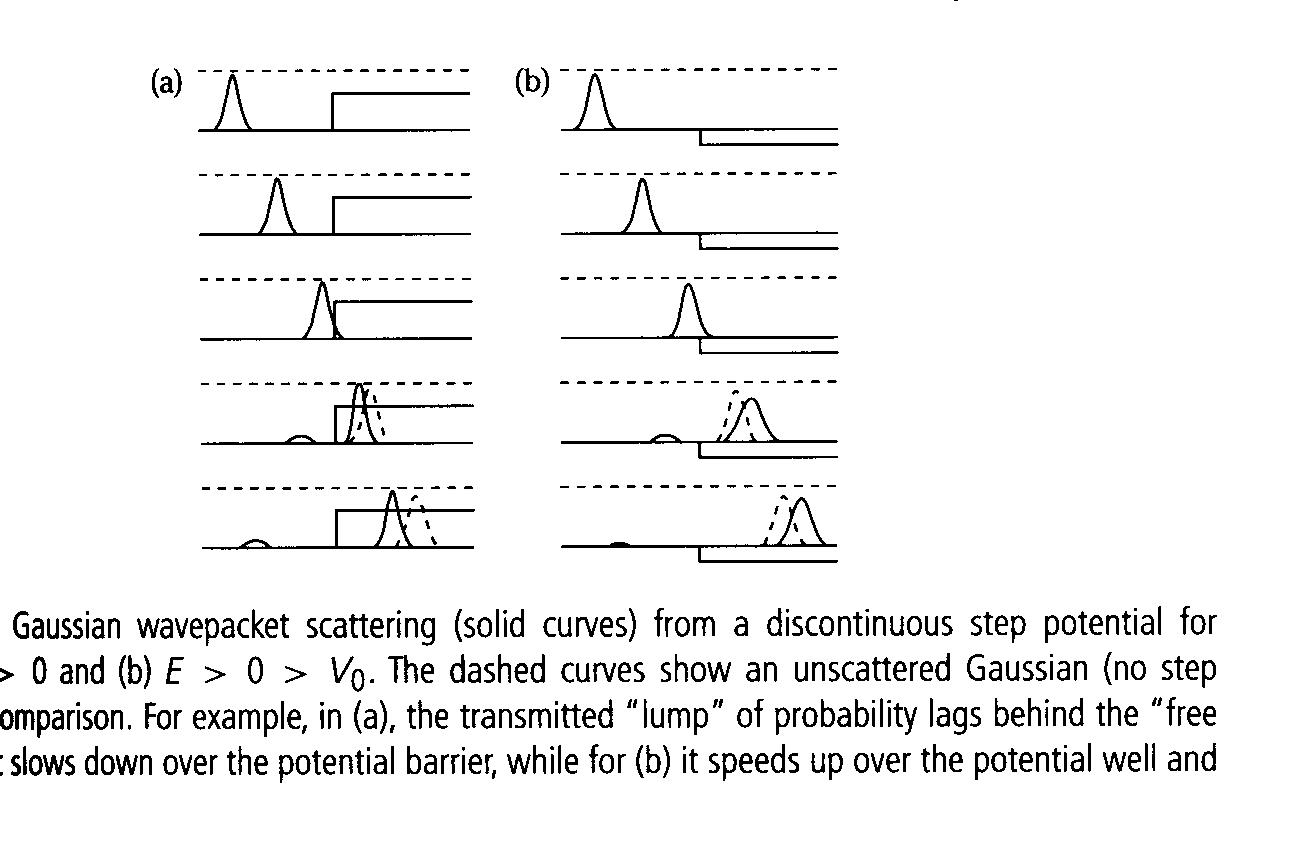 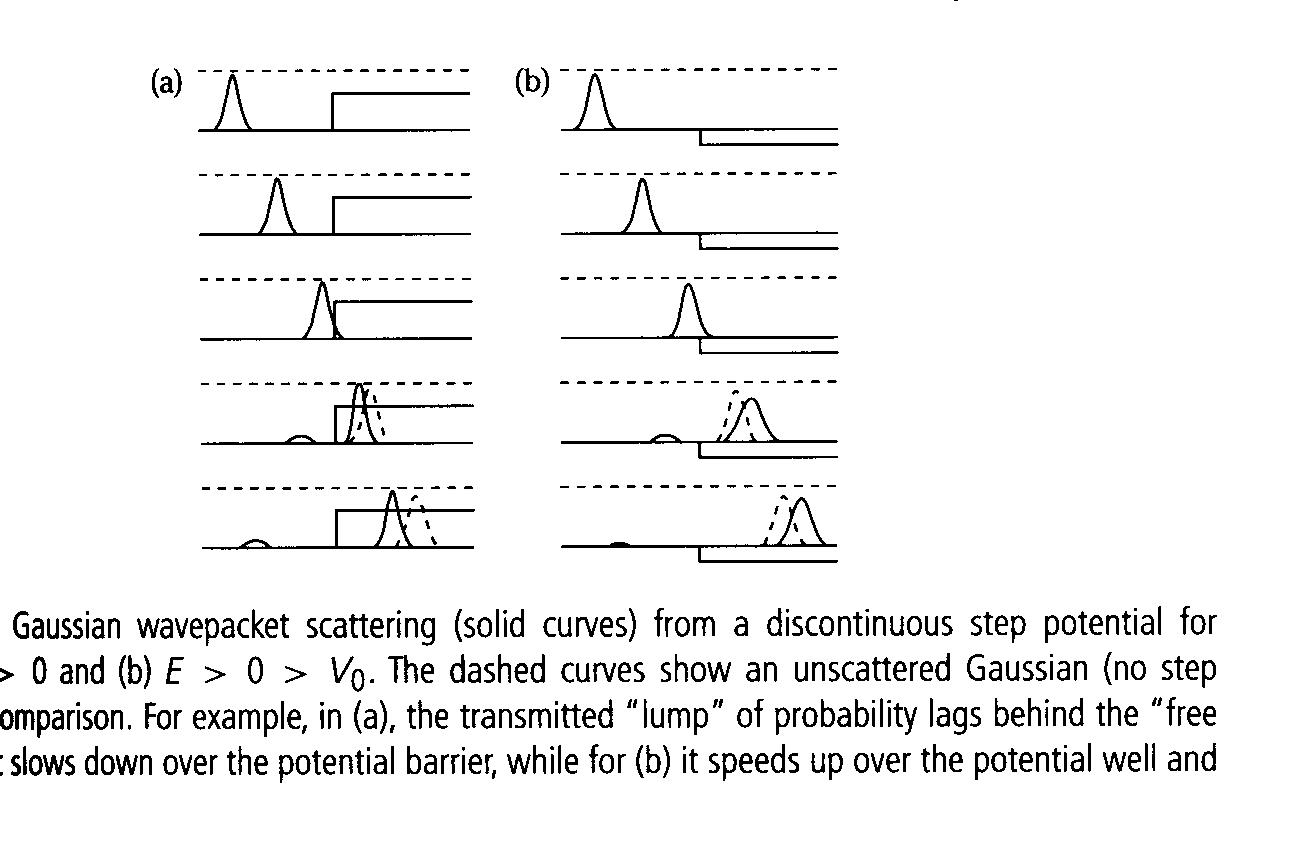 電子向右，散射原子就向左彈，電子向左，散射原子就向右彈。
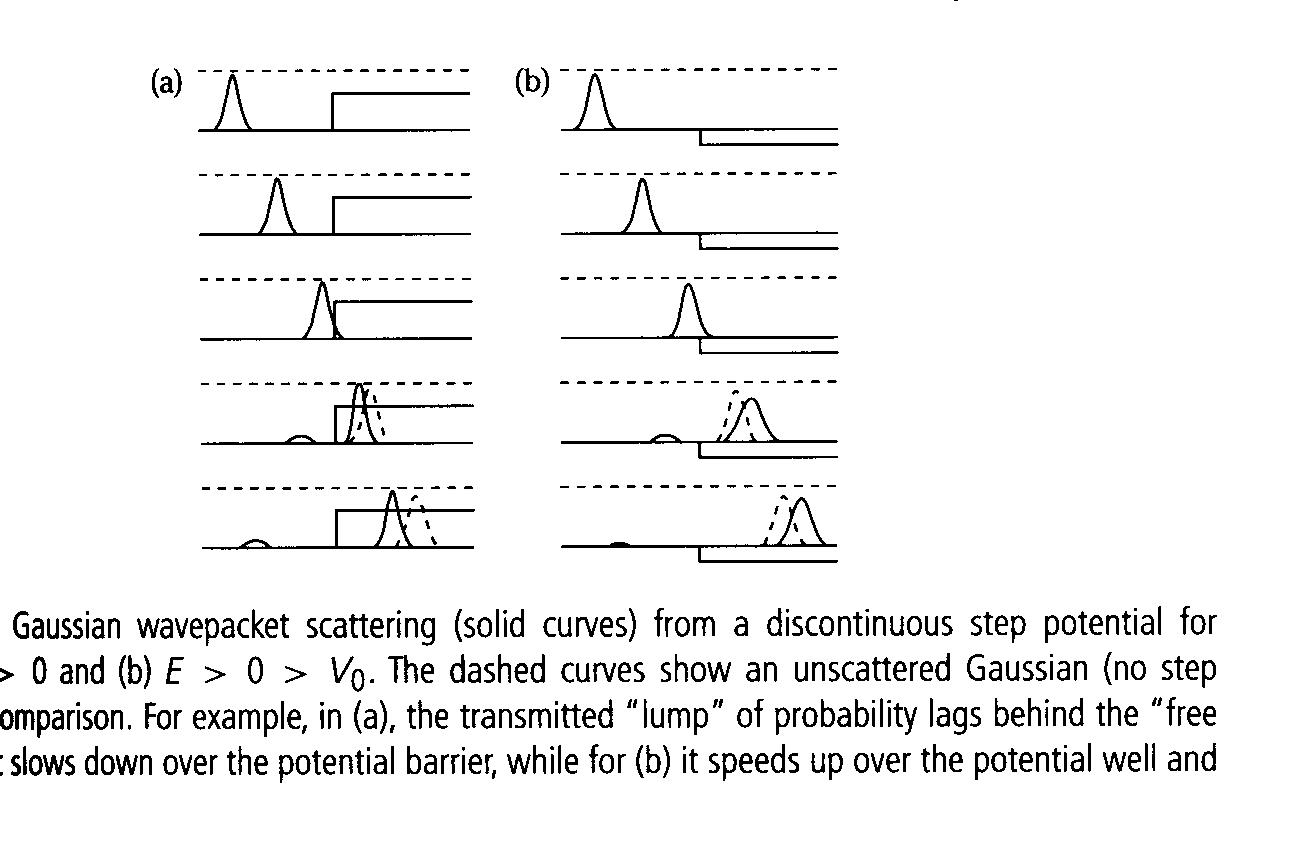 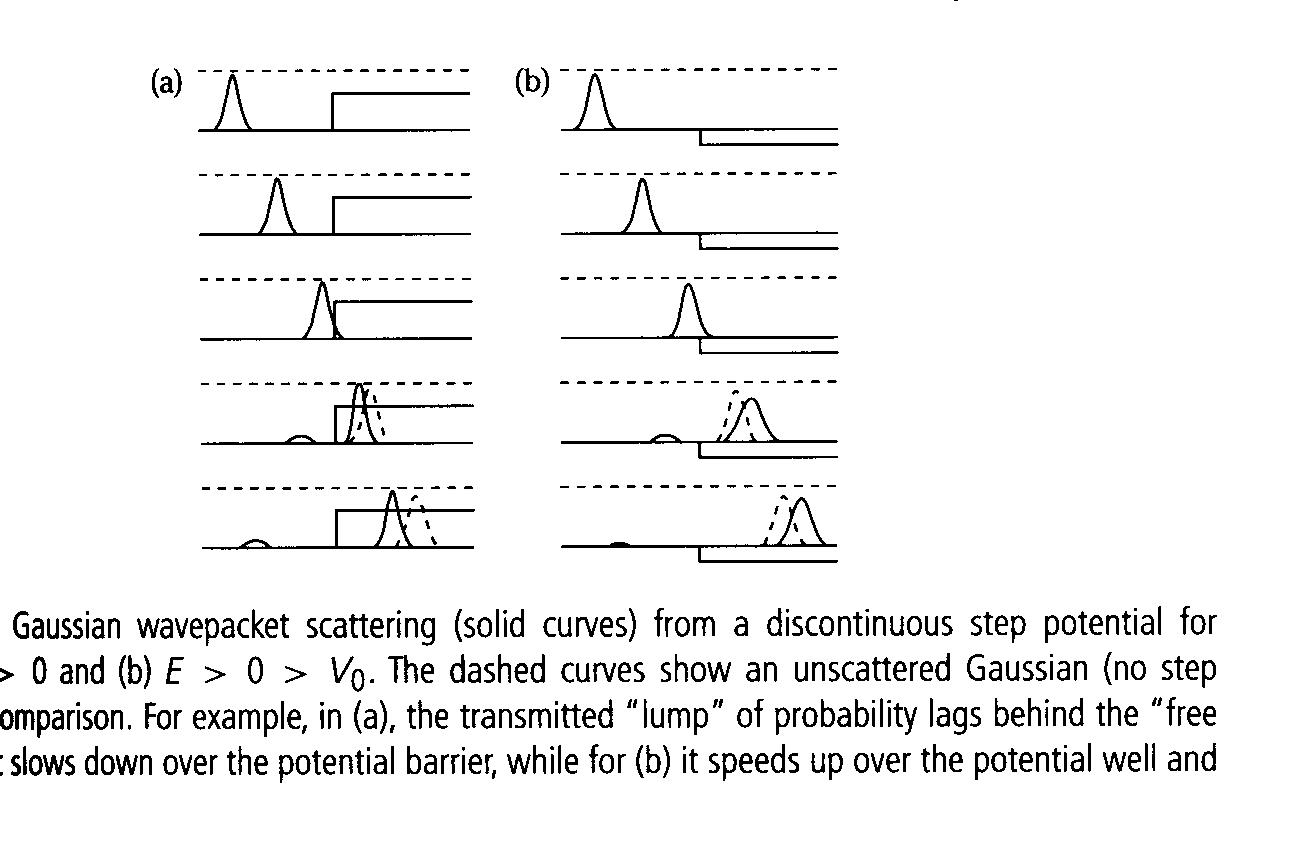 如此糾葛，分手十年後，還有心電感應！
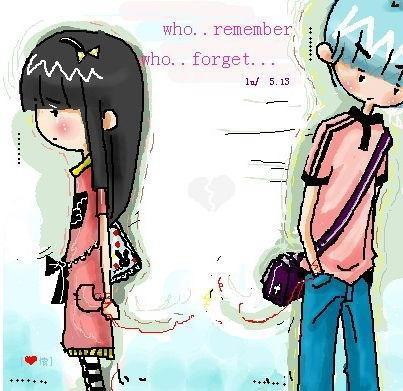 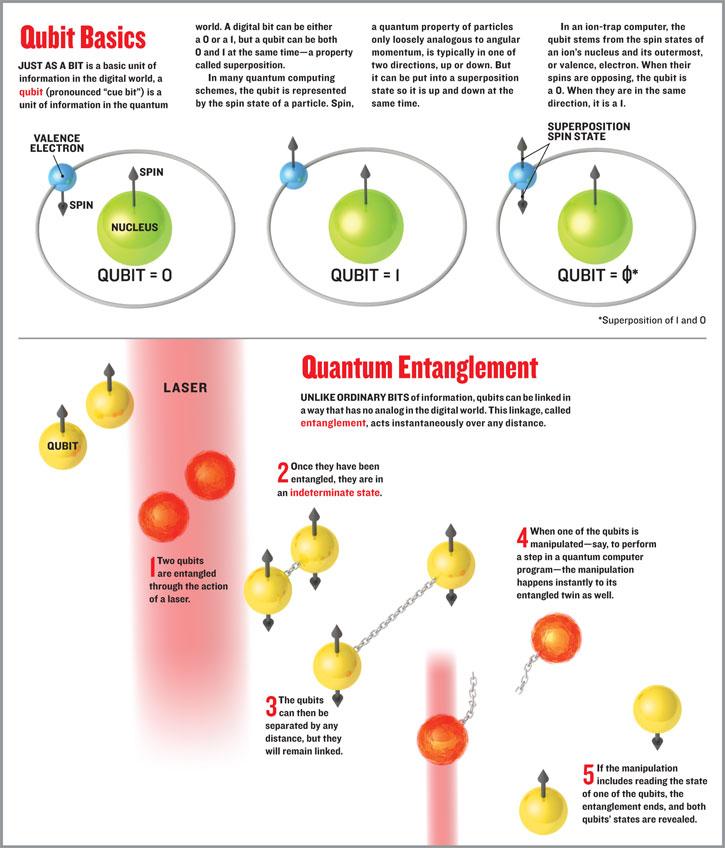 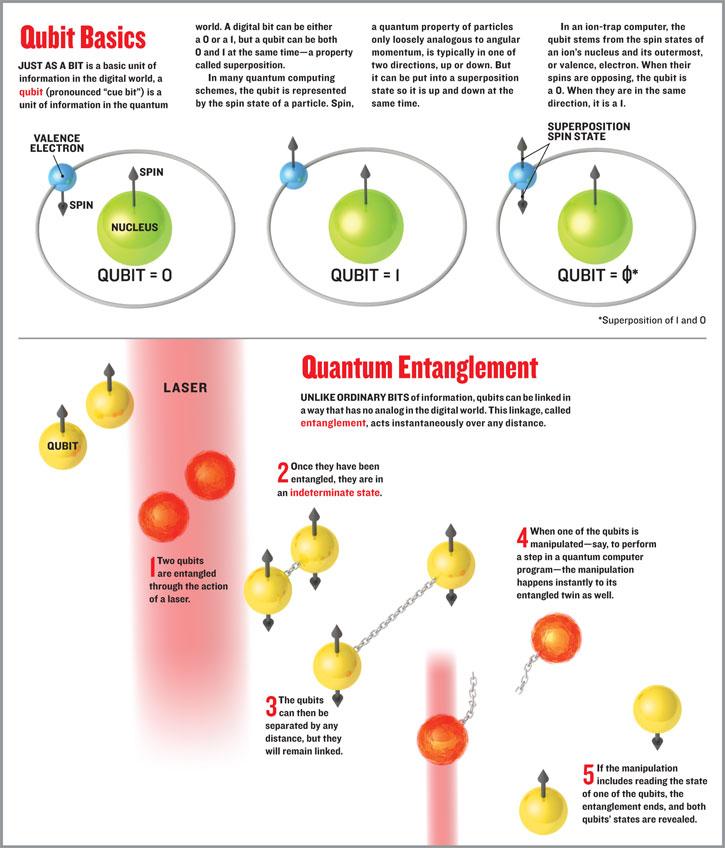 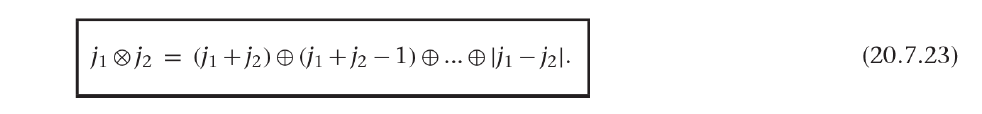 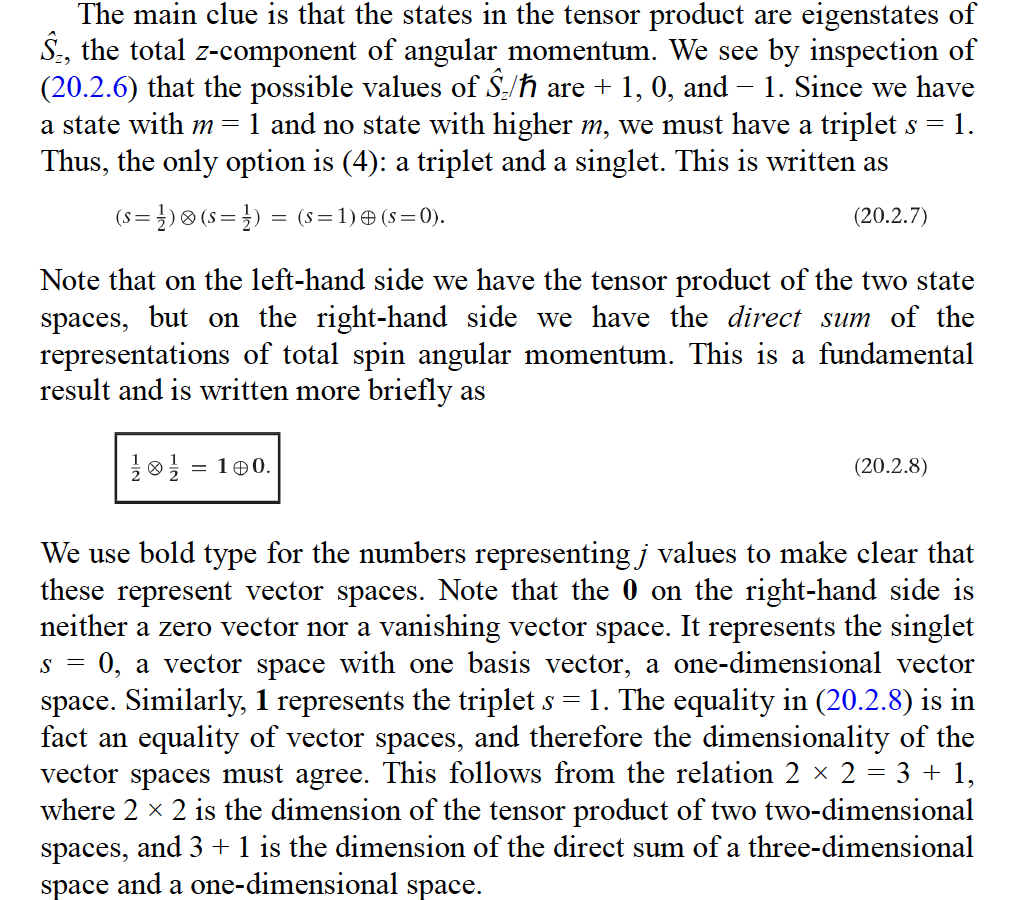 就是兩個電子都在自旋向上的狀態。
第一個電子在自旋向上，第二個電子在自旋向下的狀態。
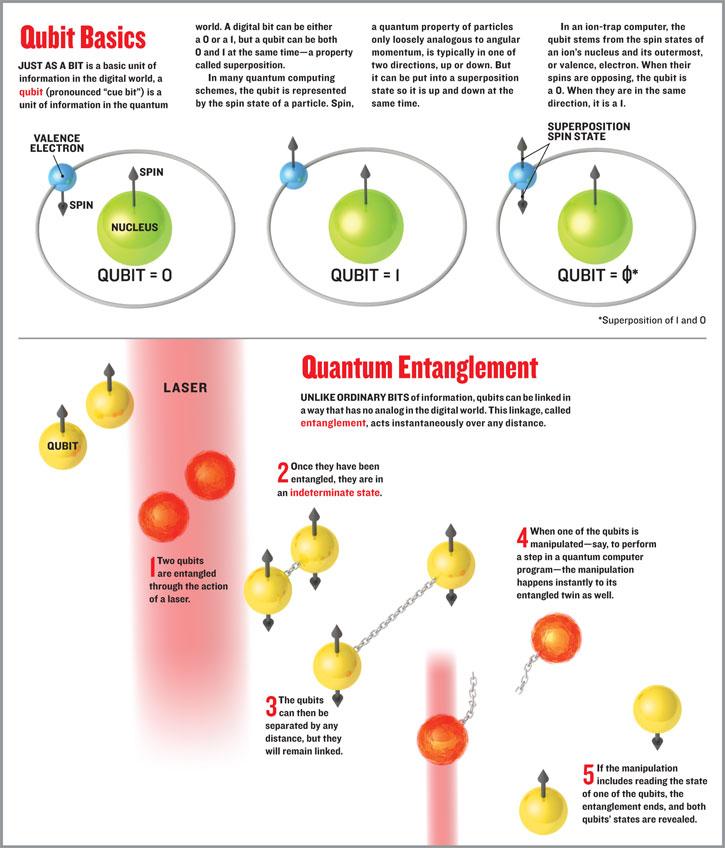 這個狀態可以以雷射在電子對上產生！
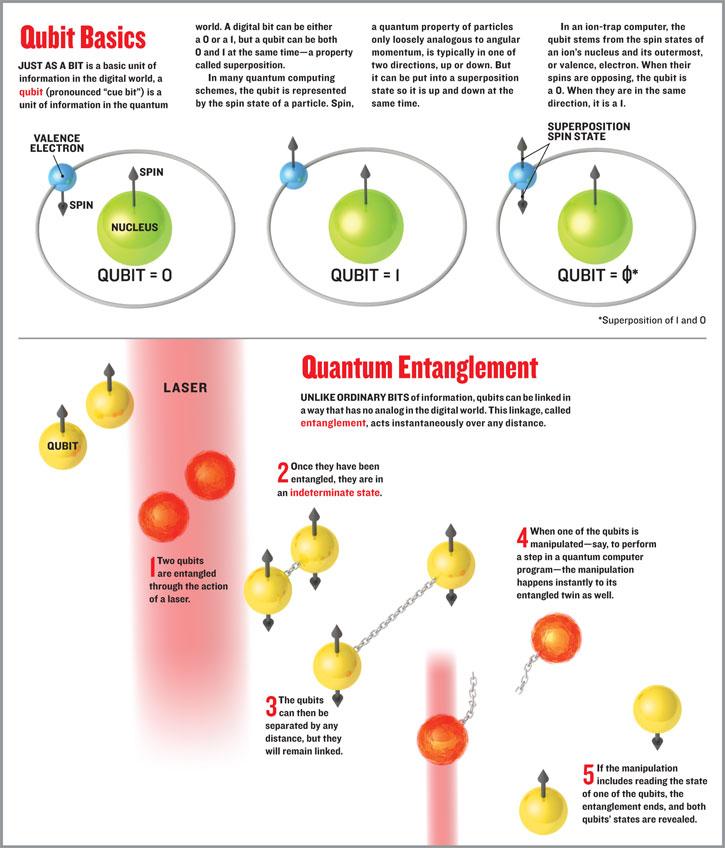 這個糾纏的態在兩個電子已經離開很遠時，還會維持。
如果測量其中一個電子的自旋，另外一個必定相反。
疊加態有時又被稱為 Entangled States 糾葛態
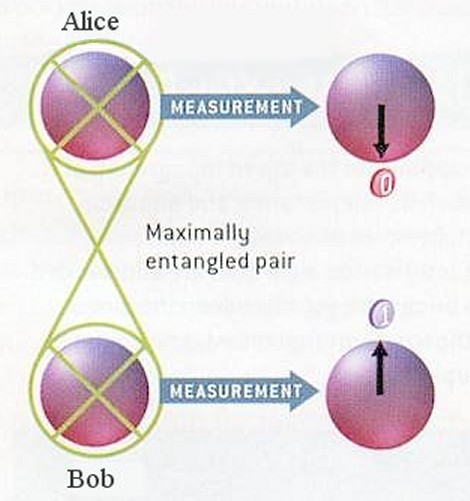 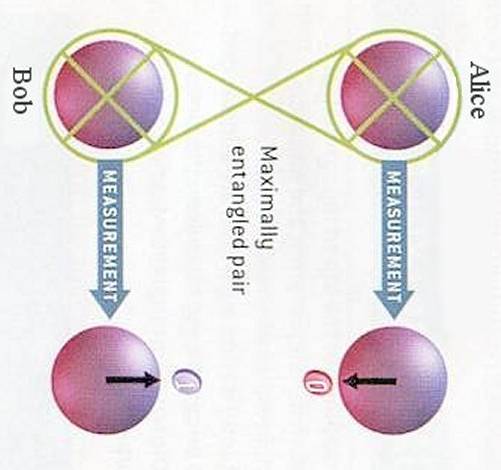 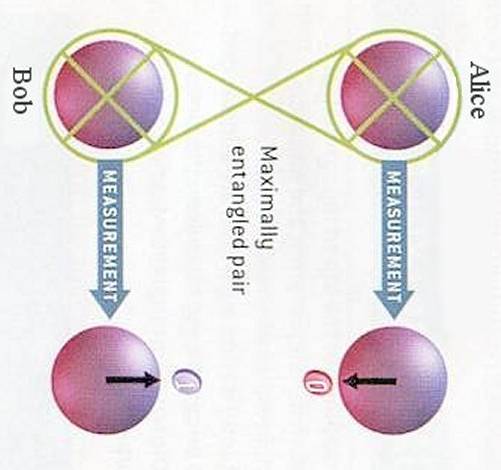 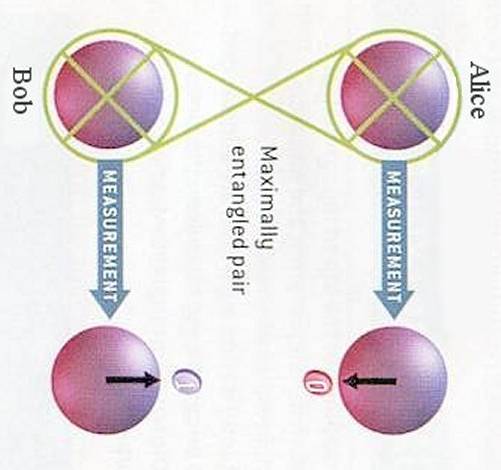 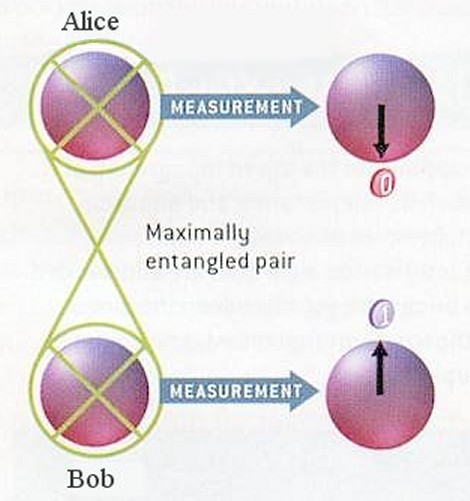 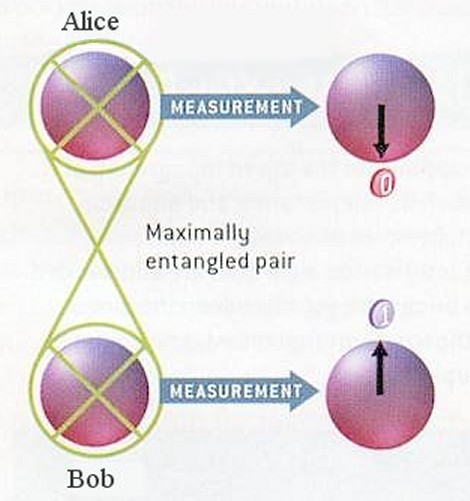 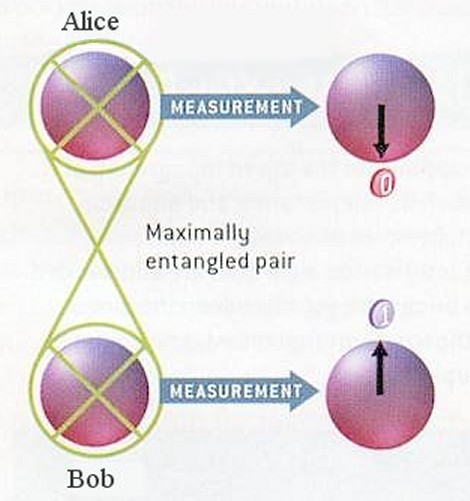 糾葛的態
一個角動量為零的狀態是兩個態的疊加
將兩個粒子分開，測量其中一個的自旋！
若測得自旋向上，遙遠的另一個自旋必向下，
若測得自旋向下，遙遠的另一個自旋必向上，
測量的動作似乎會影響到遙遠物體的狀態！
遠距的物體竟然還能糾葛！這是愛因斯坦最大的質疑！
Quantum Non-Locality
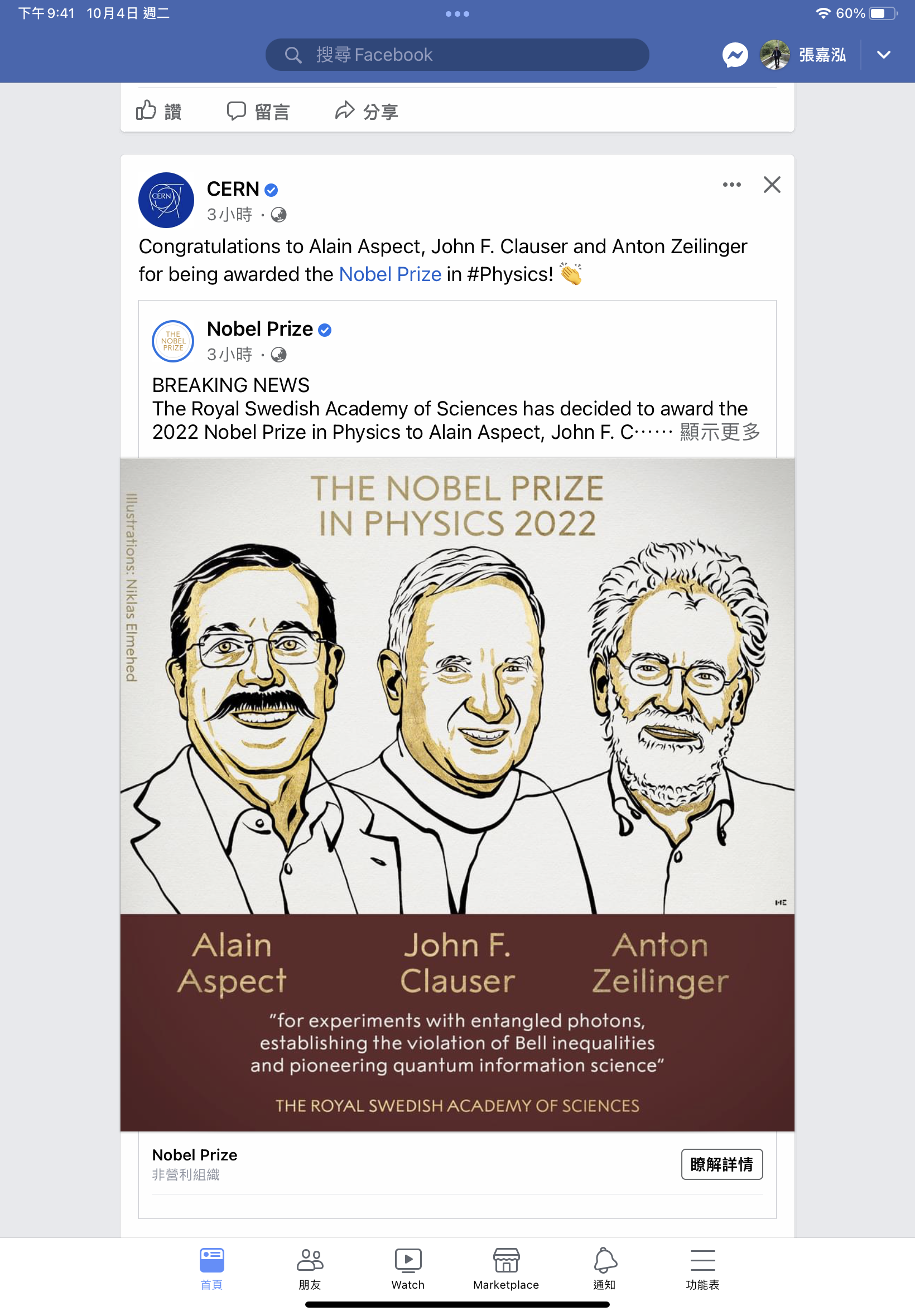 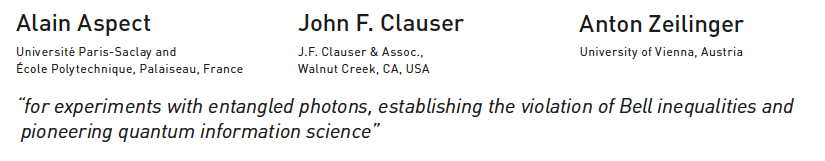 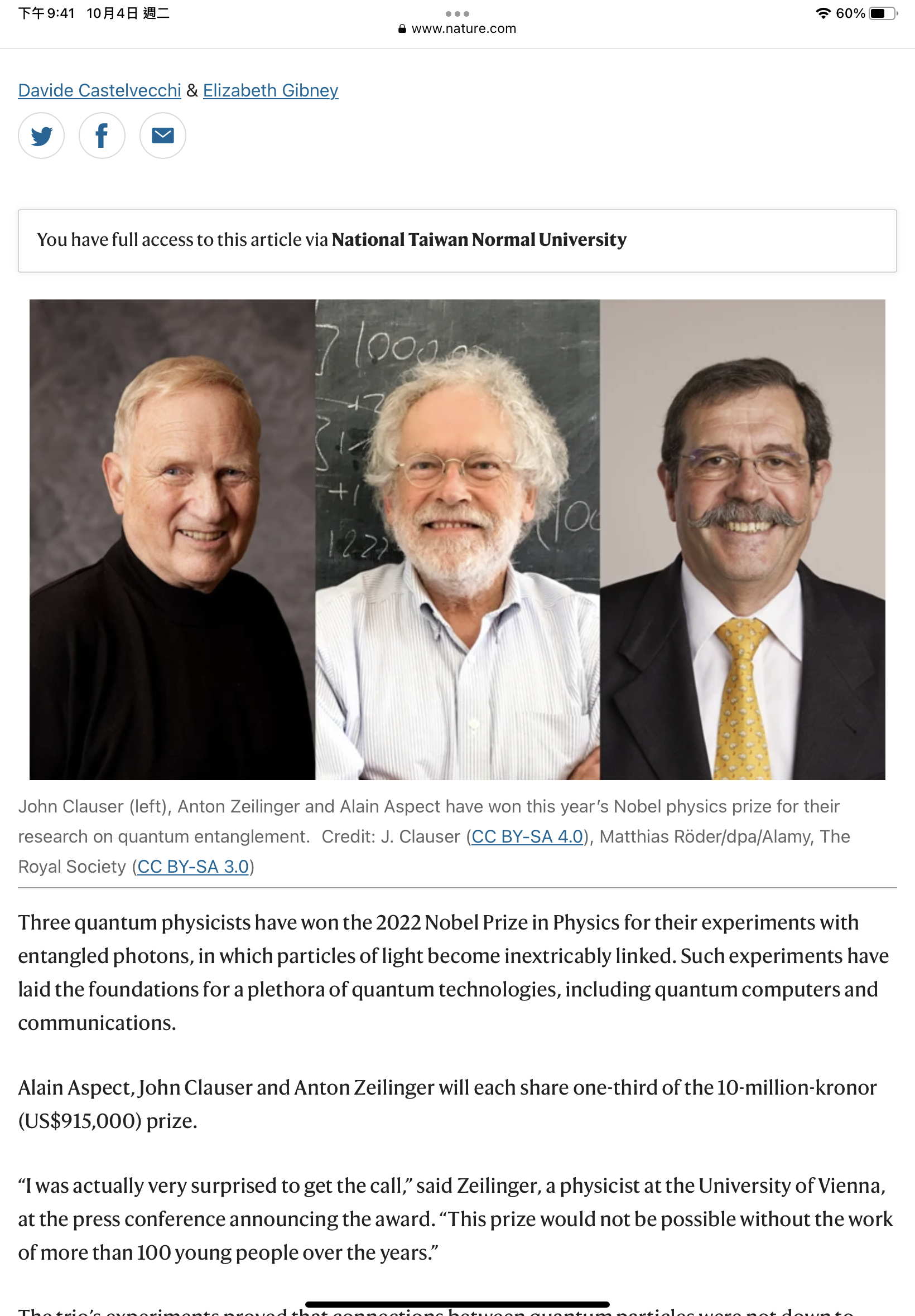 Zeilinger在實驗上確定了：
微觀下遠距的確會糾葛。
微觀下若不干擾，疊加性可以維持。
Teleportation!
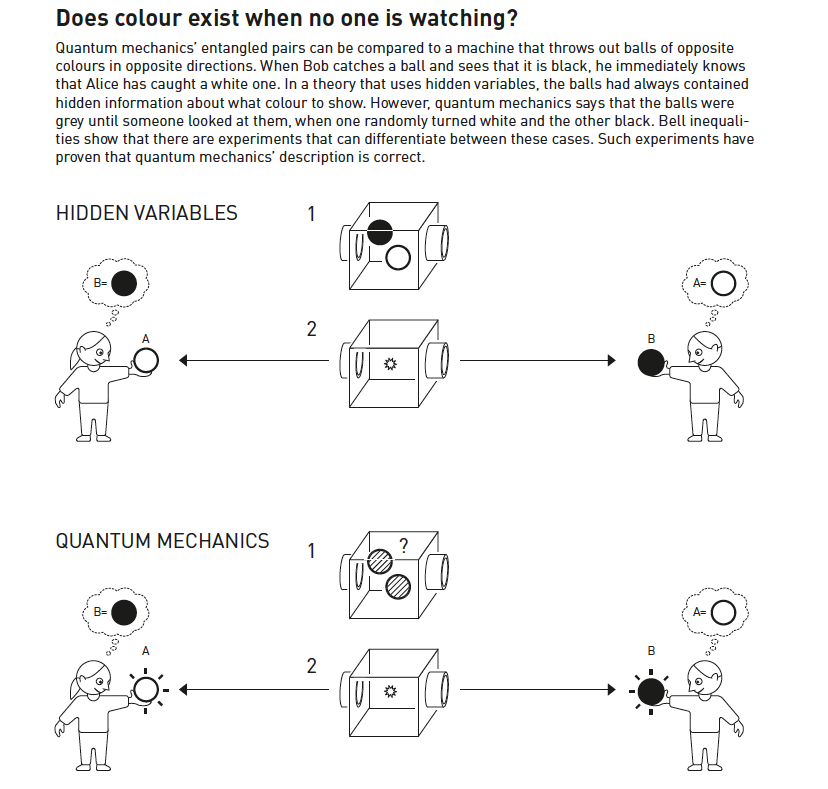 愛因斯坦不相信遠距的物體還可以保持糾葛。
他認為機器產生兩個球的設計，並不是每一次都產生一樣狀態的雙球組。
有一個隱藏參數Hidden Variable會決定產生是一黑一白，還是一白一黑！
疊加只是假象而已。只是反映我們知識的不足而已。
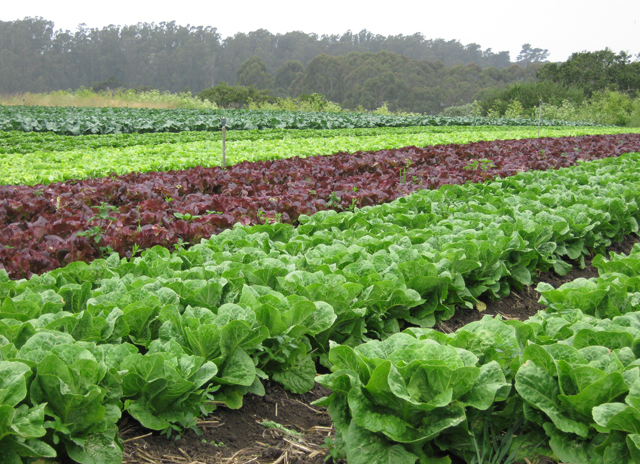 農場的每一株菜都不同，隱藏的變數決定了蔬菜是否能長成。
或許每一個放射性原子核也不是一模一樣的，無從分辨，
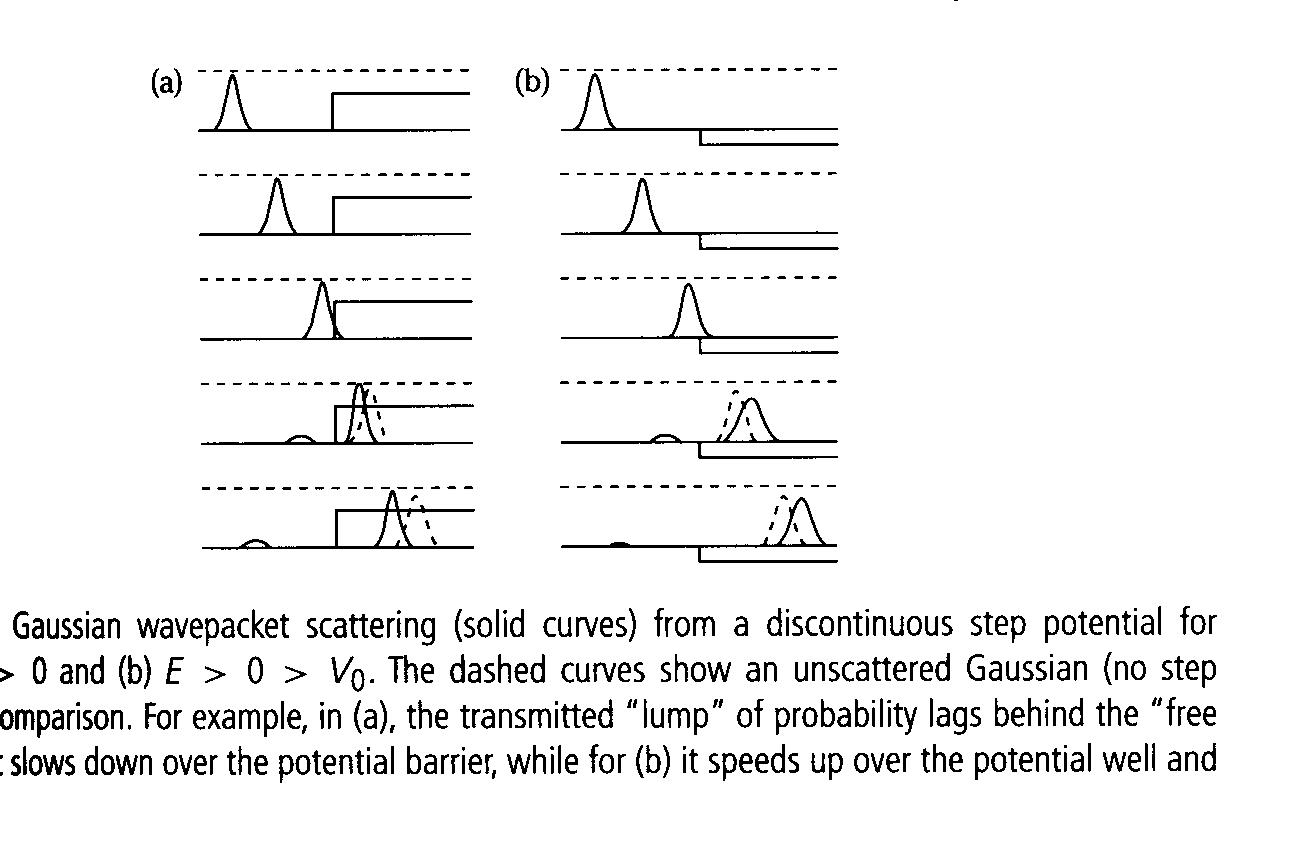 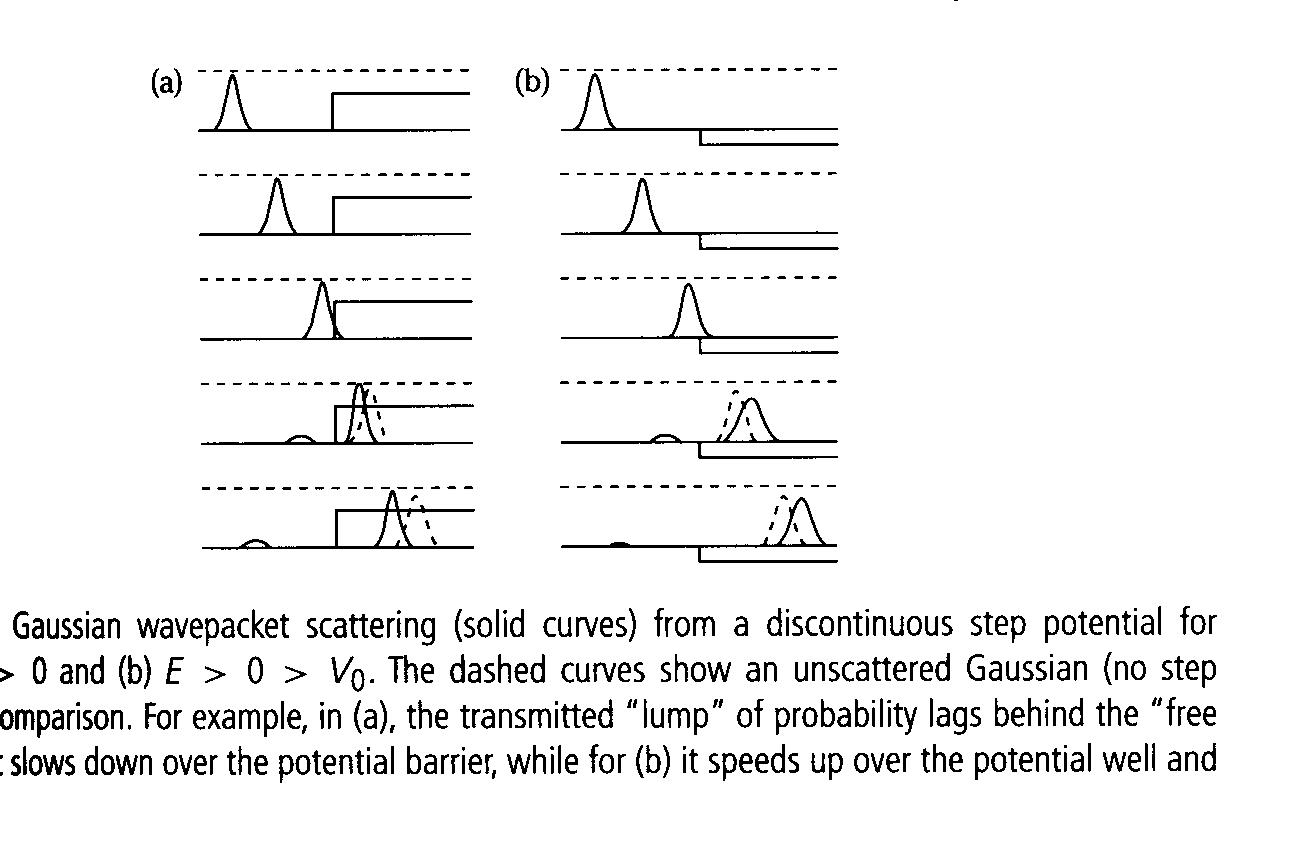 這個疊加態可以非常糾葛！
觀察電子
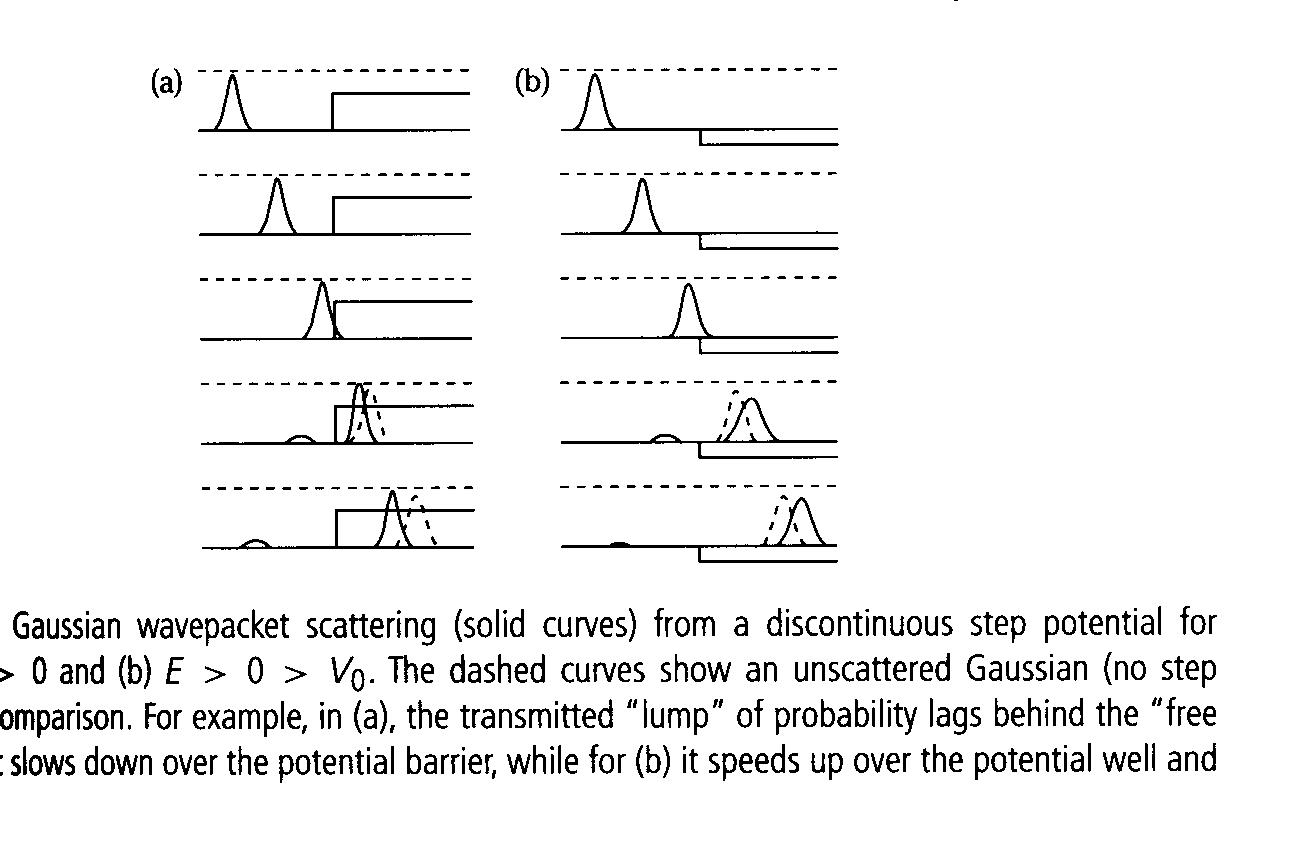 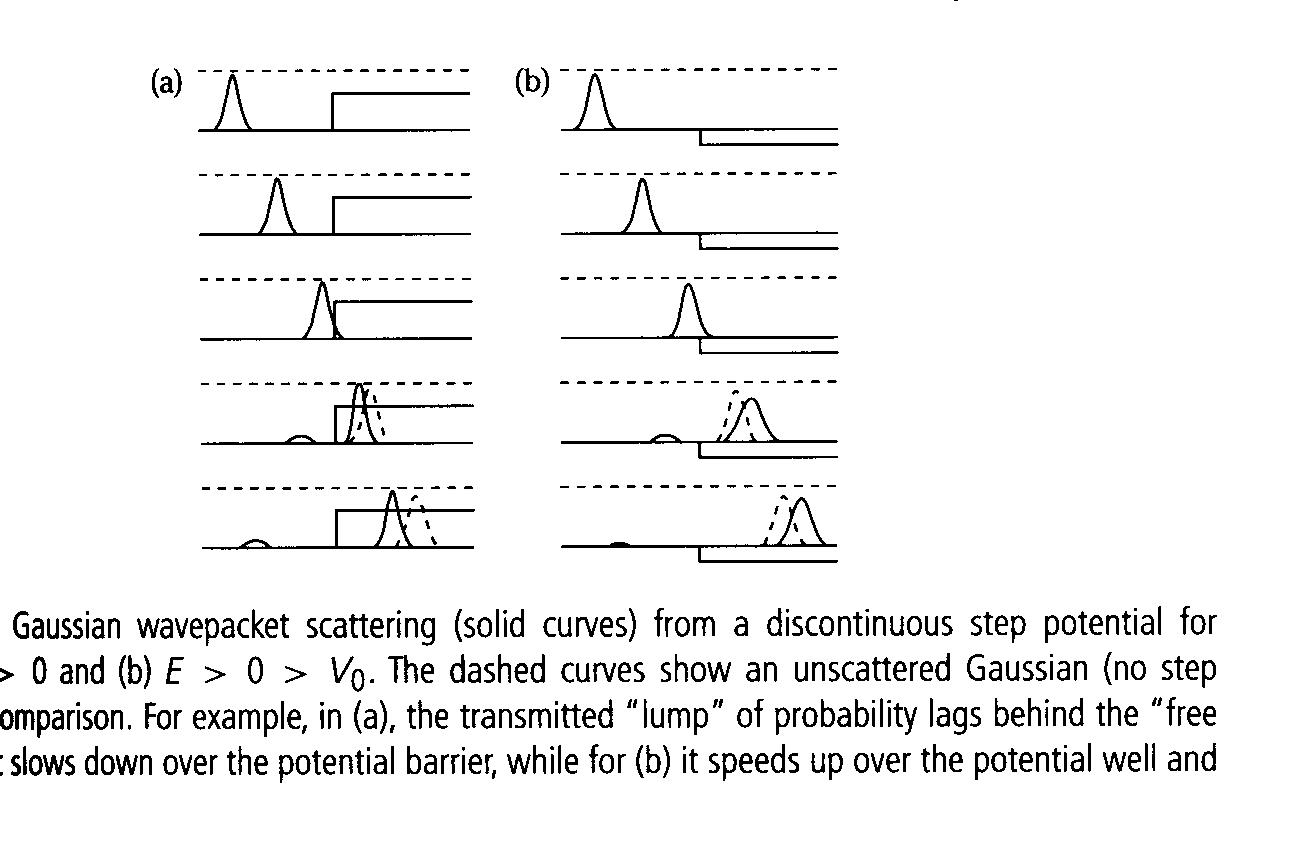 May 5
May 6
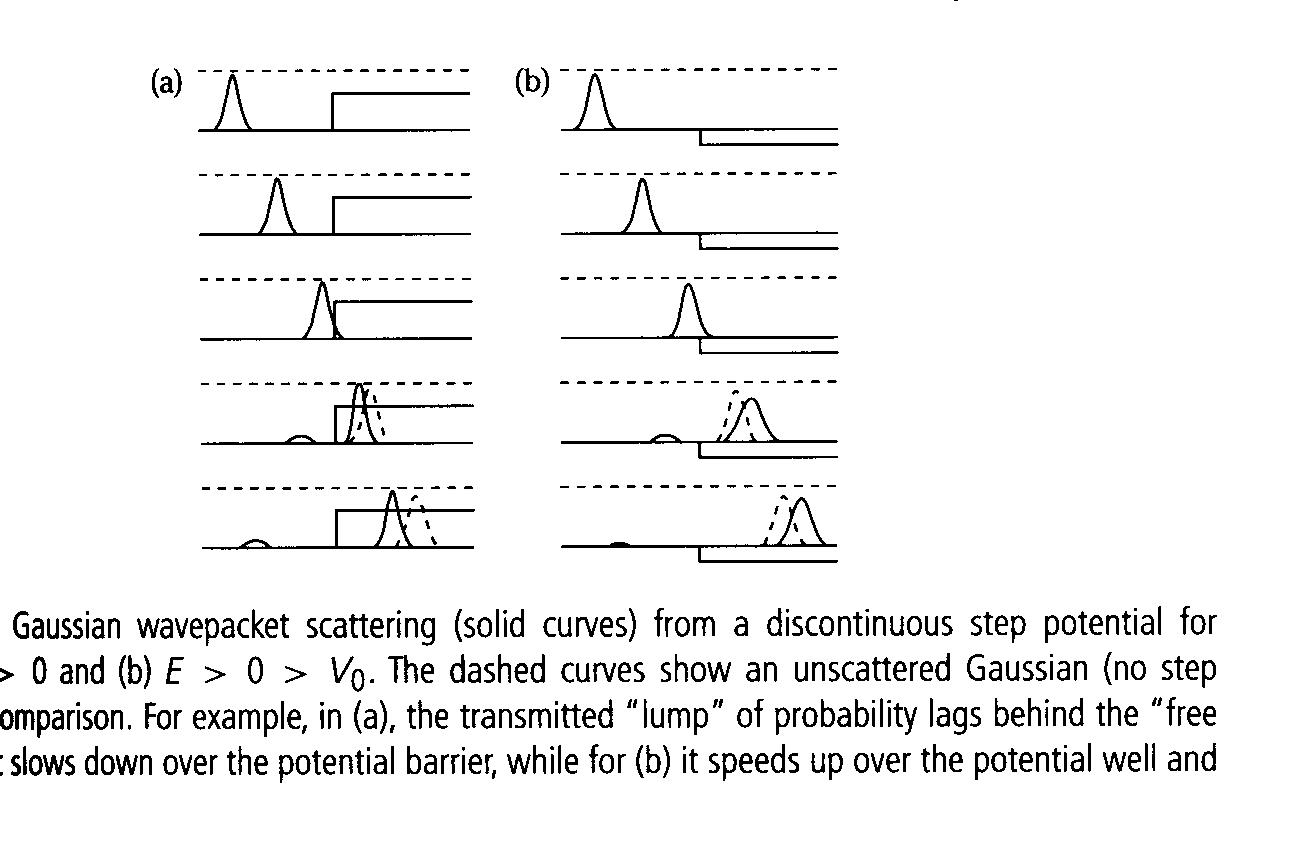 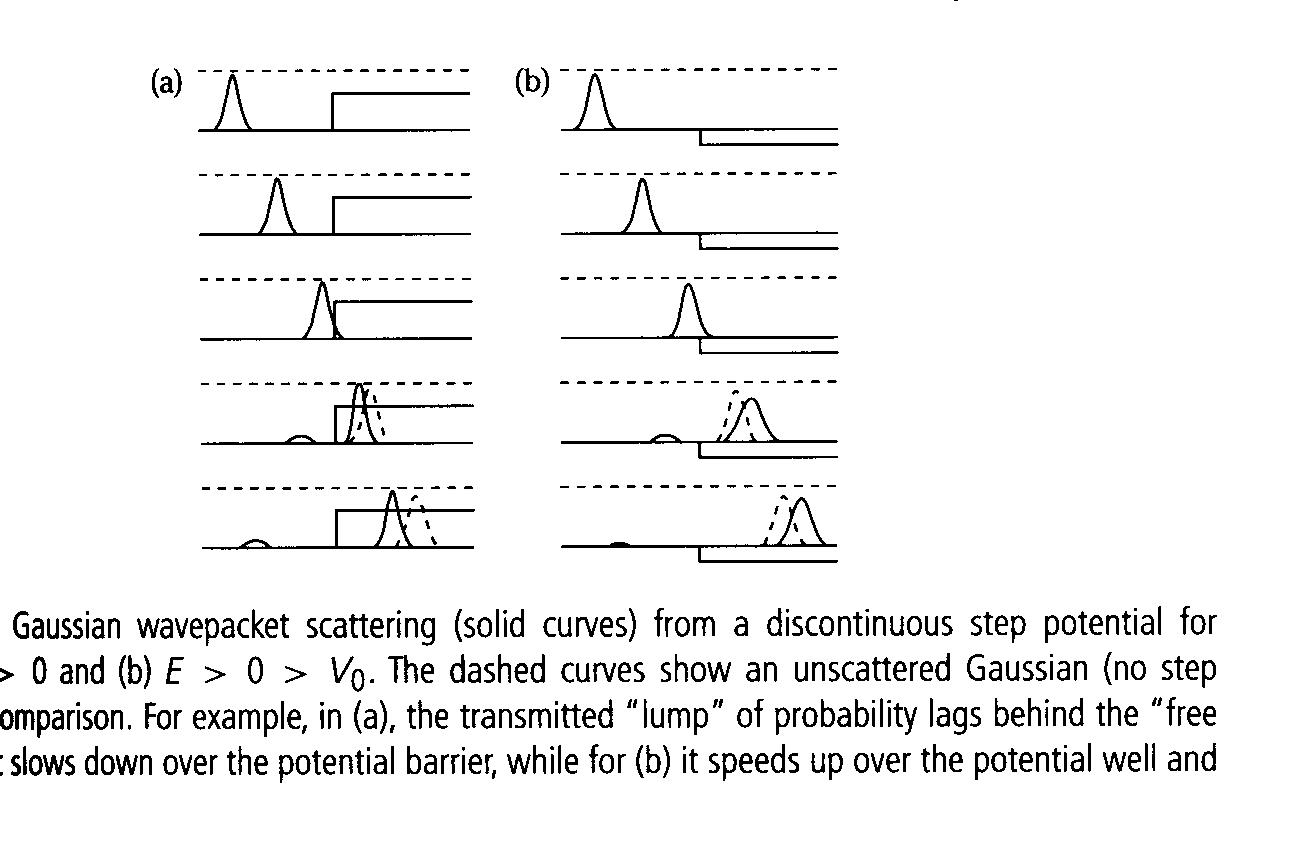 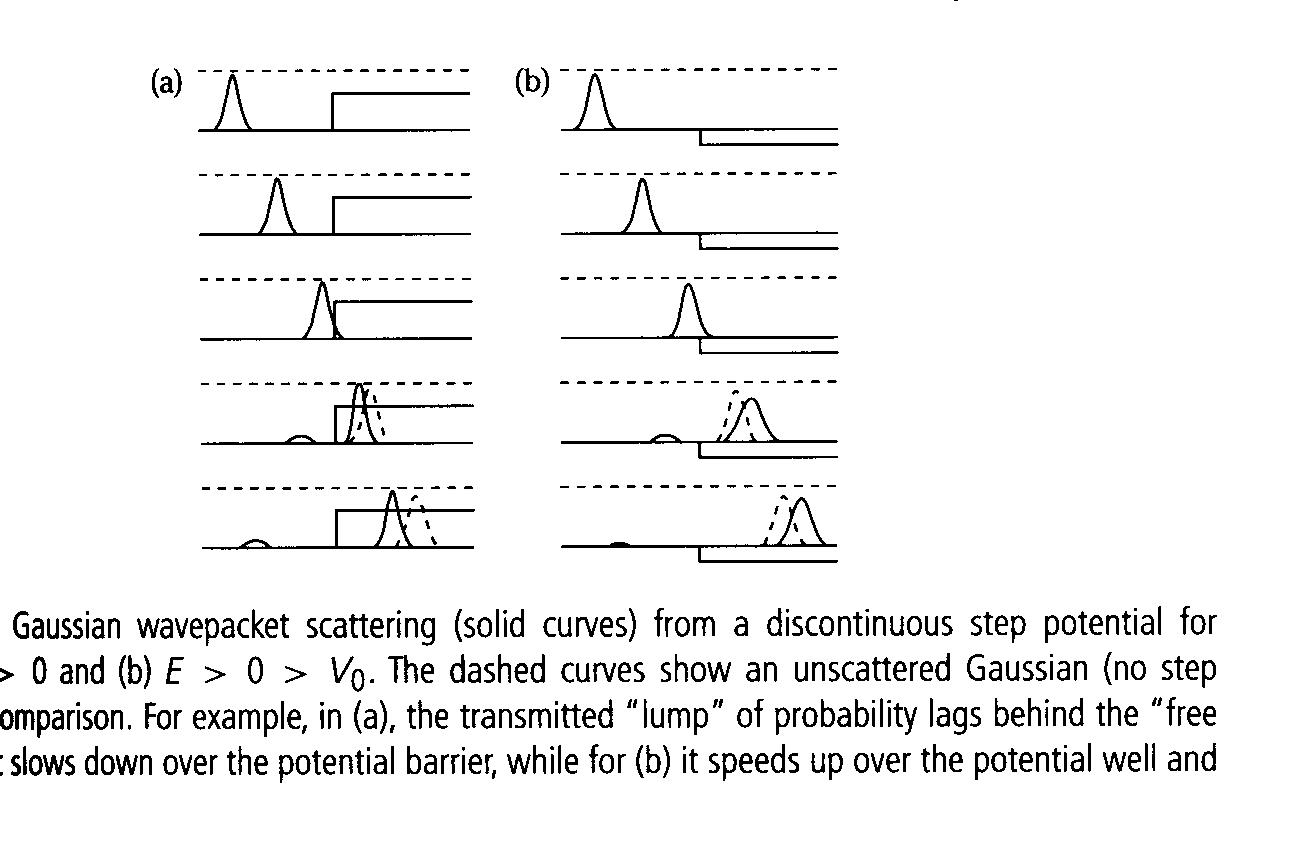 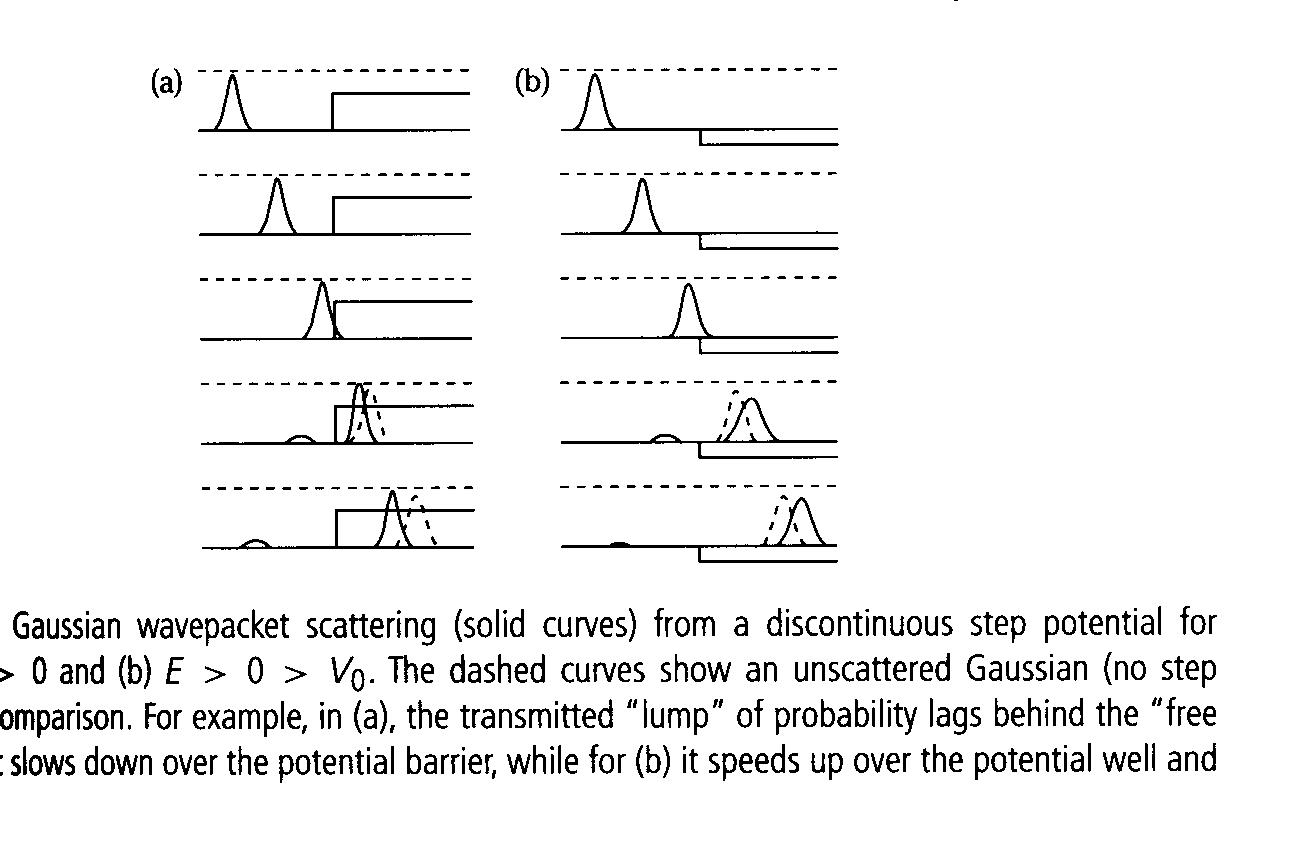 May 6
May 5
也許從一開始，入射的電子就有隱藏的參數，每一次入射的電子不見得一樣。
Bell Inequality 可以分辨量子力學與隱藏參數兩種理論！
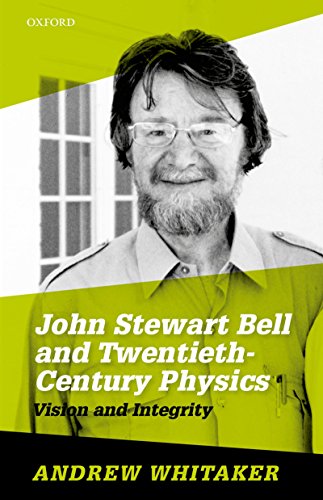 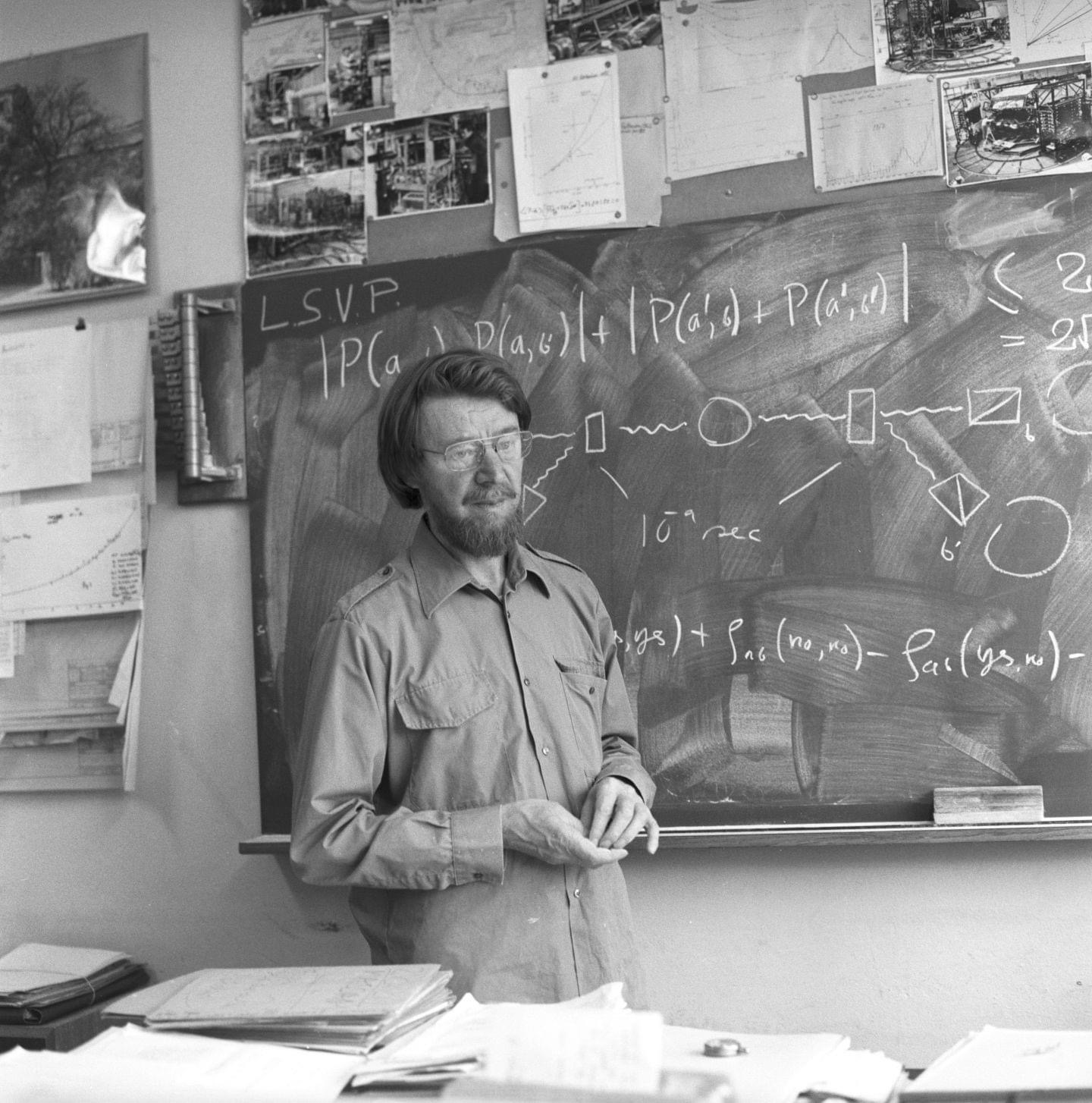 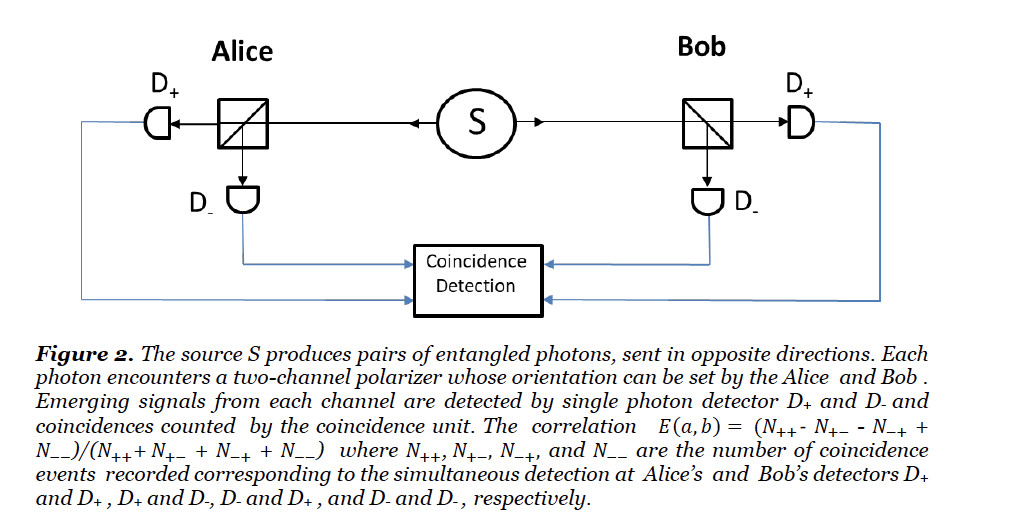 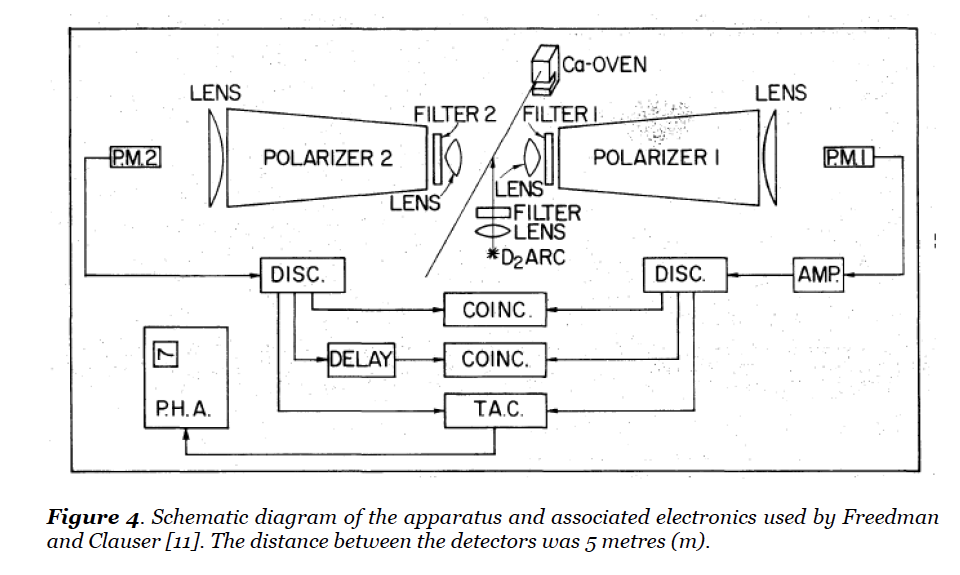 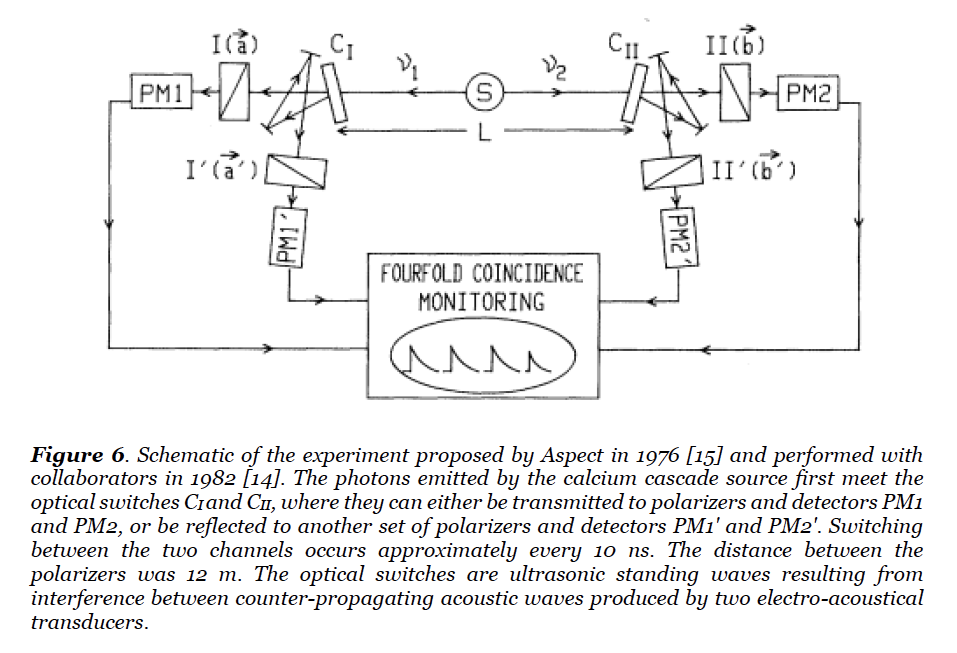 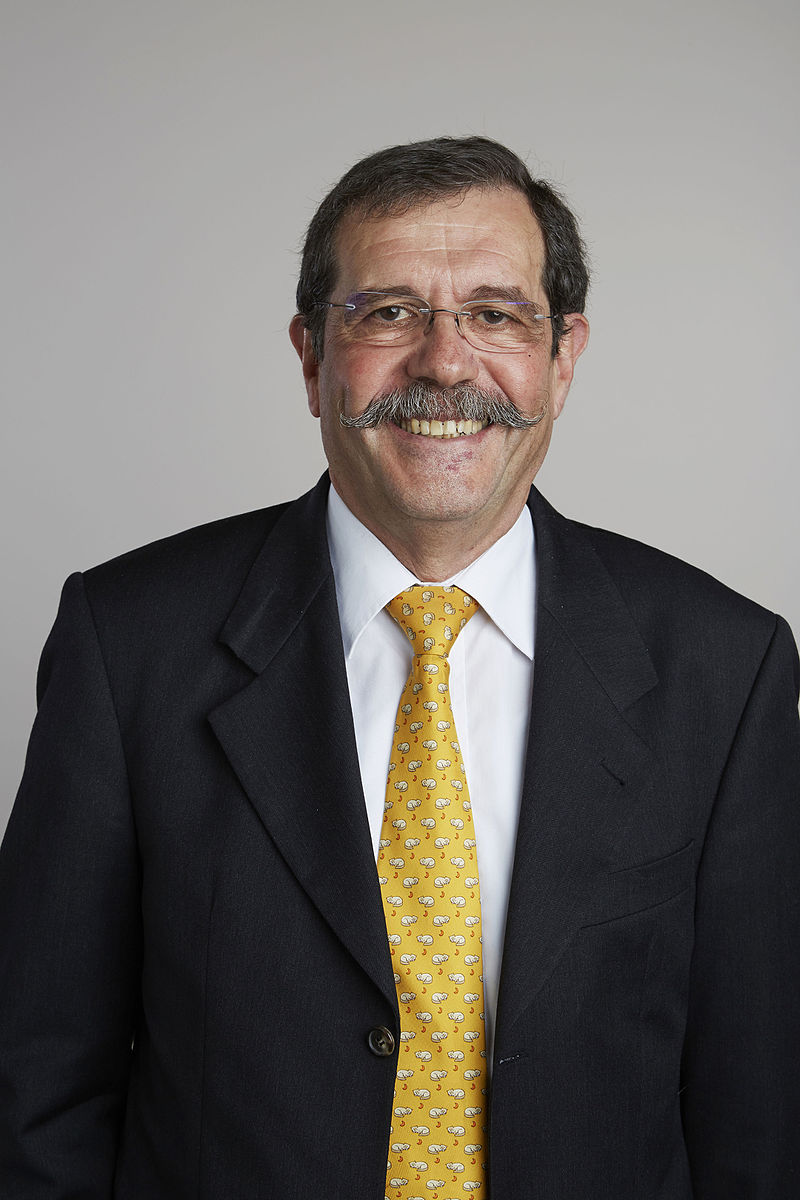 隱藏參數是錯的！
Alain Aspect
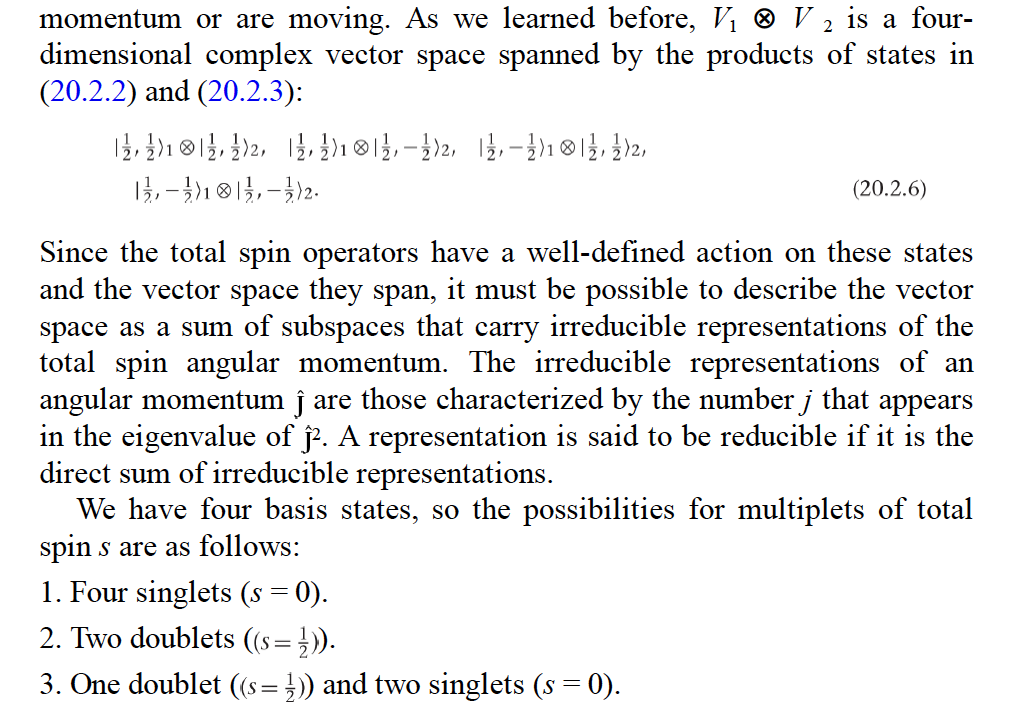 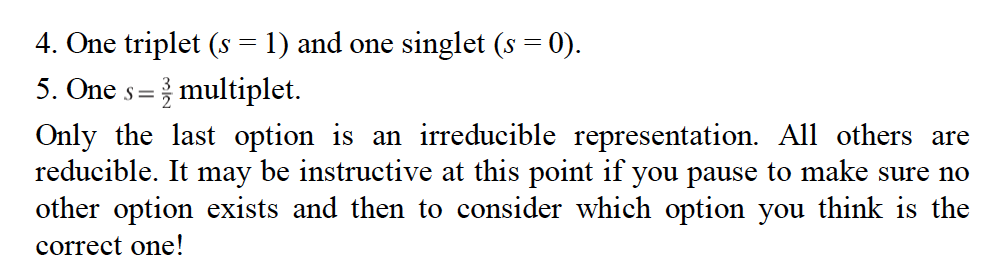 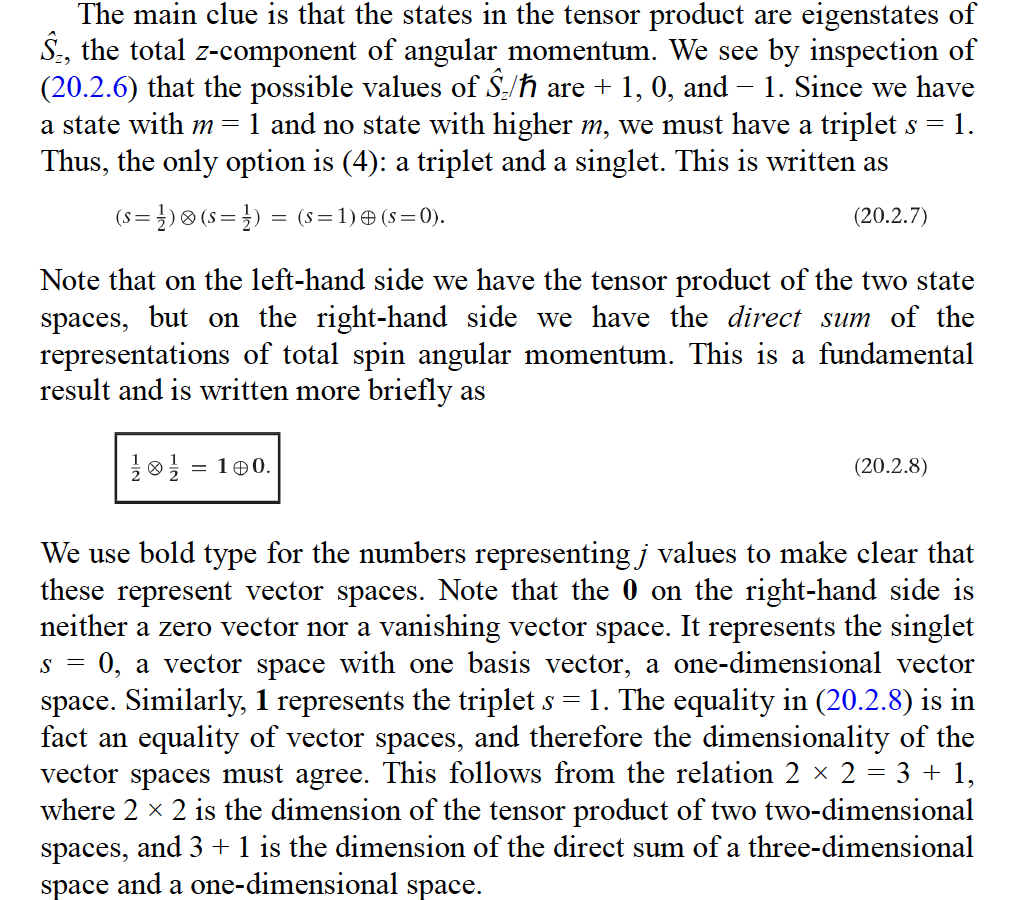 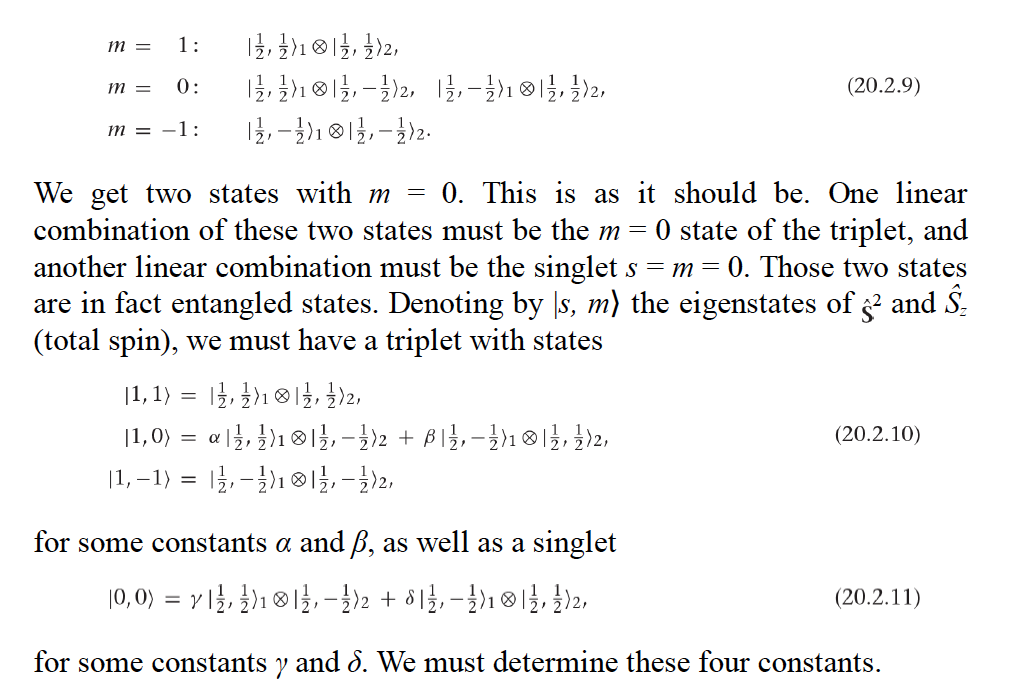 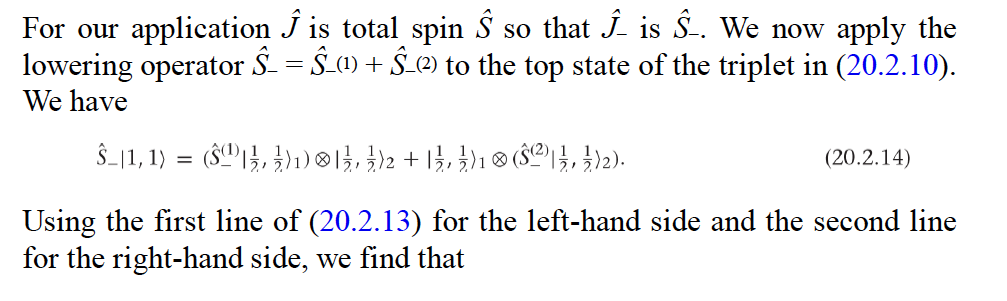 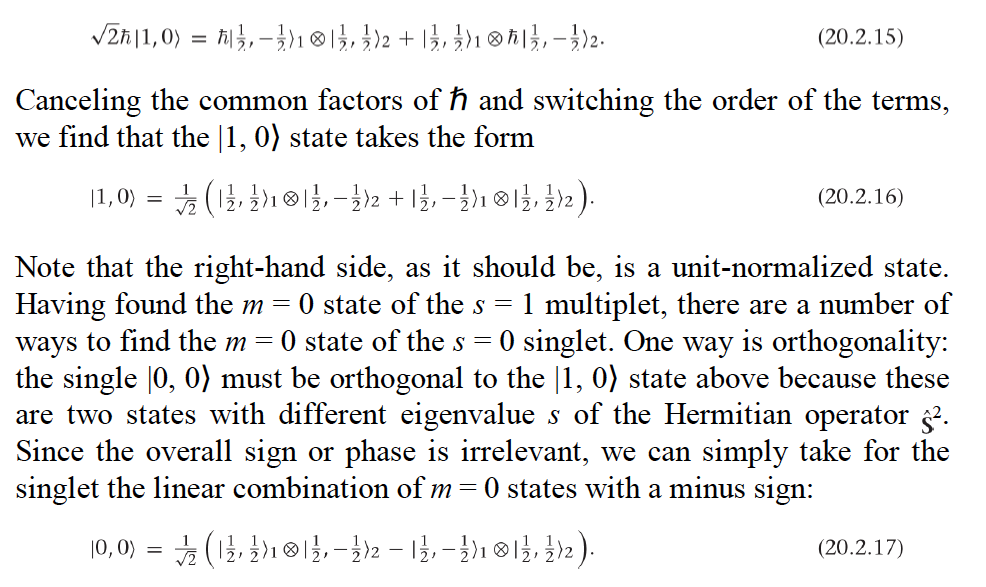 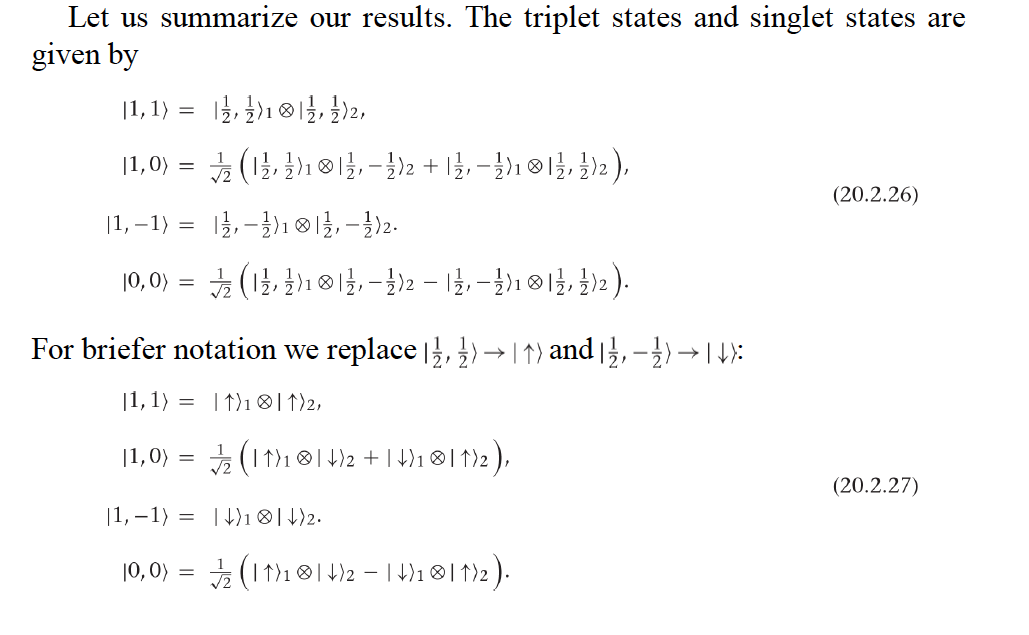